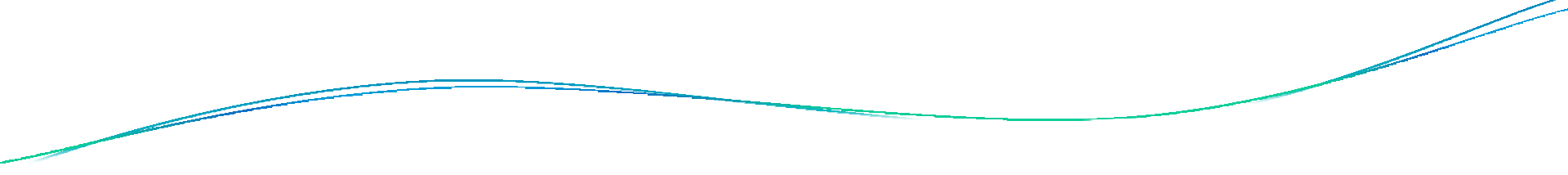 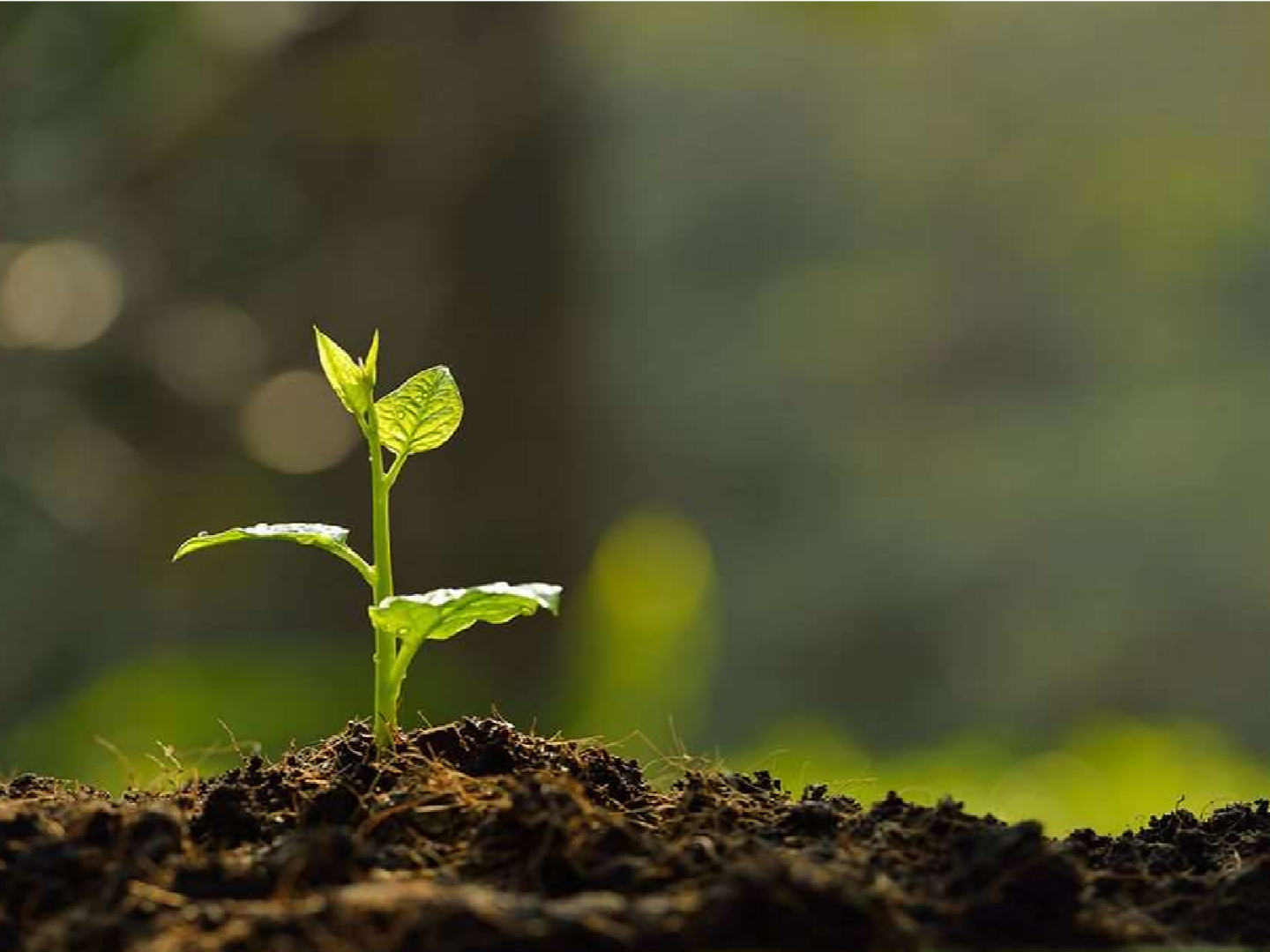 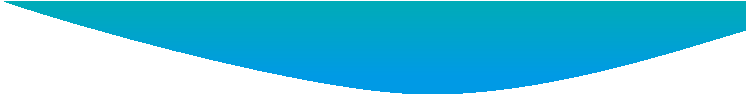 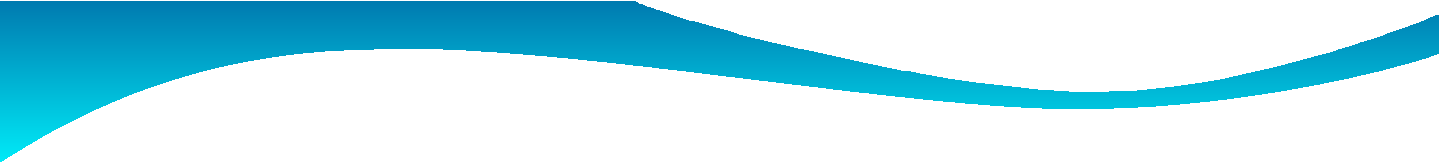 Nutrient Stress (micro nutrient stress)
Dr. Naila Farooq
Plant Growth Under Stress Environment 
(SES-309)
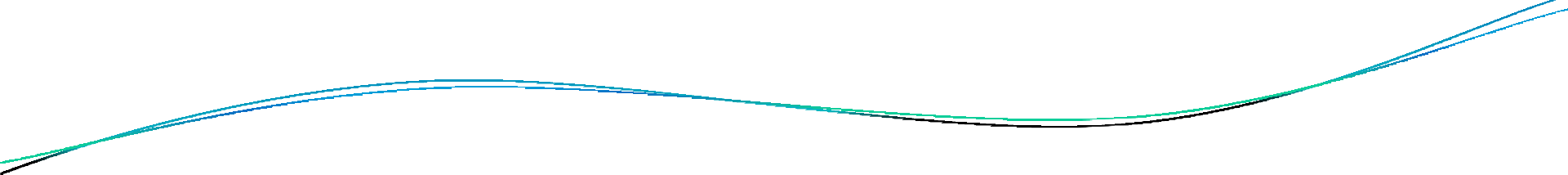 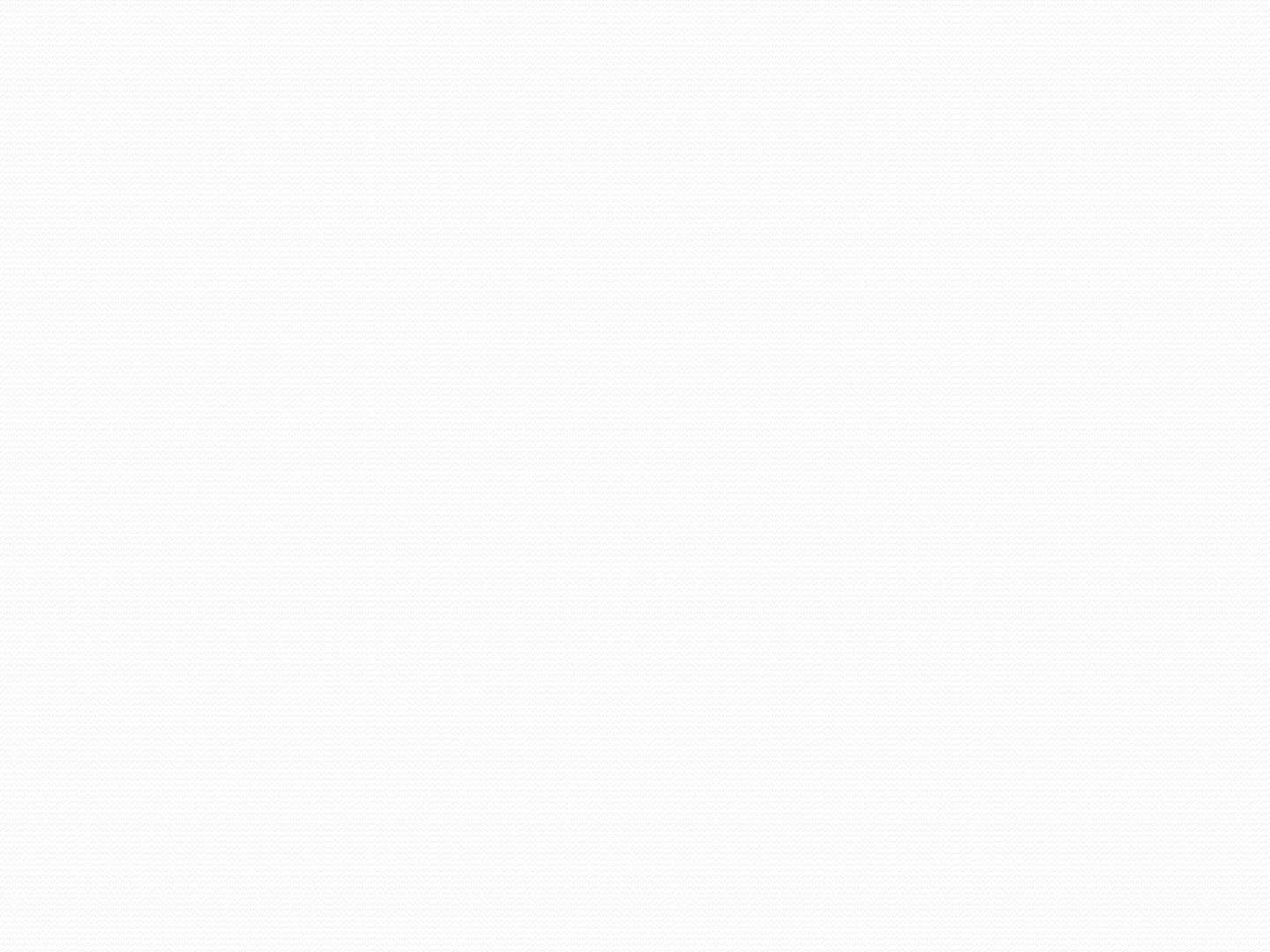 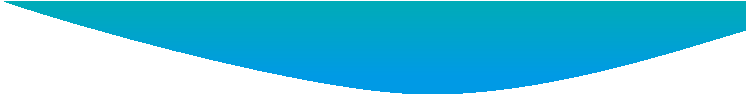 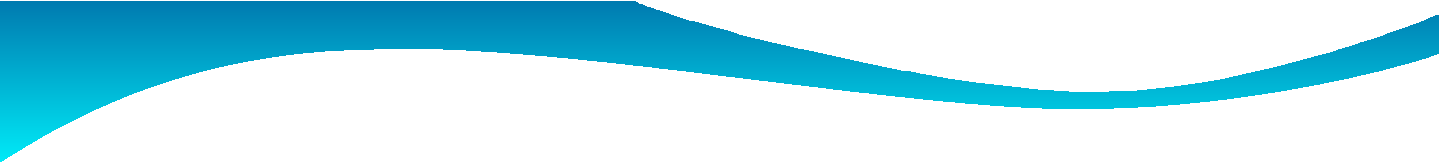 Micronutrients
Micronutrients are the elements which are  essential	for plant growth only in very small  quantities .

The Micronutrients	are
B
Cl  Cu  Fe
Mn  Mo  Zn
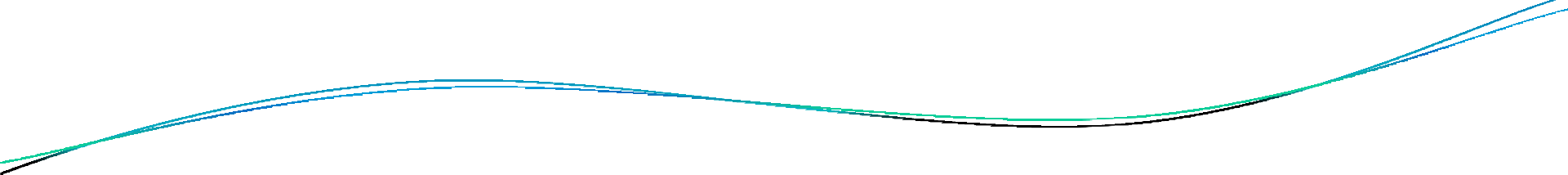 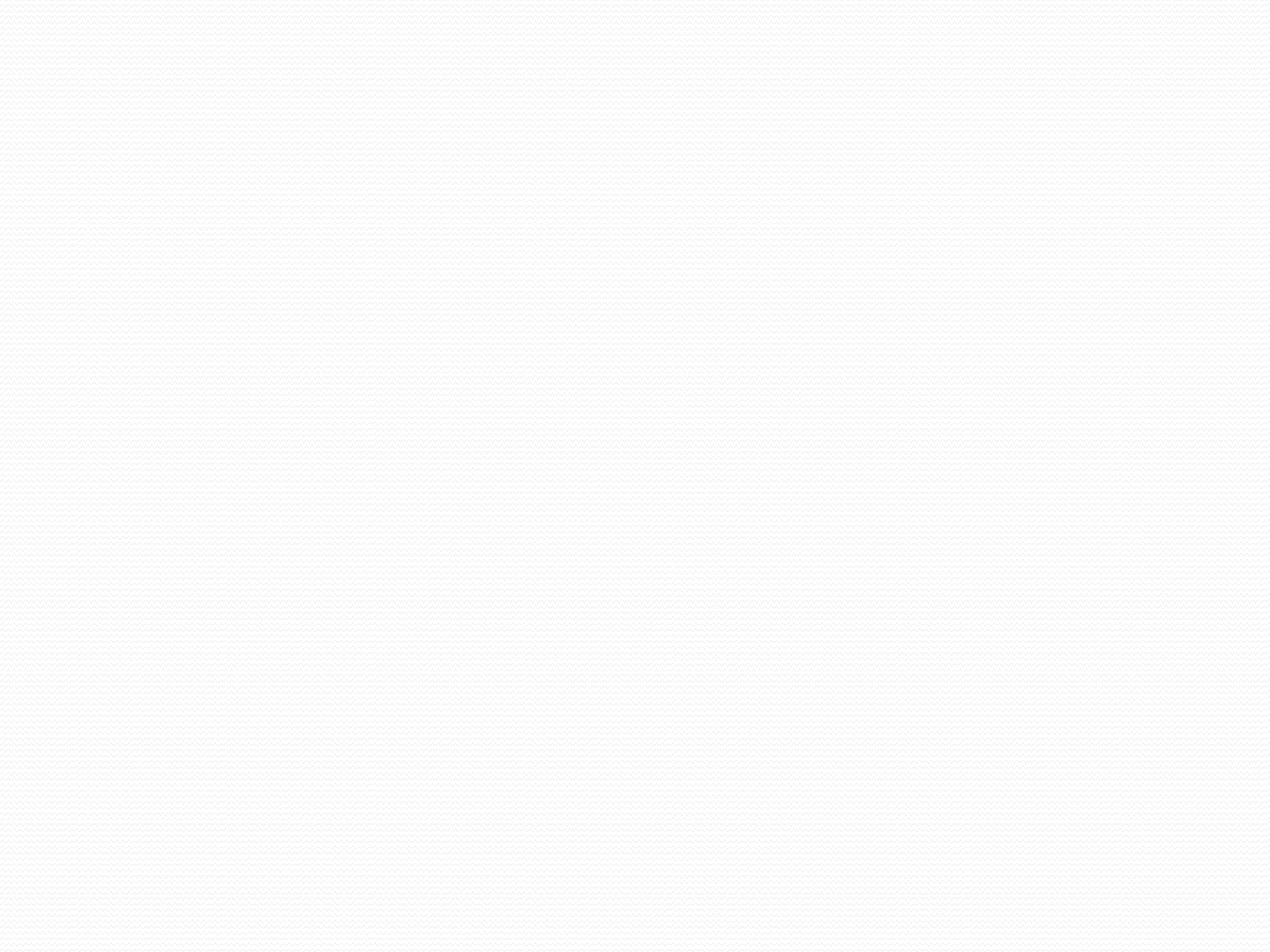 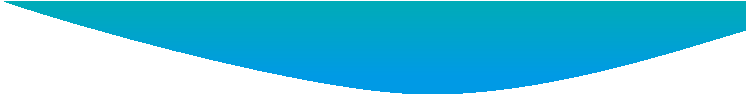 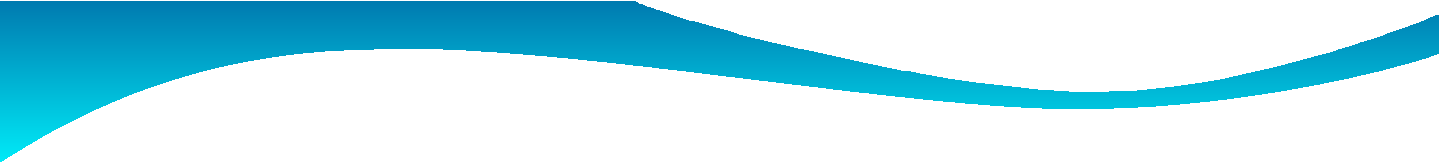 BORON - B
B uptake by plant is controlled by the B level in  soil solution rather than the total B content in  soil
B uptake is a passive processes
It moves with water in plant tissue accumulate  in the leaves
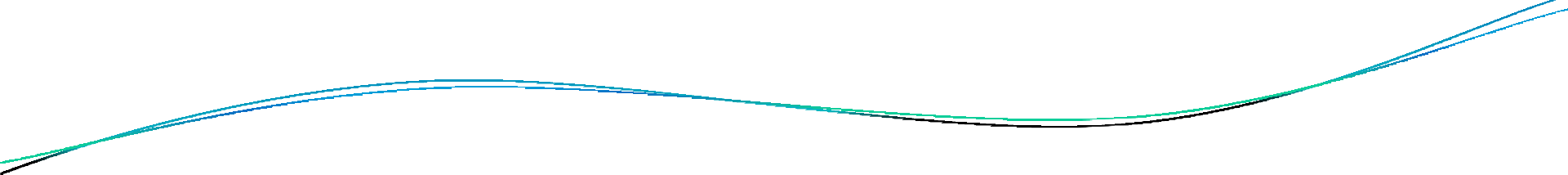 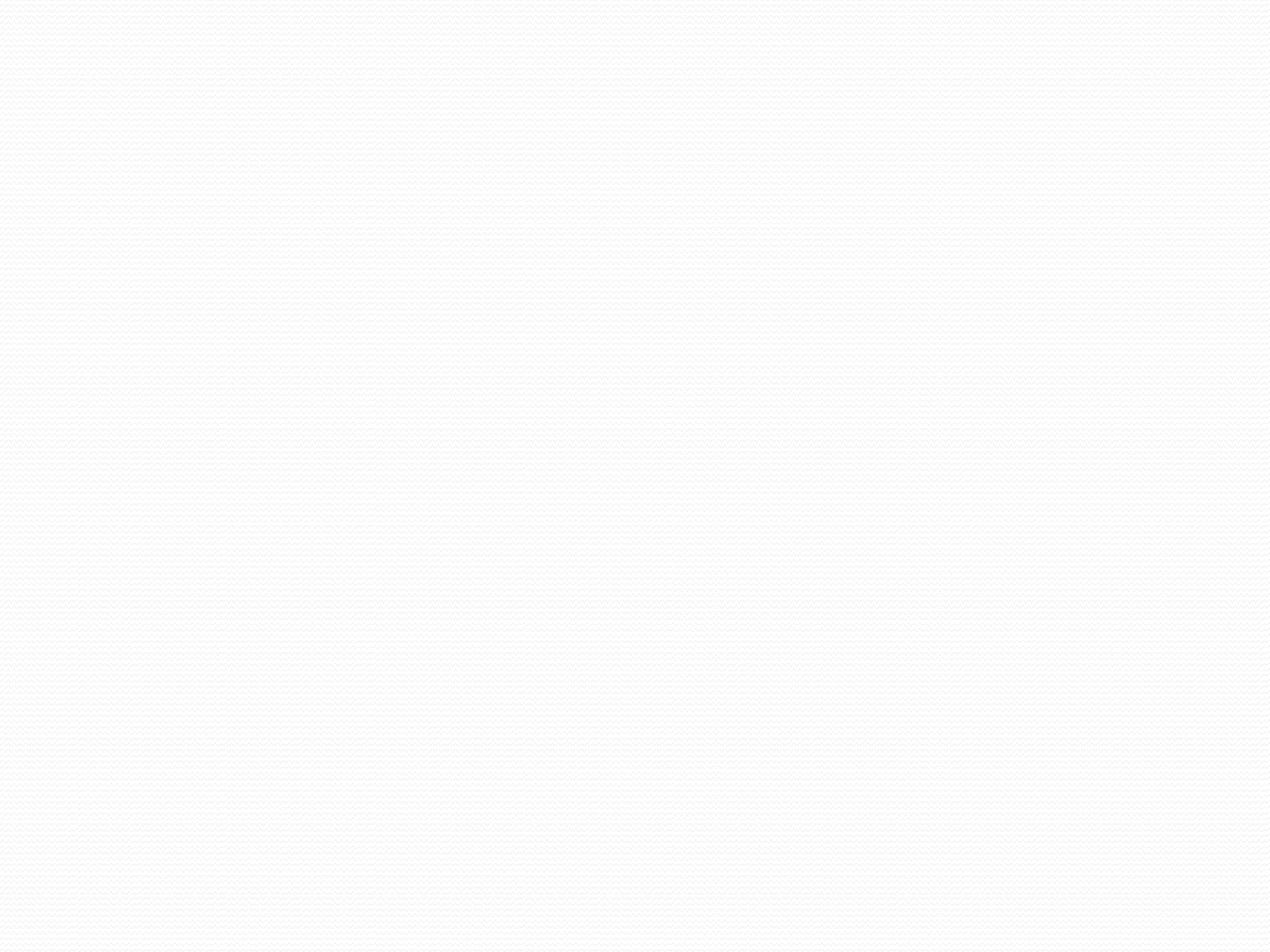 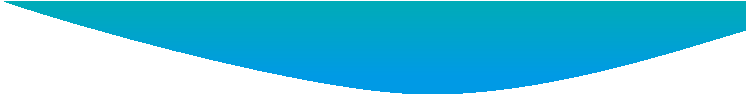 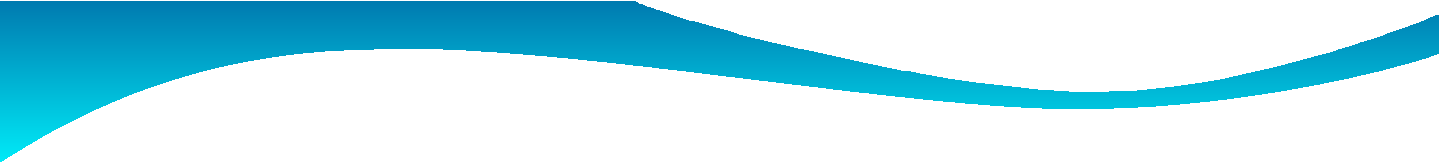 Deficiency :
Limited budding
Bud break
Distorted shoot growth
Short internodes increased branching
Toxicity :
Chlorotic leaf tips
Leaf necrosis
Leaf falling
An even plant death
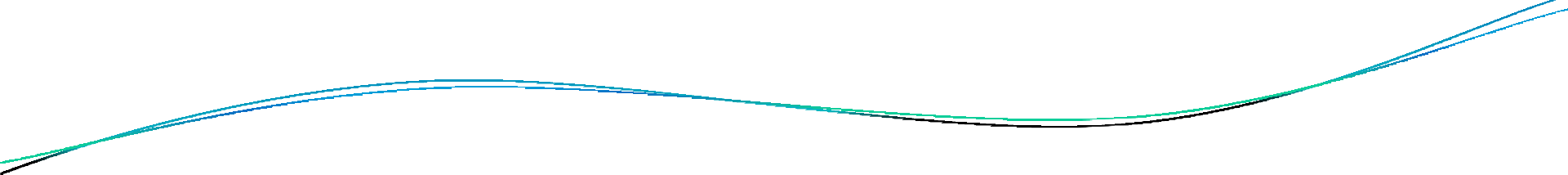 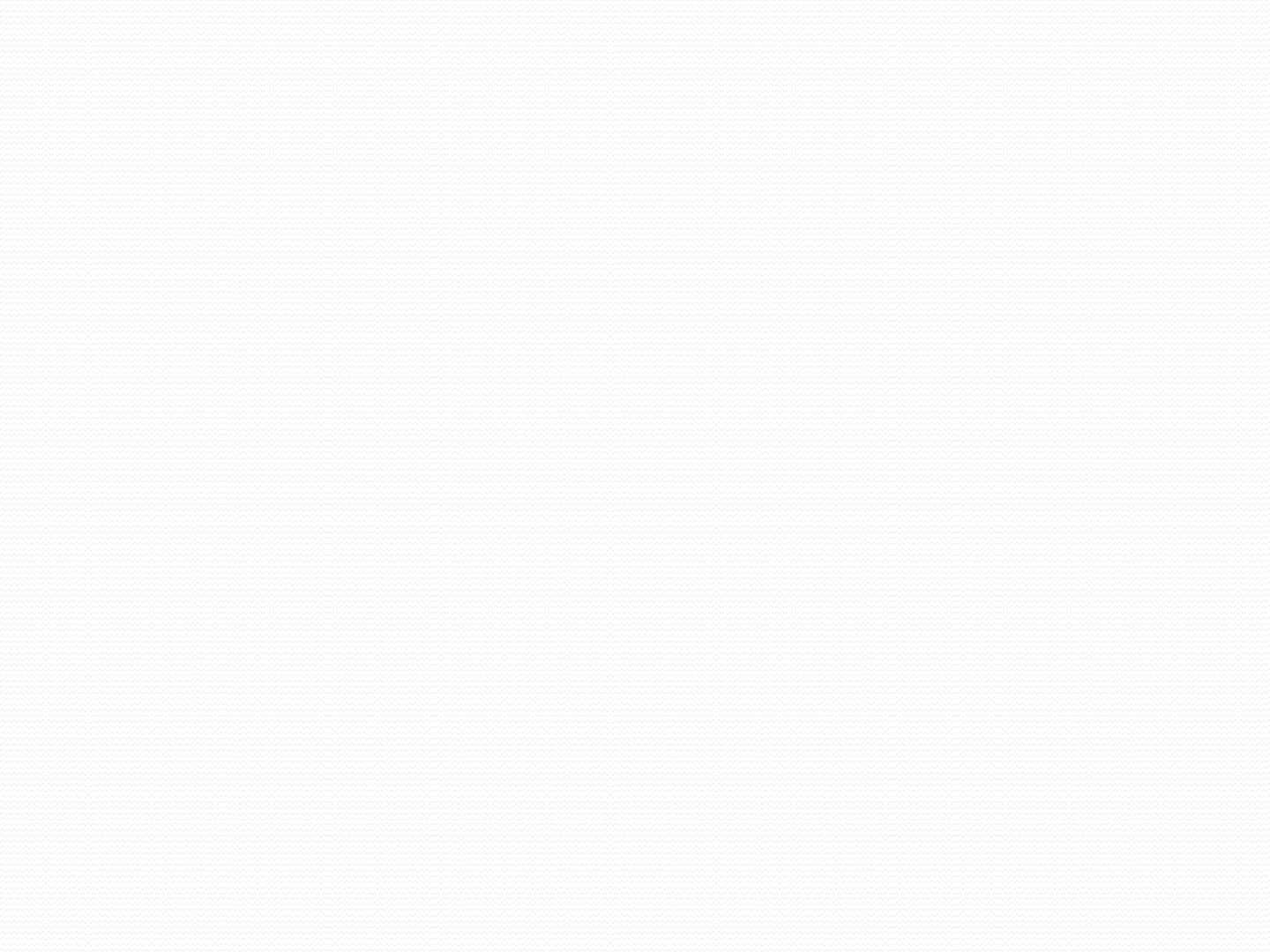 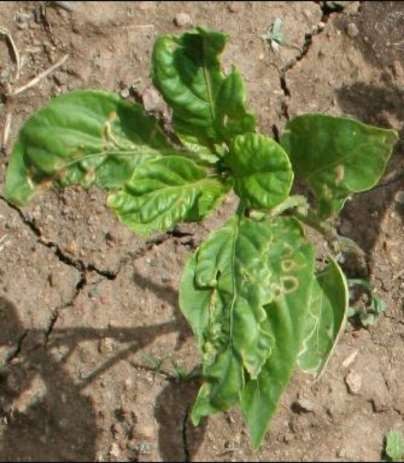 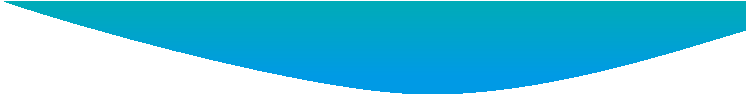 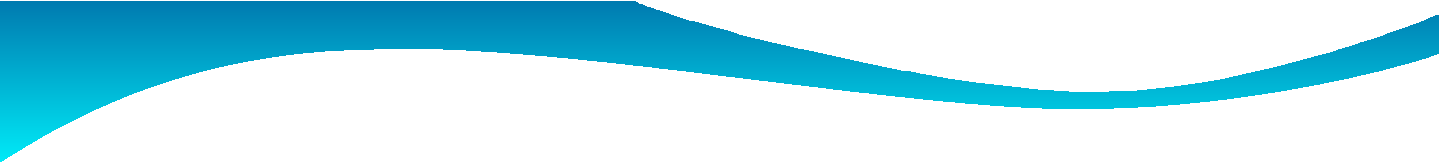 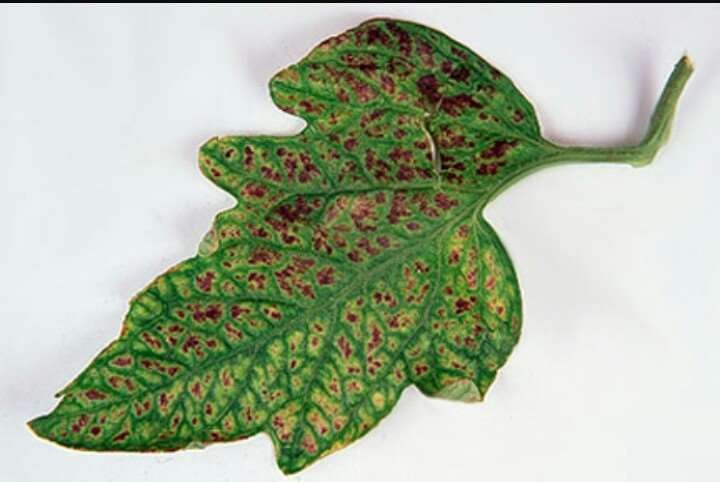 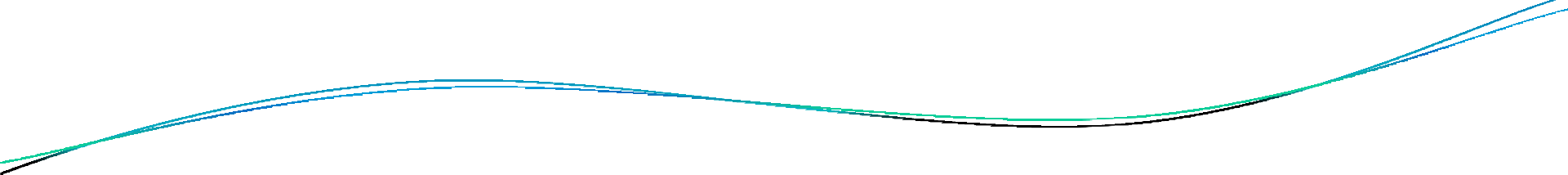 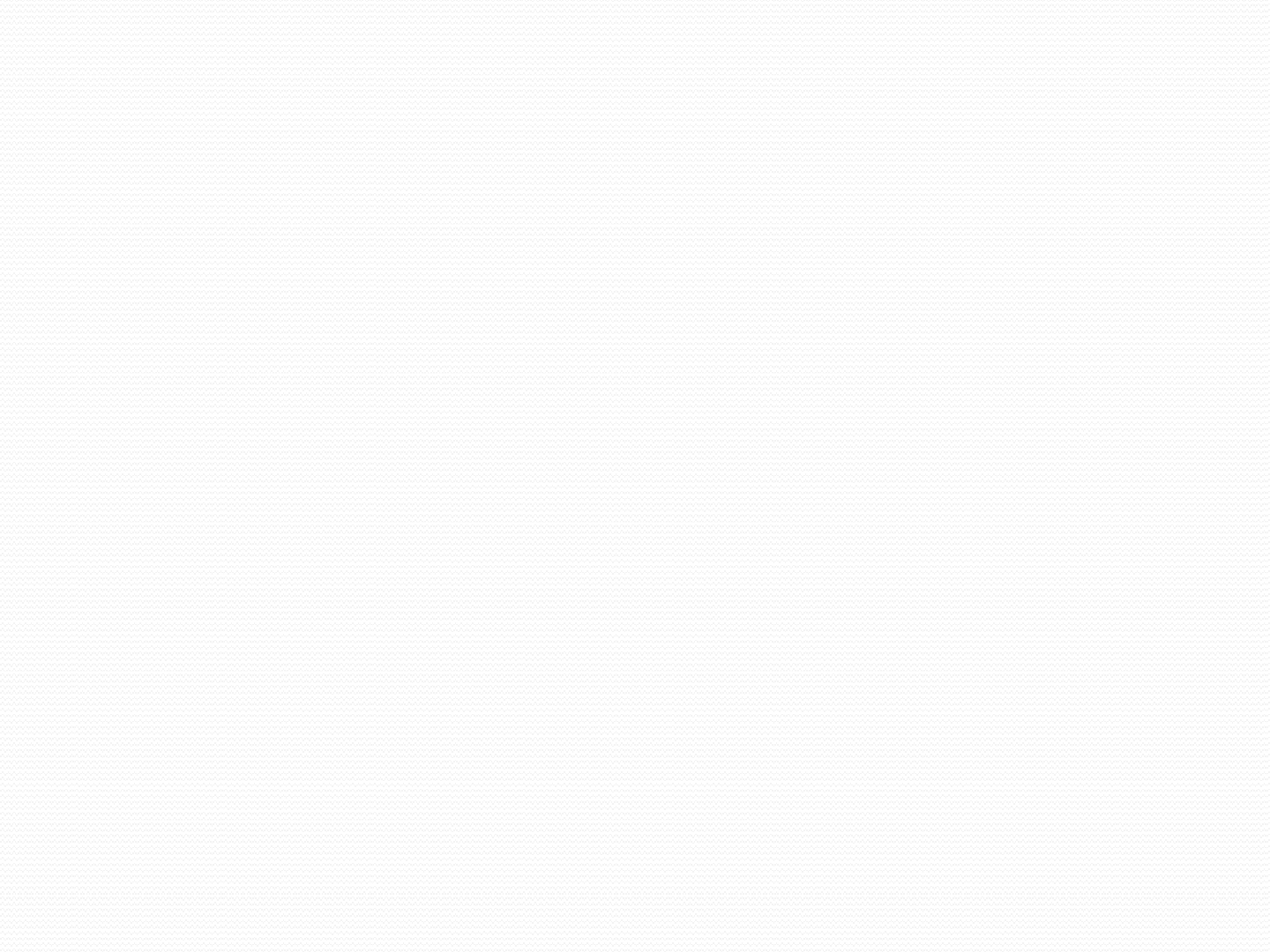 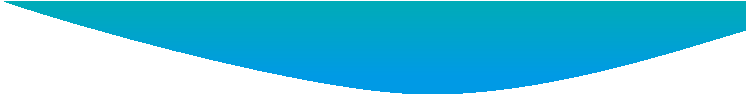 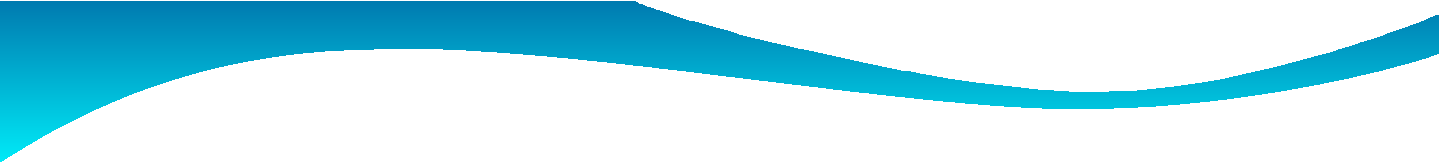 Chlorine - Cl
Cl is needed in small quantities and aids  in plants metabolism, photosynthesis,  osmosis and ionic balance within the cell
Function :
Participates in several physiological  metabolism processes.
Plant growth and development.
Osmotic and stomata regulation
Evolution of oxygen in  photosynthesis.
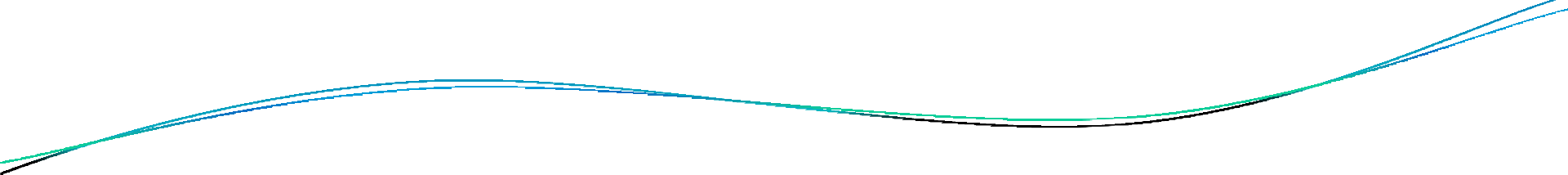 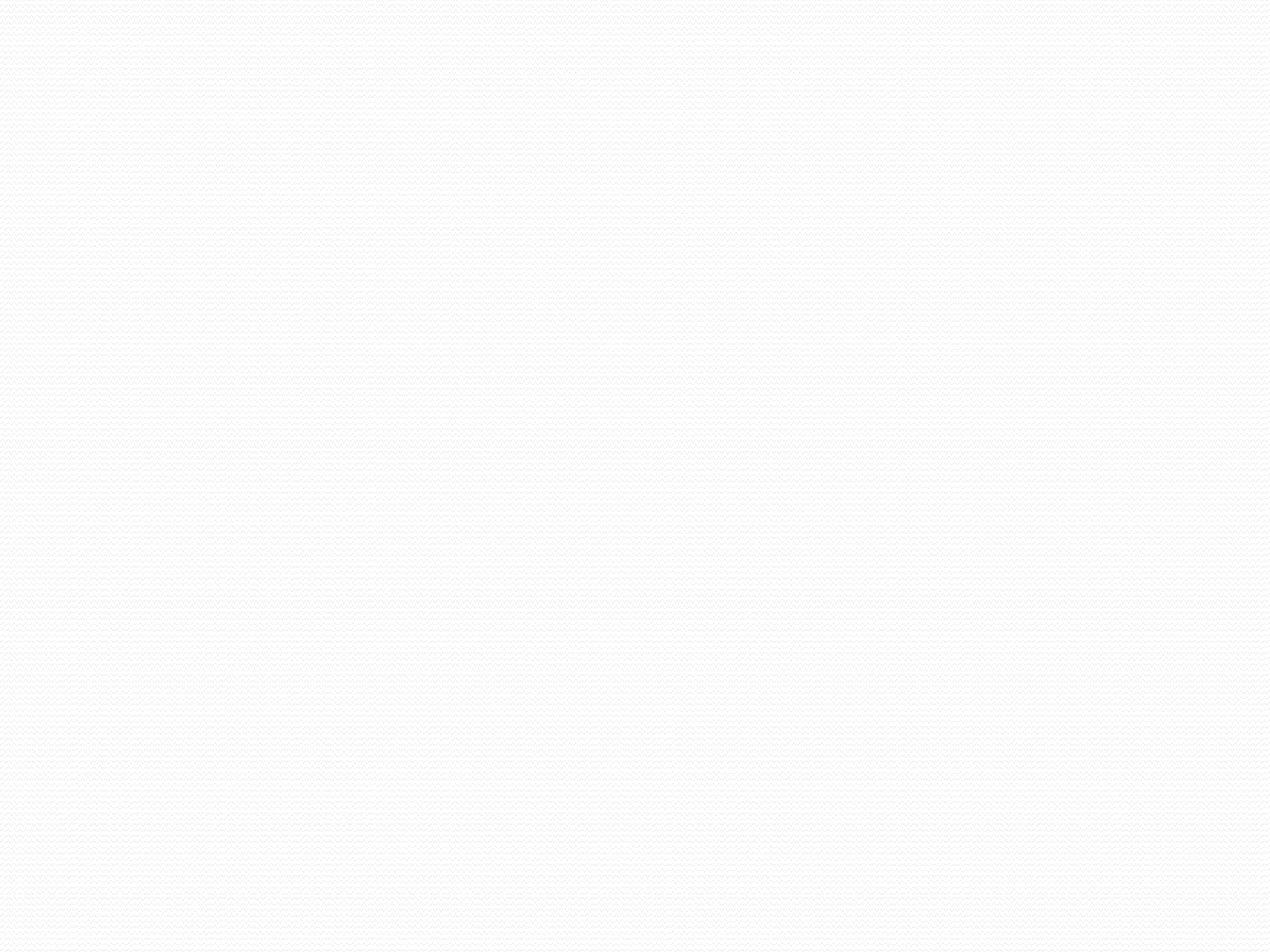 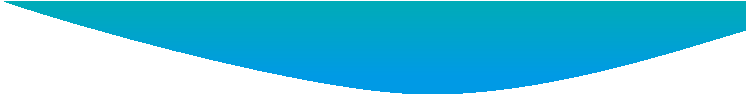 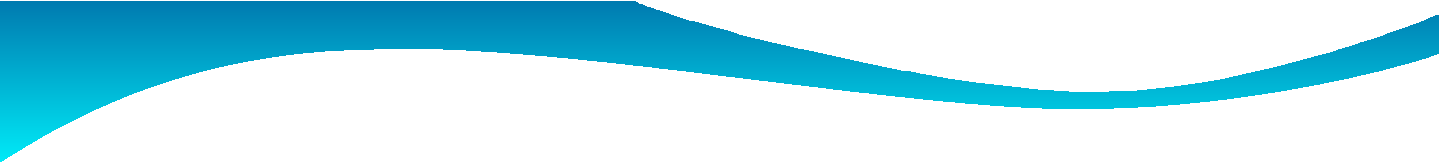 Diseases resistance and  tolerance.
Important in the opening  and closing of stomata  Chloride function in cation
2.
3.
4.
balance and transport within  the plant.
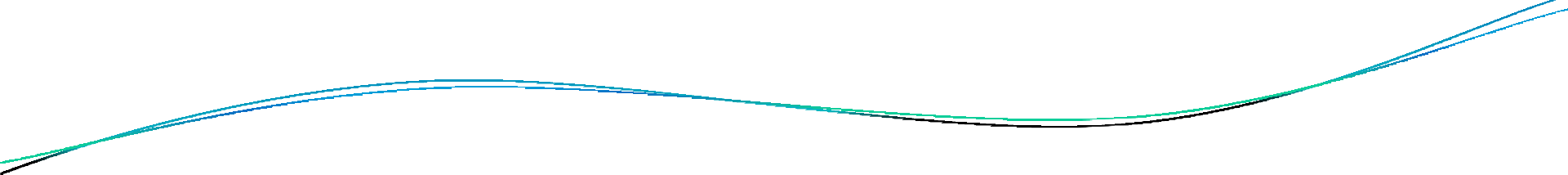 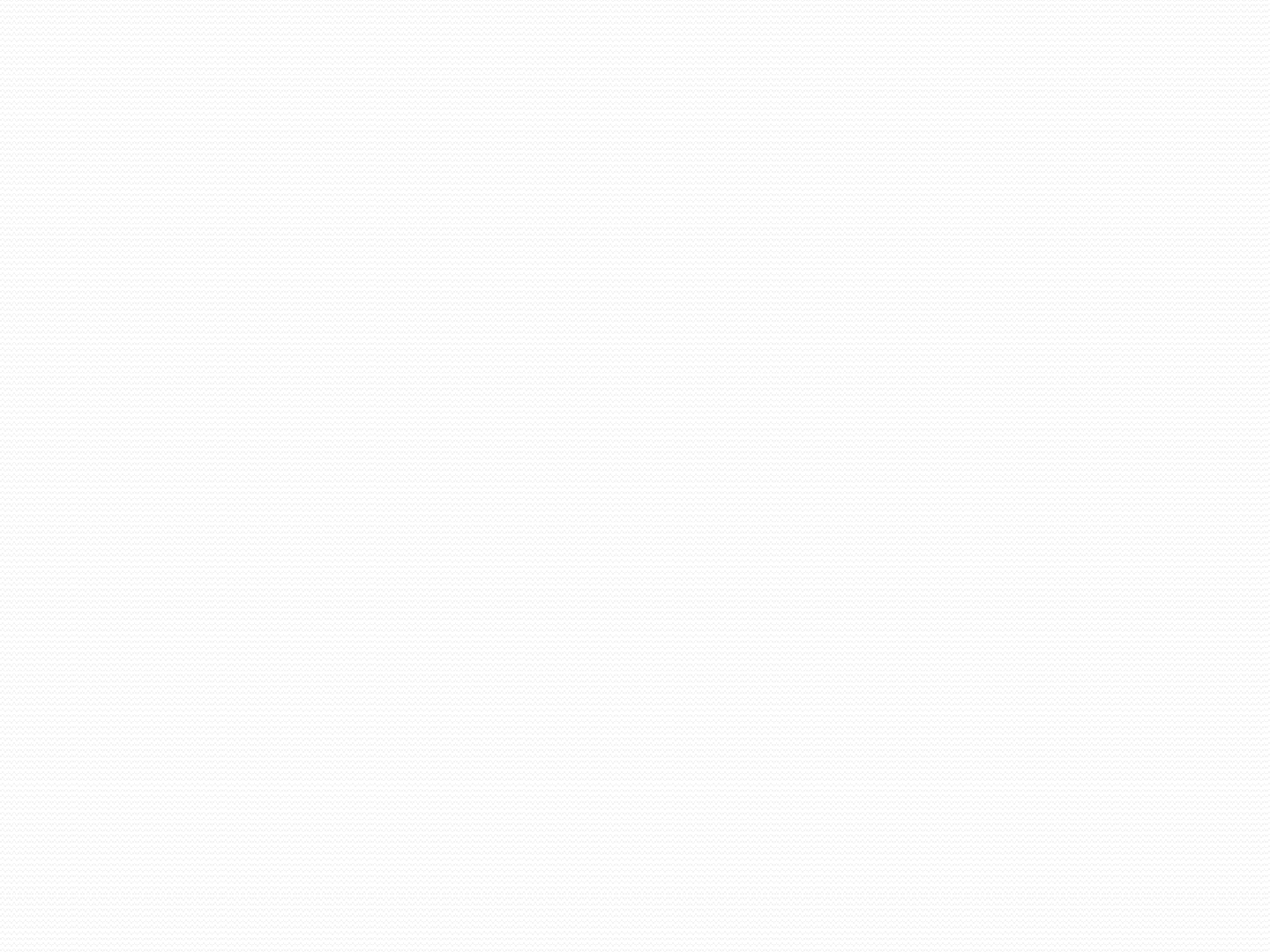 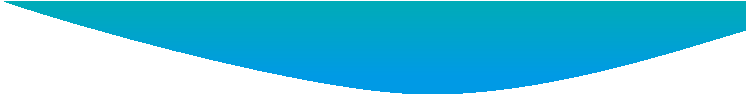 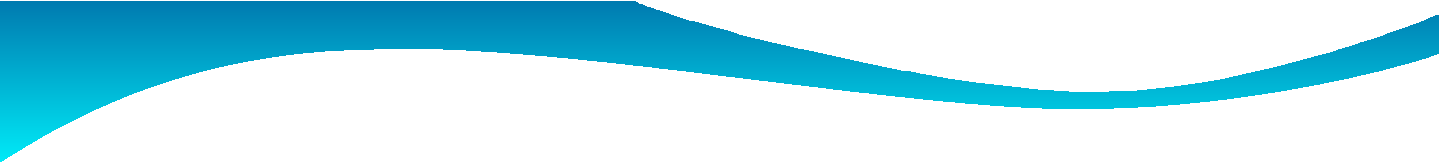 Deficiency :
Cl deficiency can occur if there is consistently less  than 2ppm Chloride in the growing medium.
Chlorotic blotches with necrotic spots located  between the veins or on the margin of the  younger leaves.
In advance cases chloride deficiency could cause  plant wilting
Toxicity :
Chloride toxicity starts as premature yellow in of  leaves then in marginal or tip necrosis of older  leaves
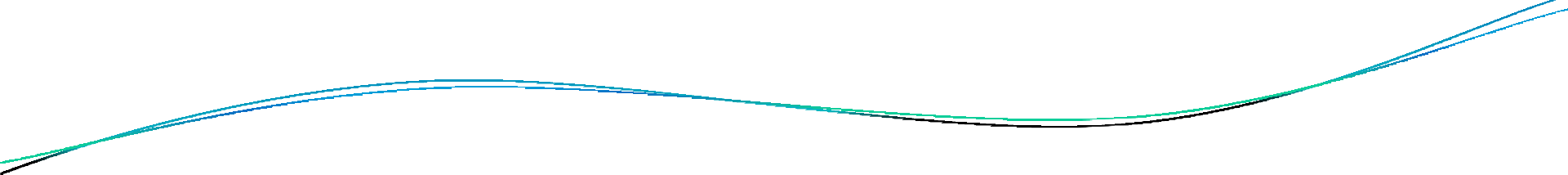 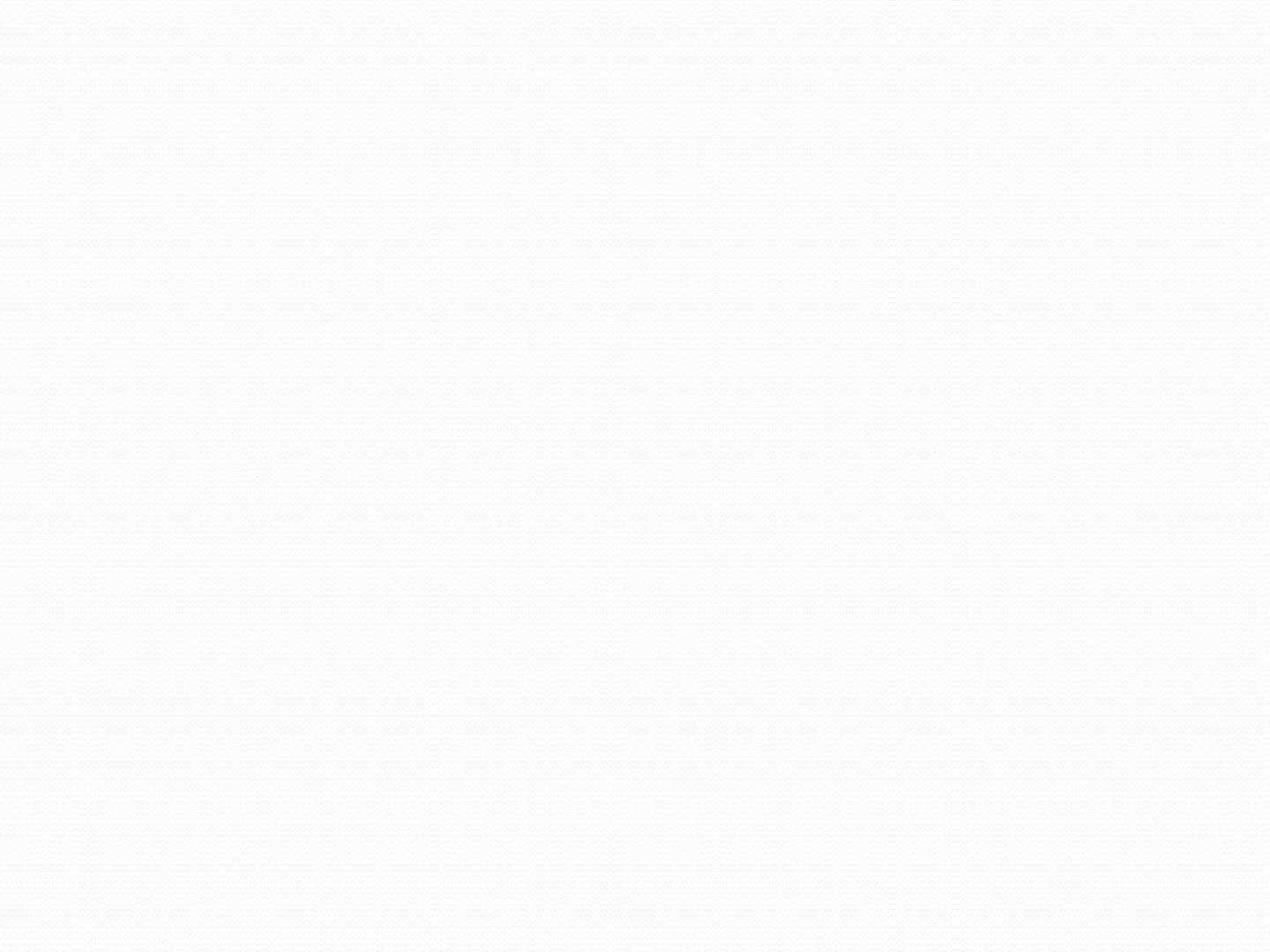 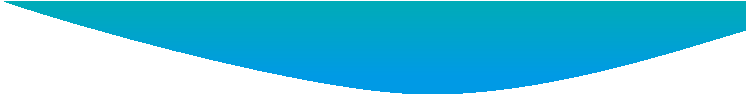 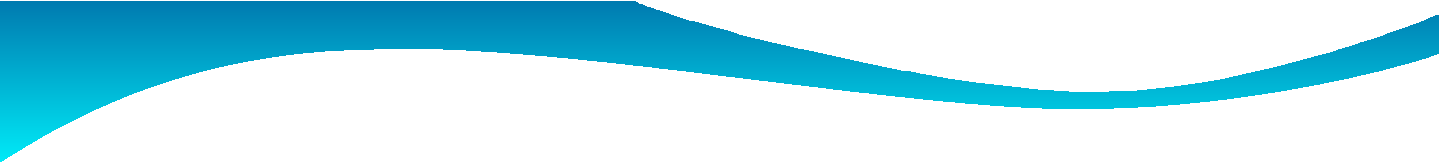 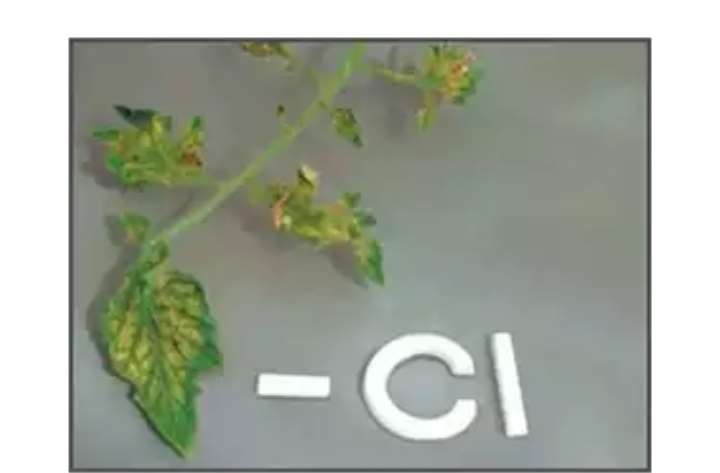 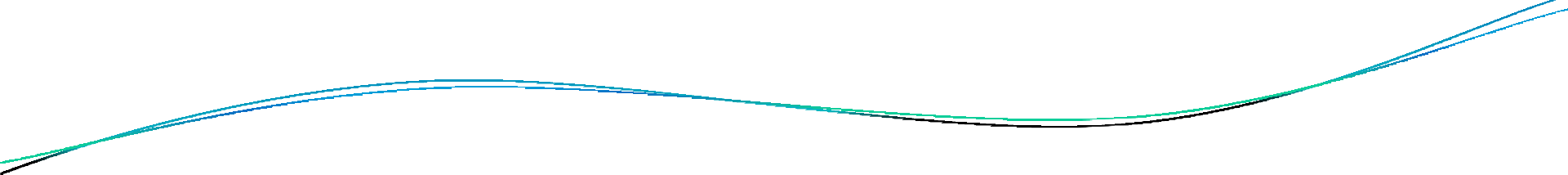 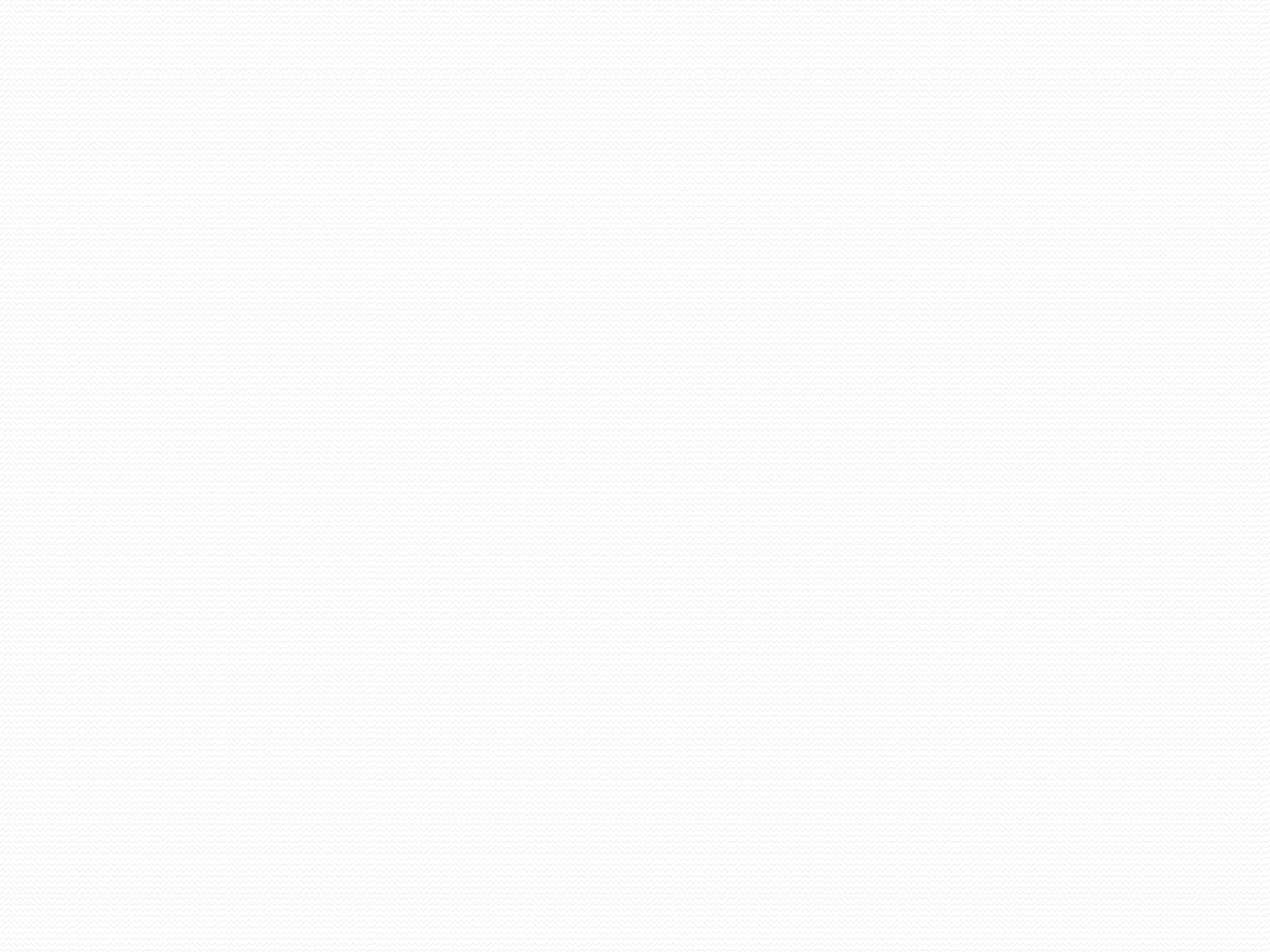 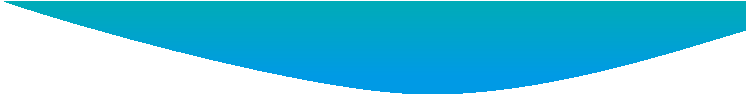 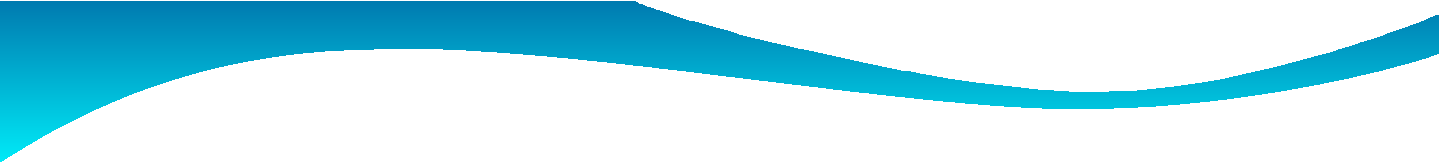 Cupper - Cu
Cu is essential to the plant growth. Among other things it  plays a part in several enzyme productions and its key to  the formation of chlorophyll.
Normal range of in the growing medium is 0.05 to 0.5  ppm.
Although cu deficiencies or toxicities rarely occure, it is  best to avoid either extreme as both can have negative  impact on crop.
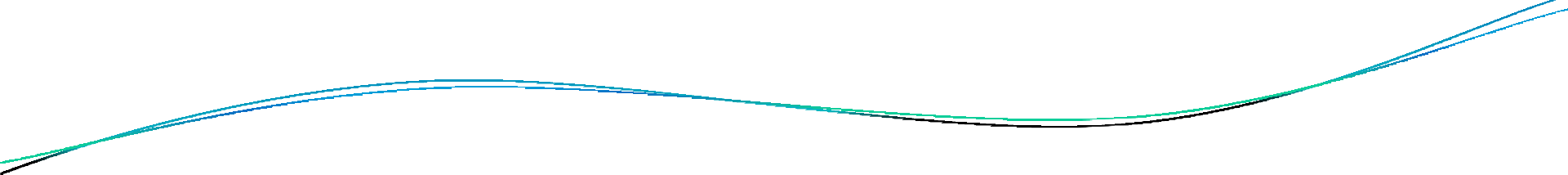 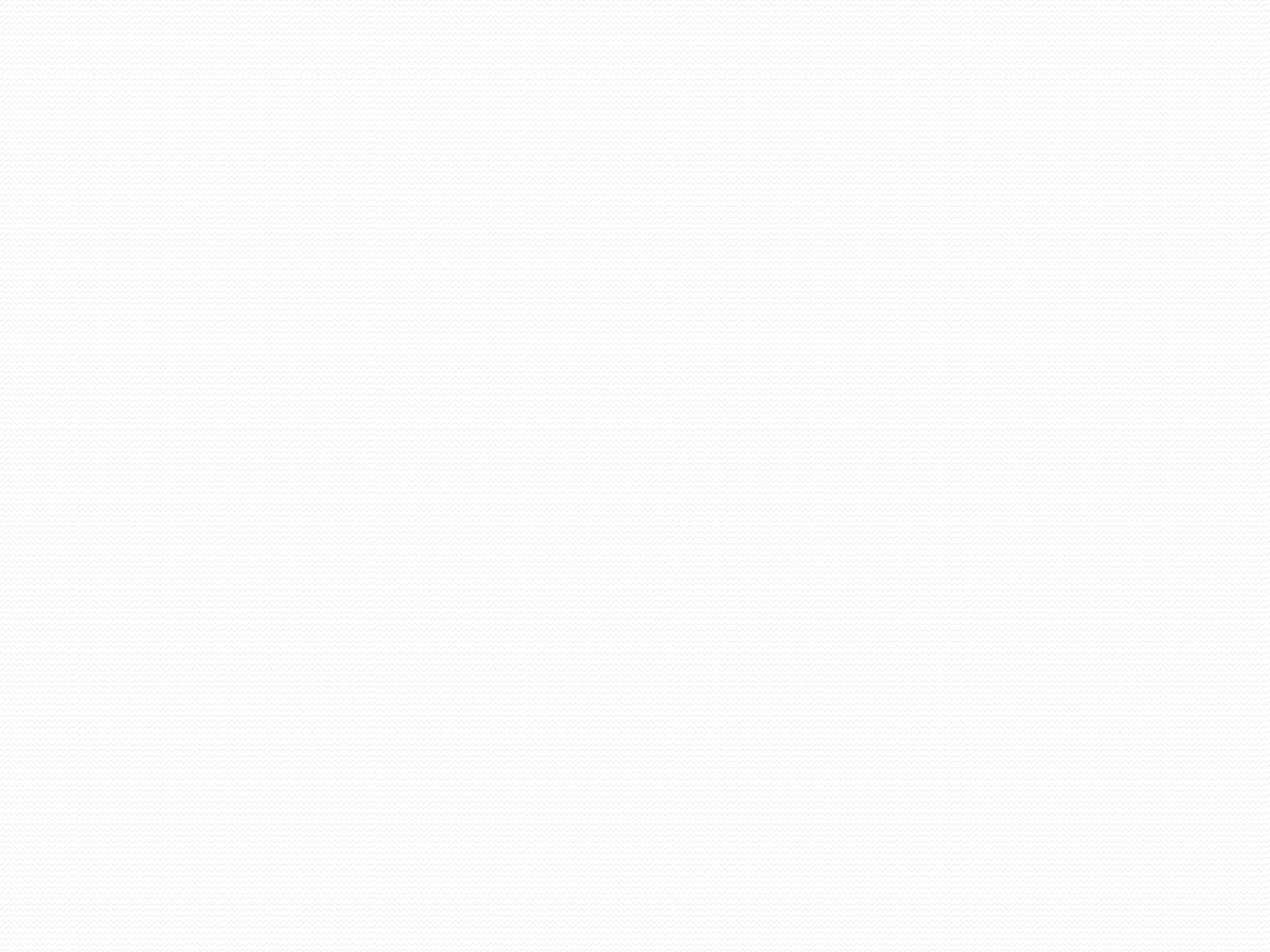 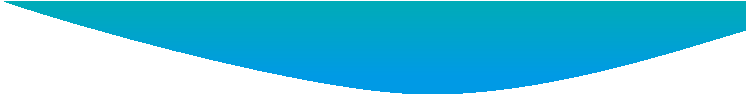 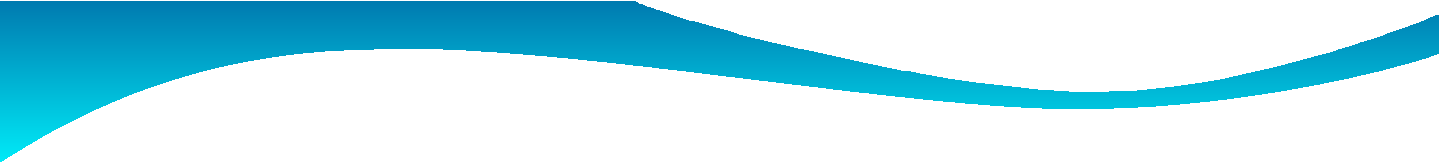 Functions :
Activates some enzymes in plant which are  involved in lignin synthesis and it is essential  in several enzyme system.
Require in the process of photosynthesis,  respiration and assist in plant metabolism of  carbohydrates and proteins.
Serves flavor and colour in vegetables and  flowers.
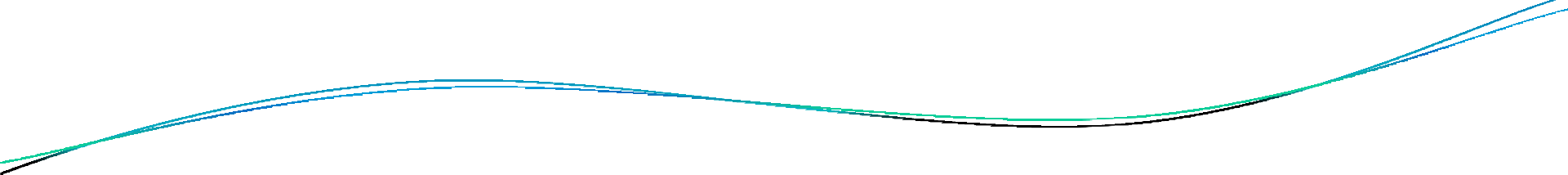 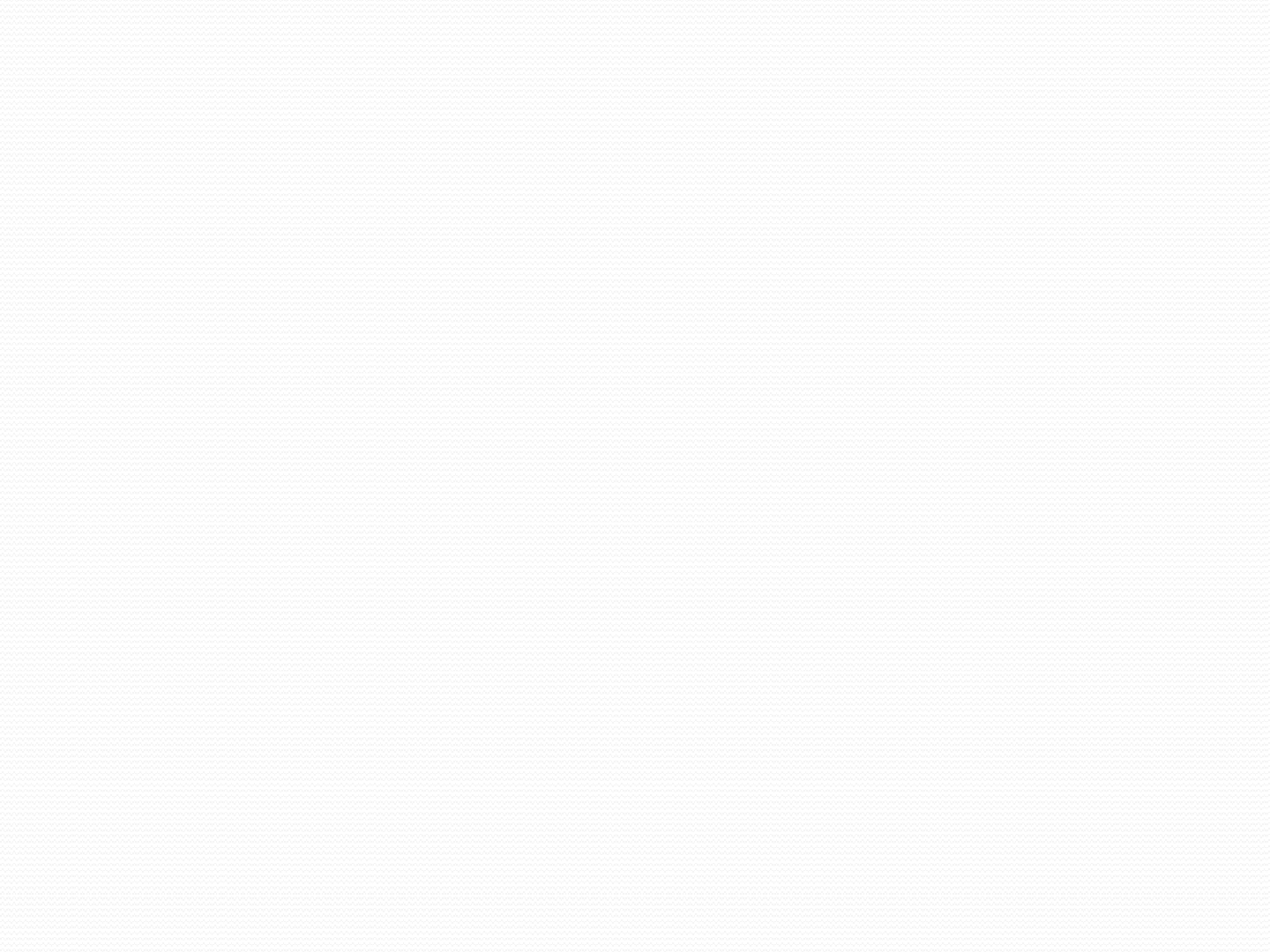 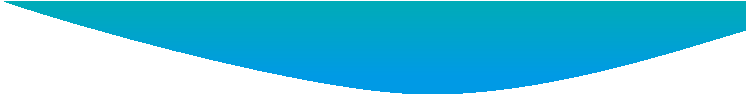 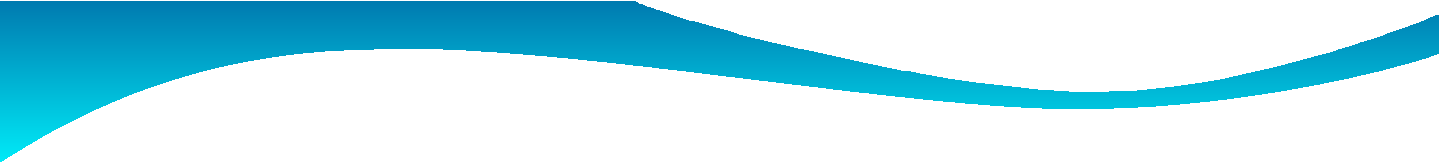 Deficiencies :
Deficiency symptoms occur in newer plants.
Symptoms start as chlorosis of either whole leaf  or between the veins of newer leaves.
With the chlorotic areas of the leaf, small  necrotic spots may form, especially on the leaf  margin.
Leaves become small in size, become wilt.
Apical meristem may become necrotic and die.
Inhibit the growth of the lateral branches.
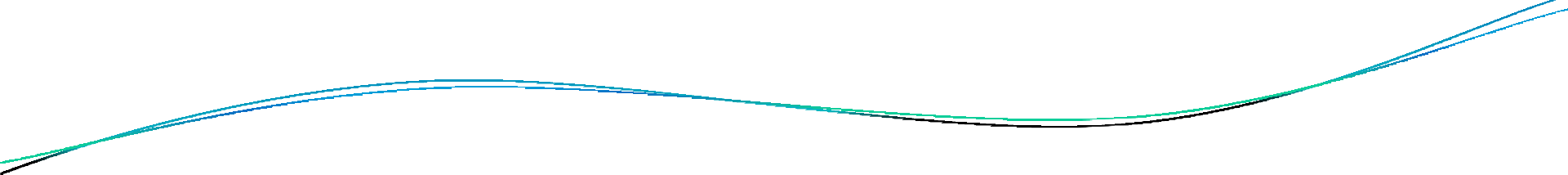 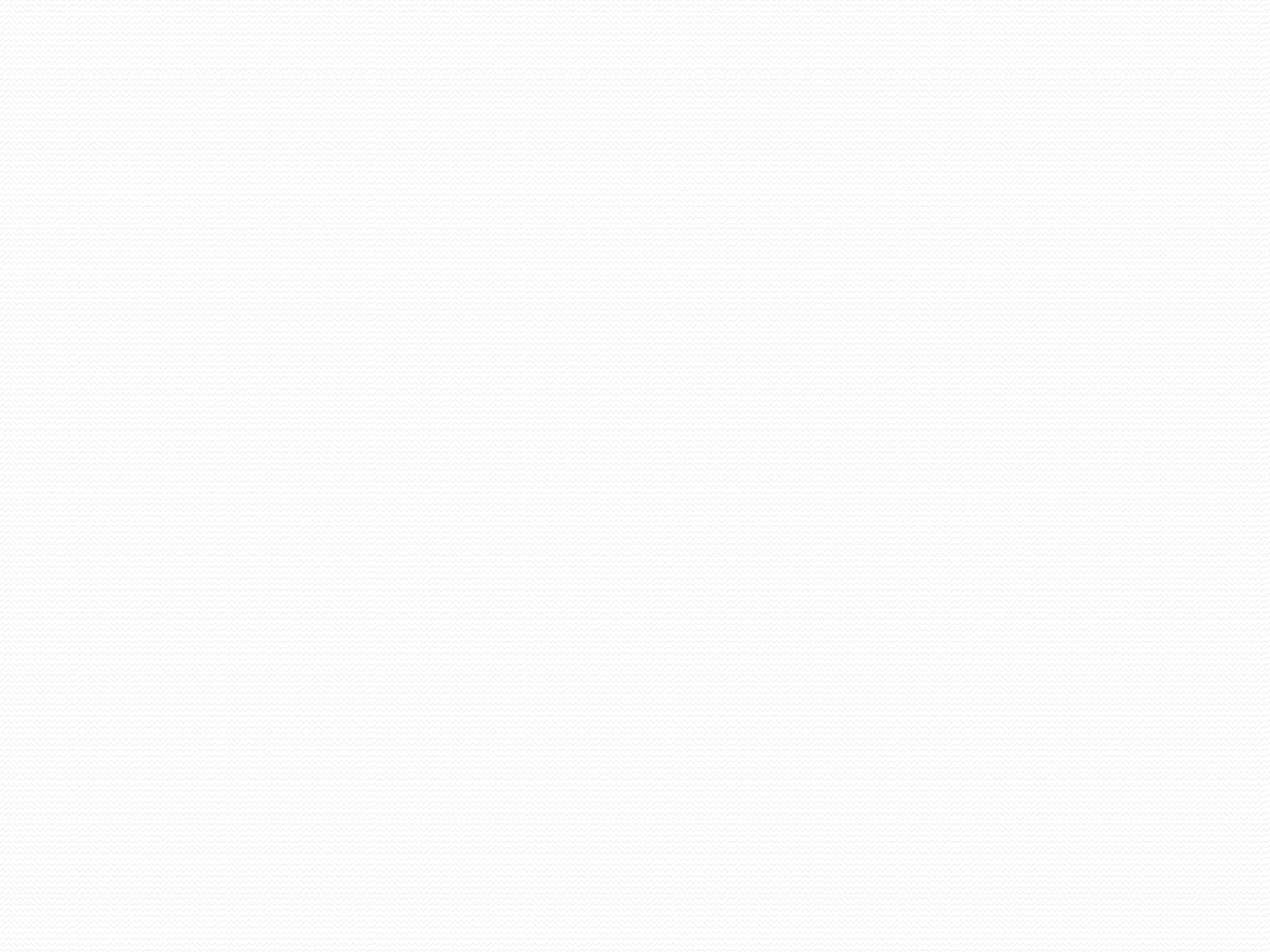 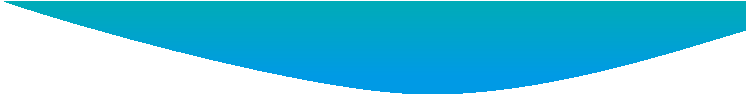 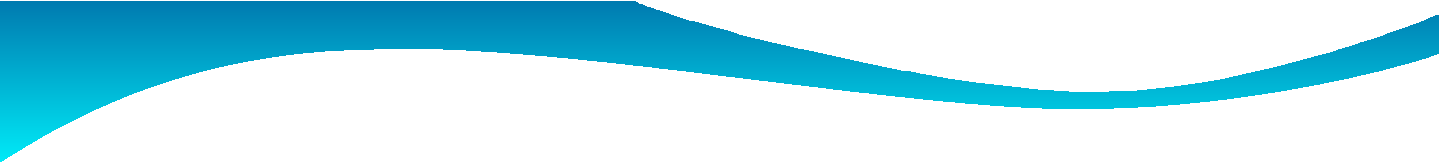 Toxicity :
Excess Cu can restrict root growth by  burning the root tips.
Compete with plant uptake of Fe and  sometimes Mo or Zn.
Reduce branching and eventually plant  die.
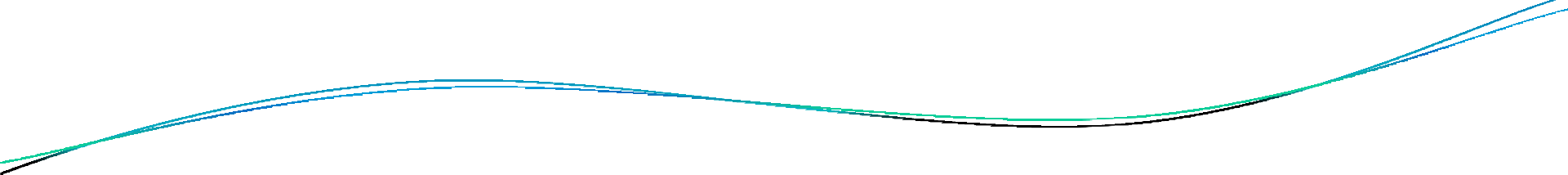 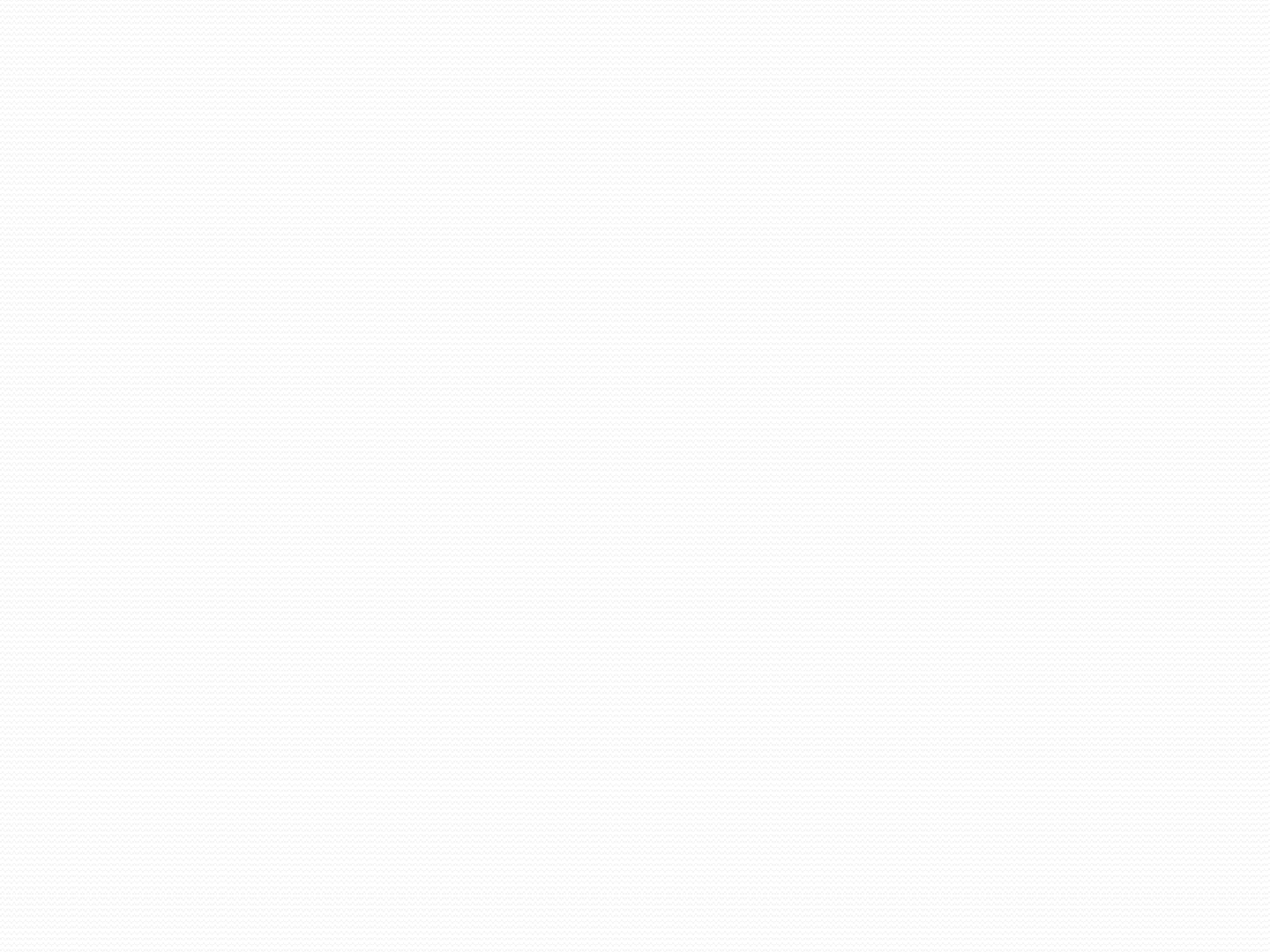 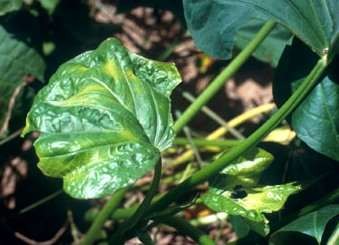 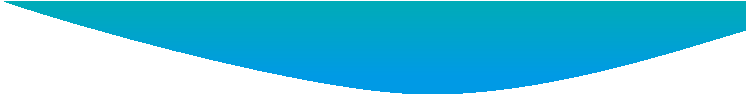 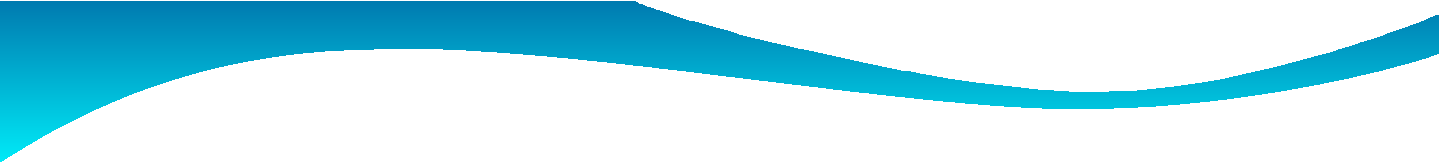 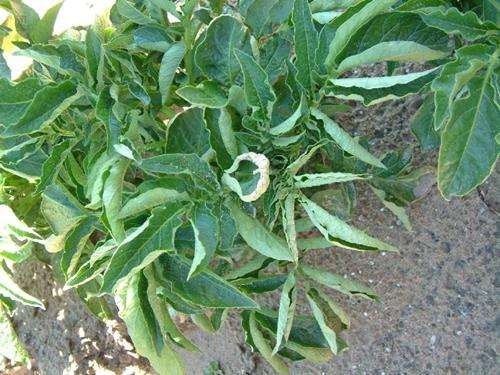 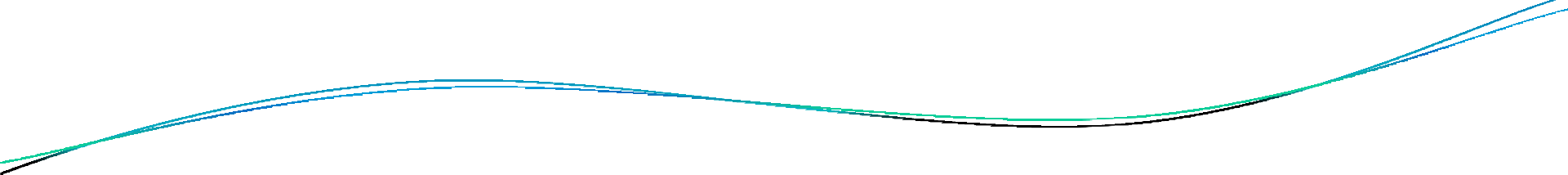 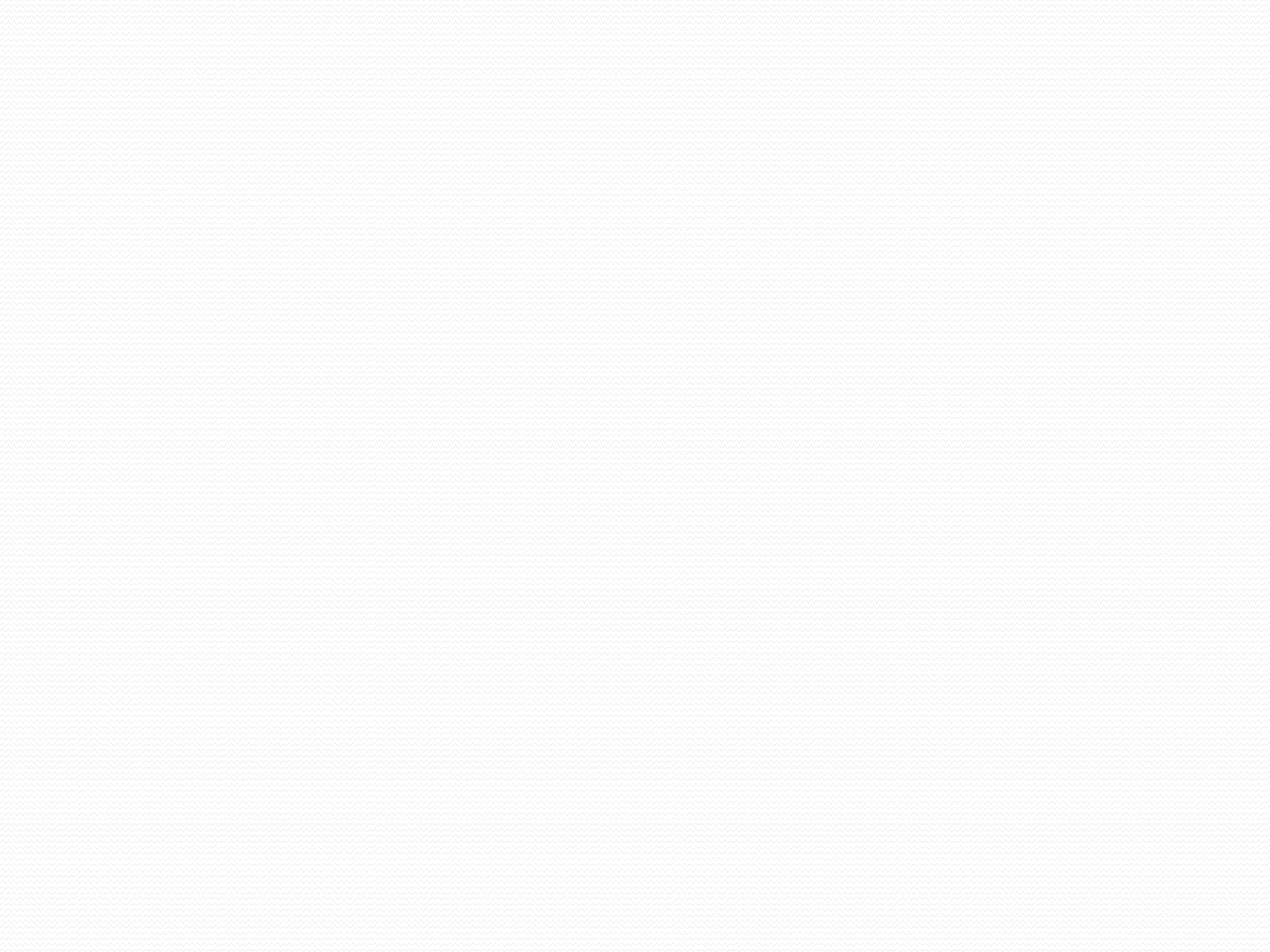 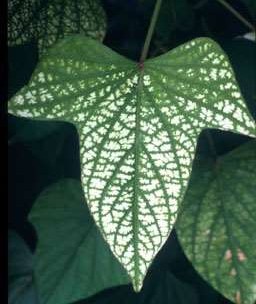 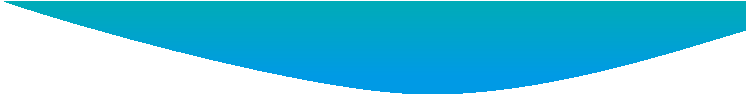 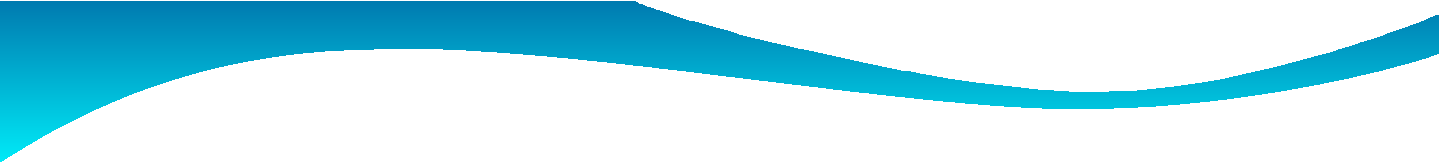 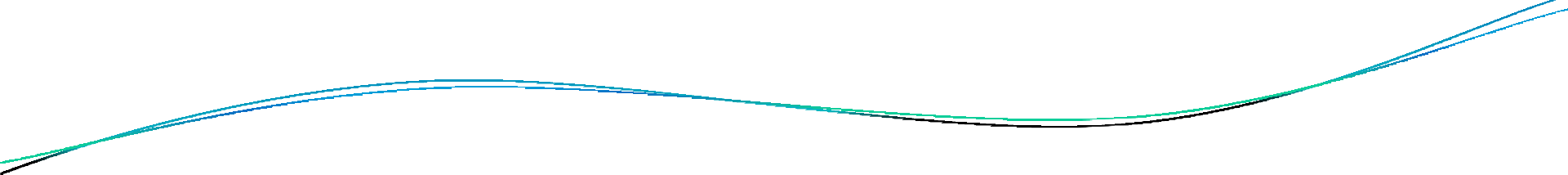 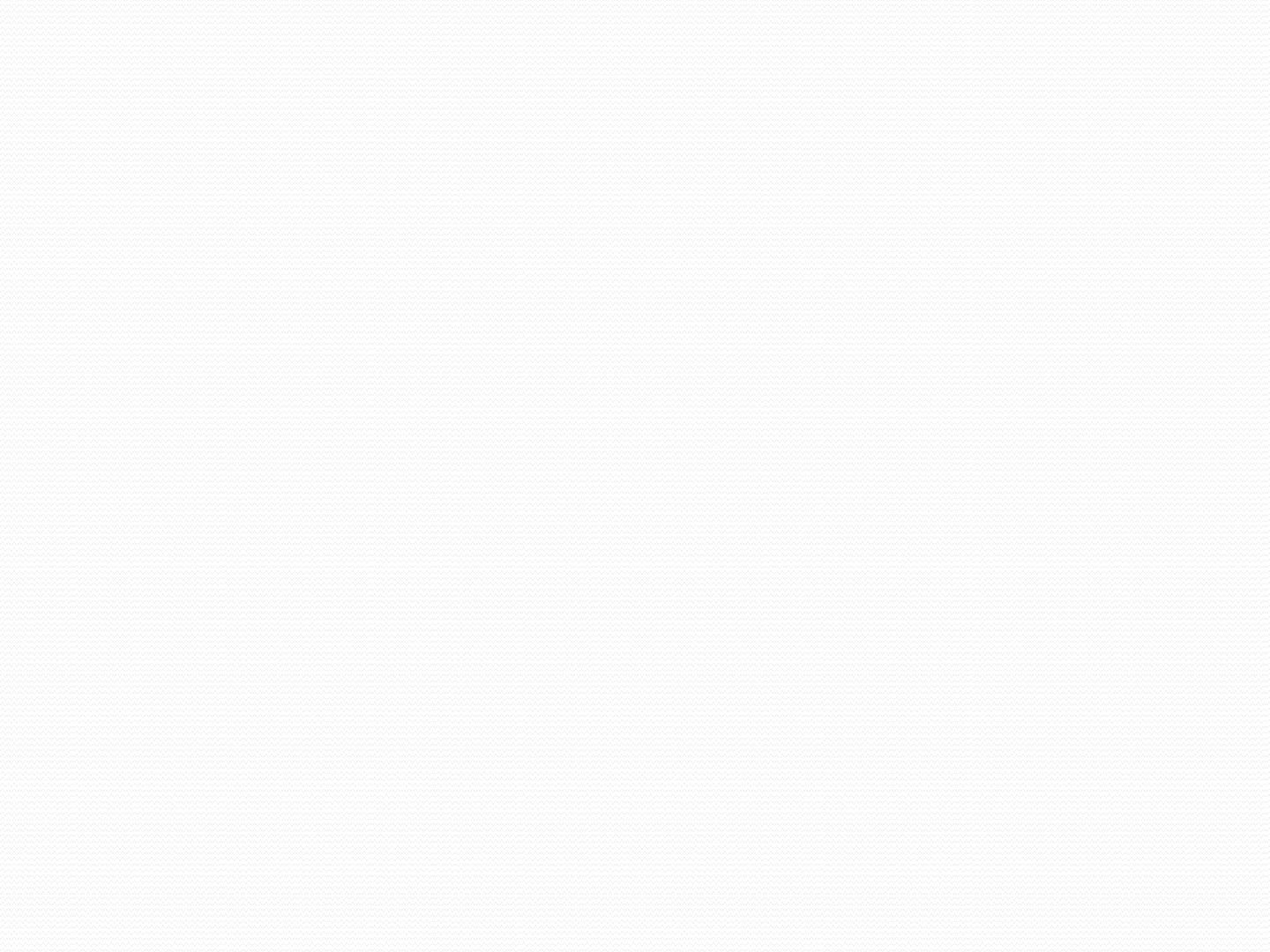 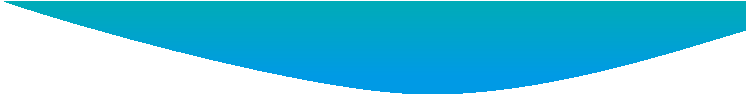 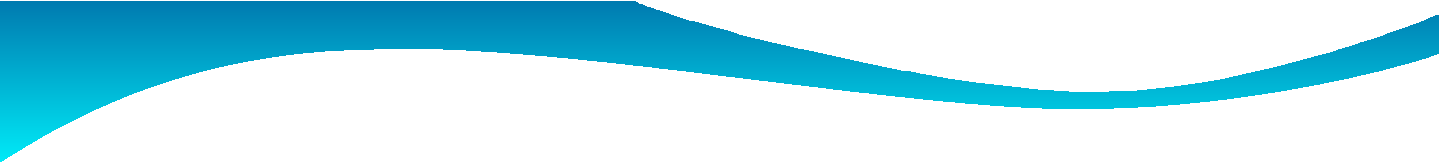 IR0N - Fe
Iron is very important to the health and  growth of plants.
Form of absorption	Ferus and Feric ions.
Iron is needed in the greatest	quantity and its  availability is dependent on the Ph of the  growing medium.
Fe immobile
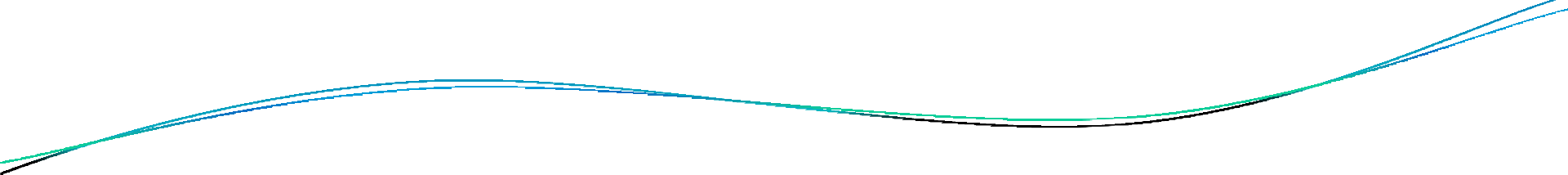 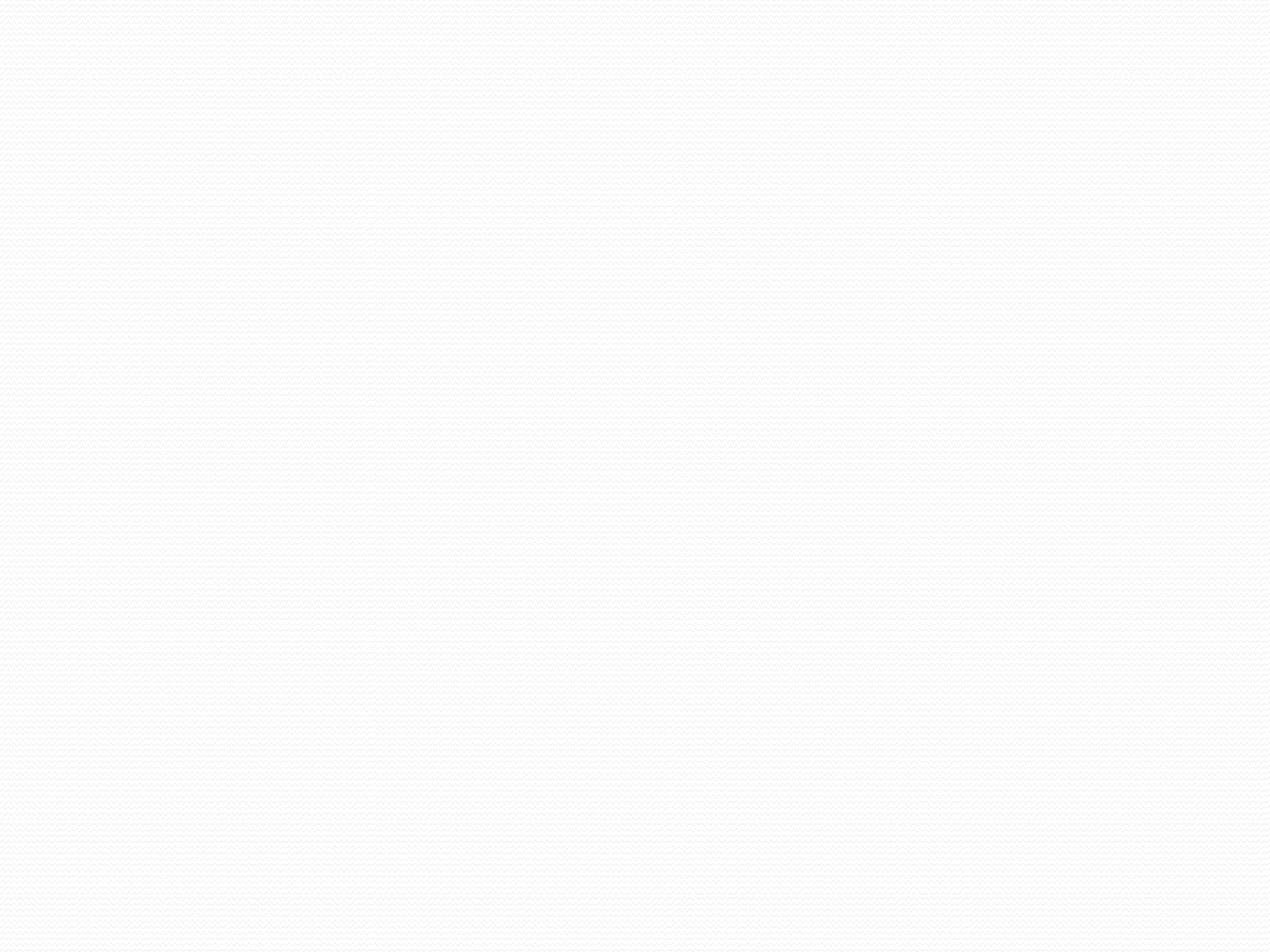 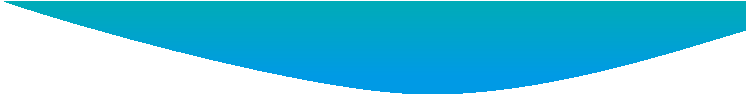 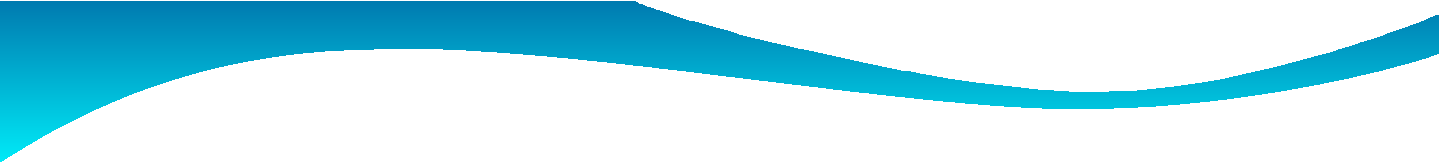 Functions :
Essential for chlorophyll formation.
Component of cytochromes.
Essential for N fixation
Assist in nitrate and sulphate reduction  and energy production within the plant.
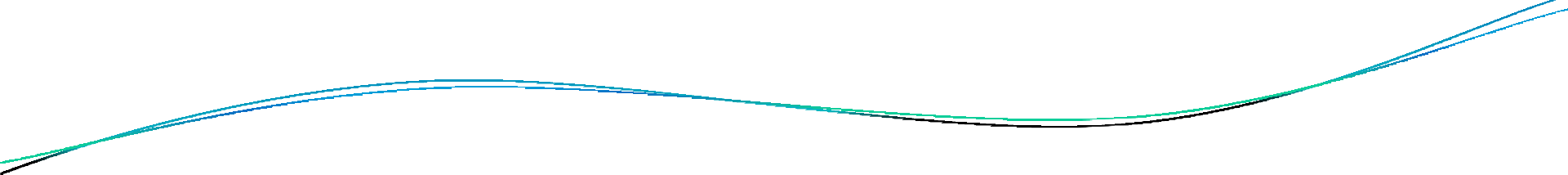 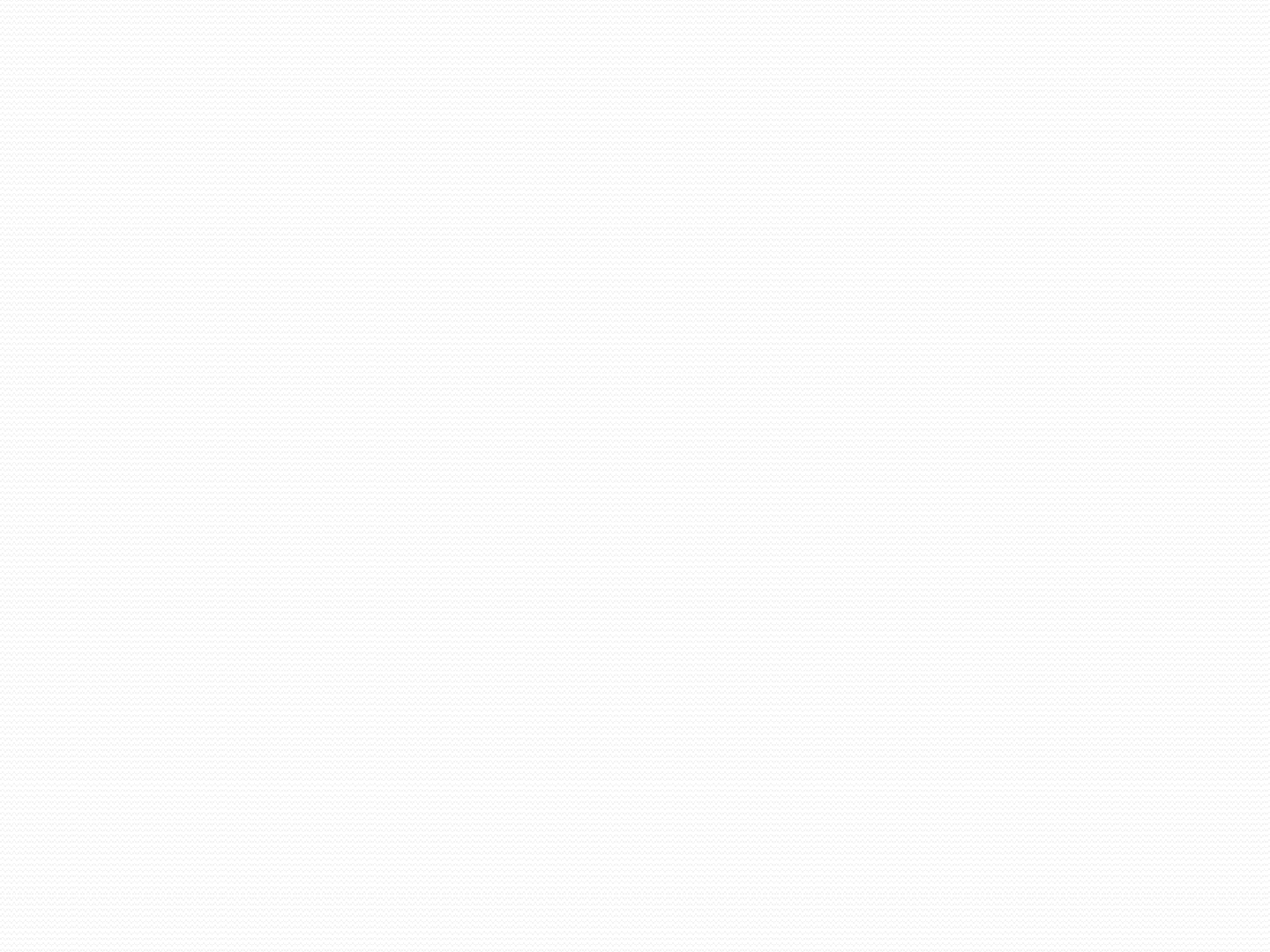 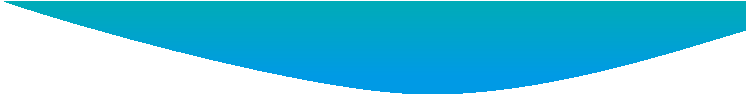 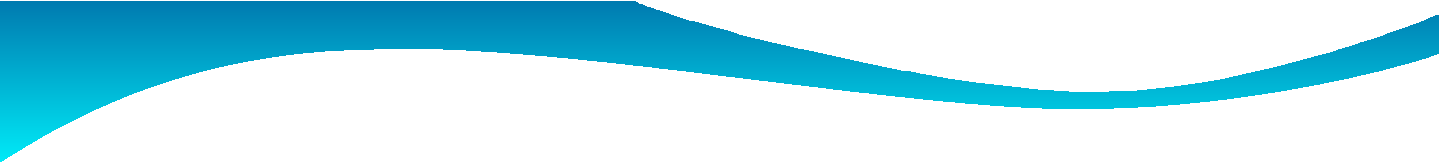 Deficiency :
	Expressed	as	and	interveinal	chlorosis	of  the new leaves
Fe chlosis develops when soil Ph is high

Toxicity :
Occurs due to a low growing medium PH  or from and excessive application of iron
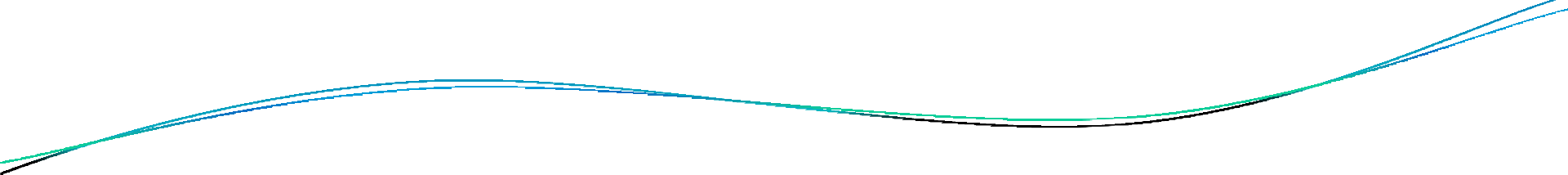 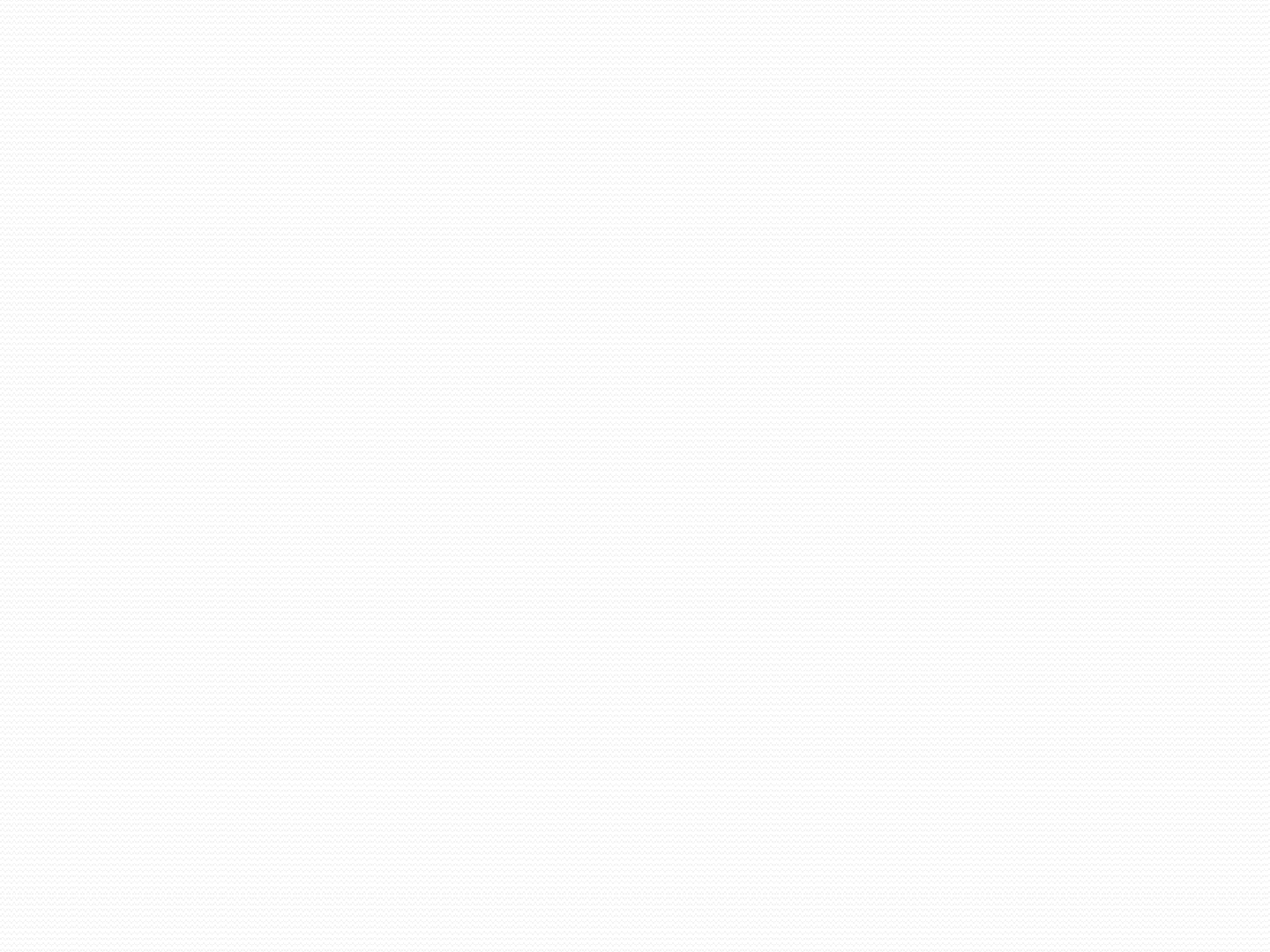 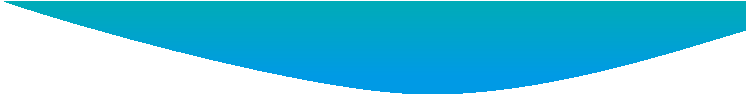 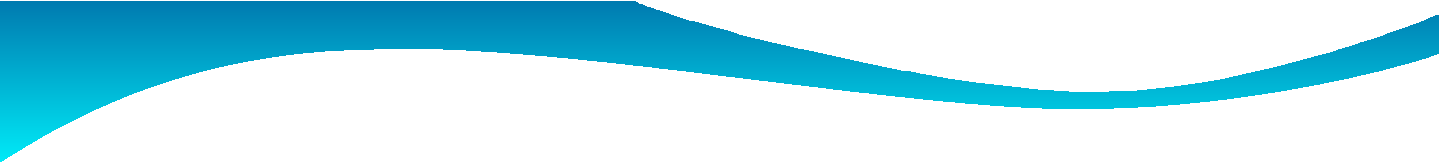 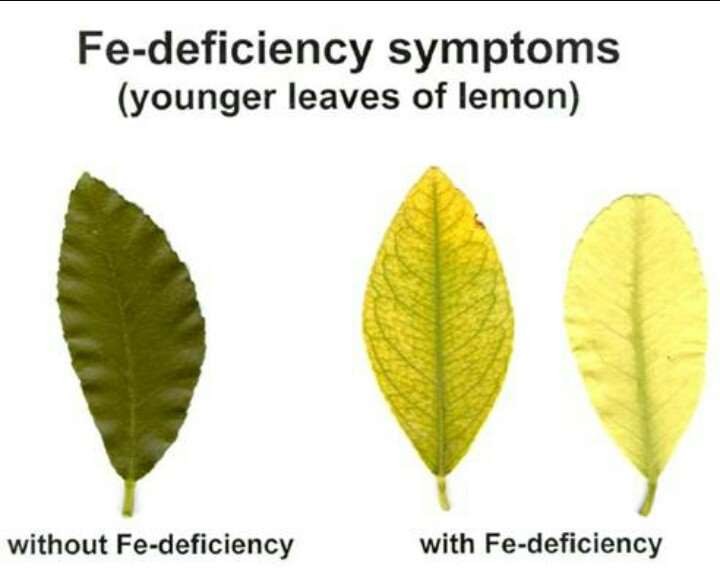 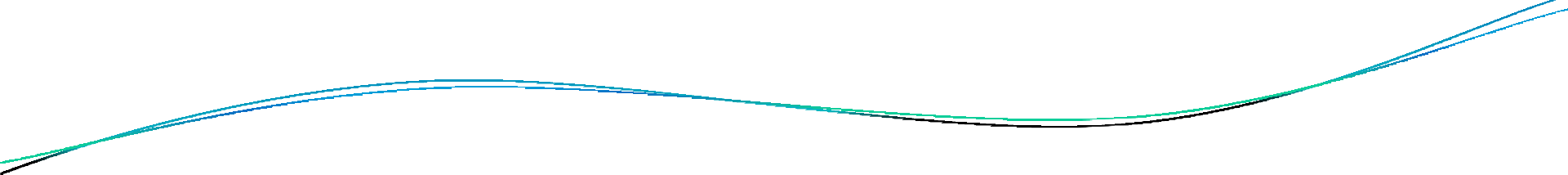 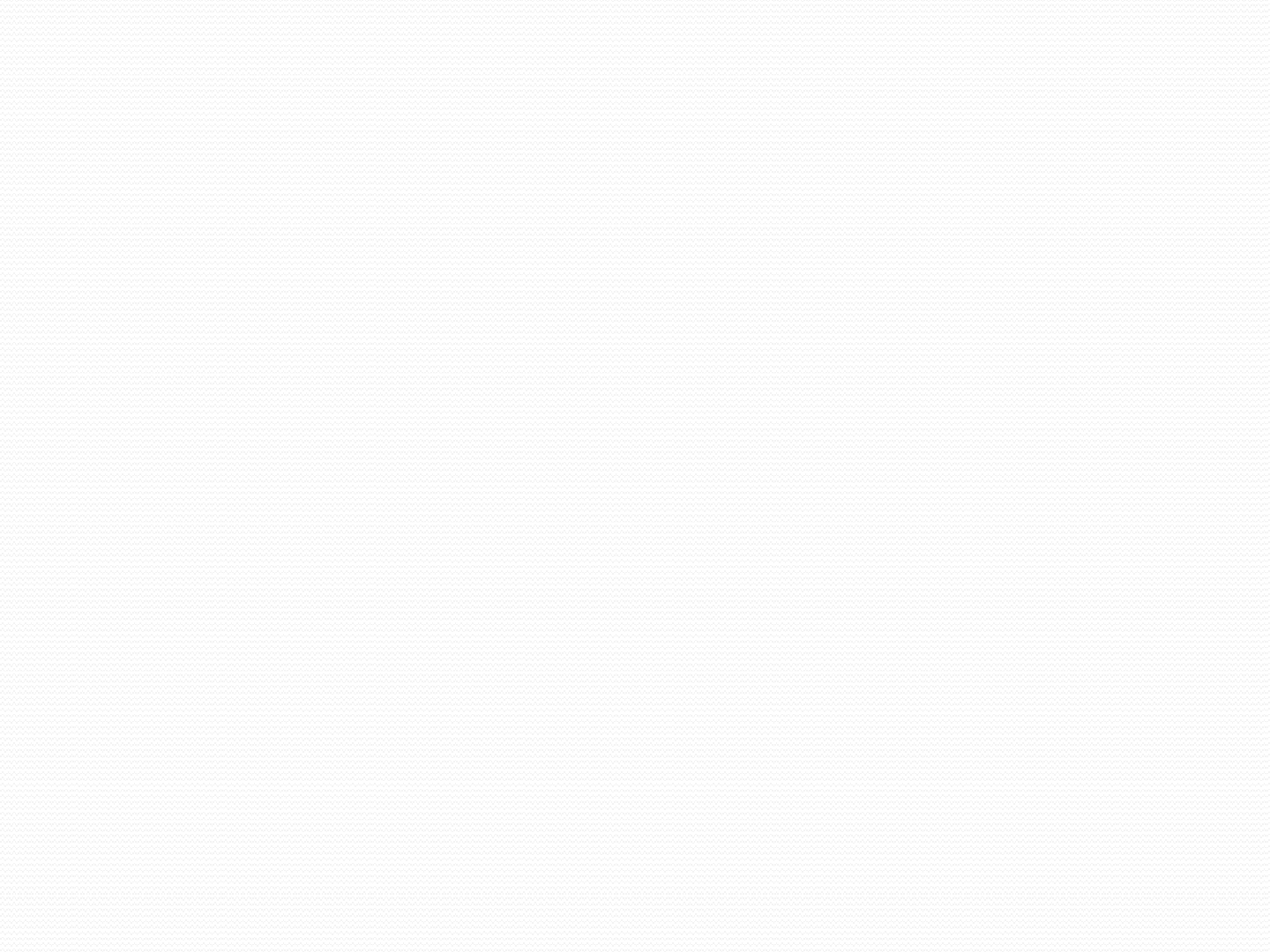 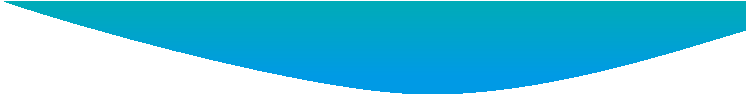 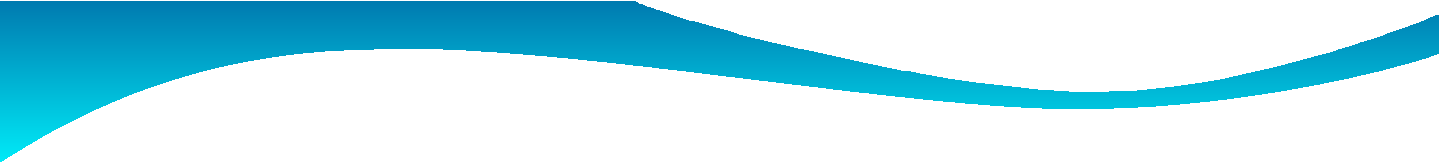 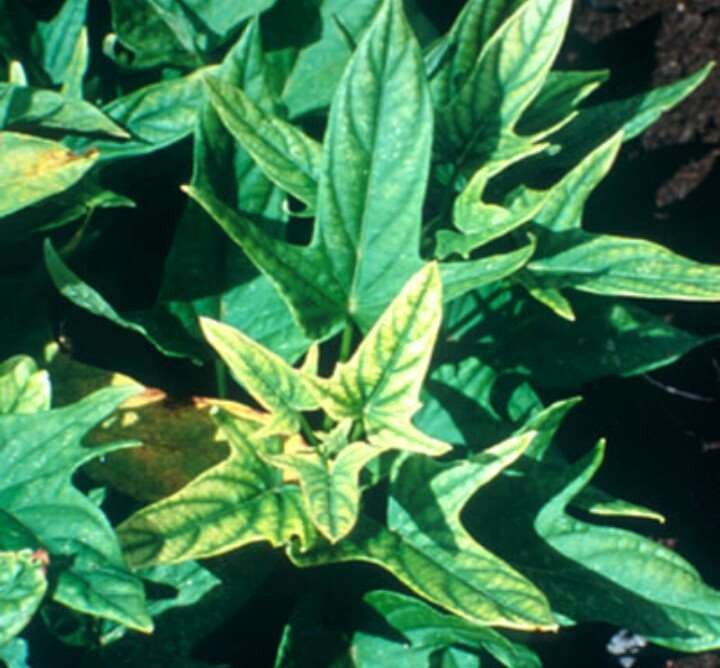 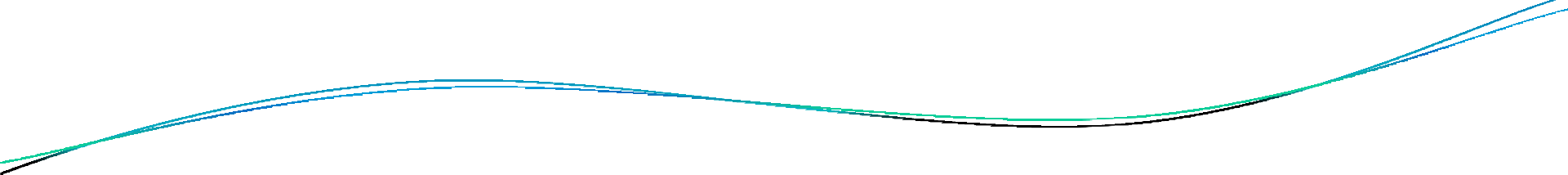 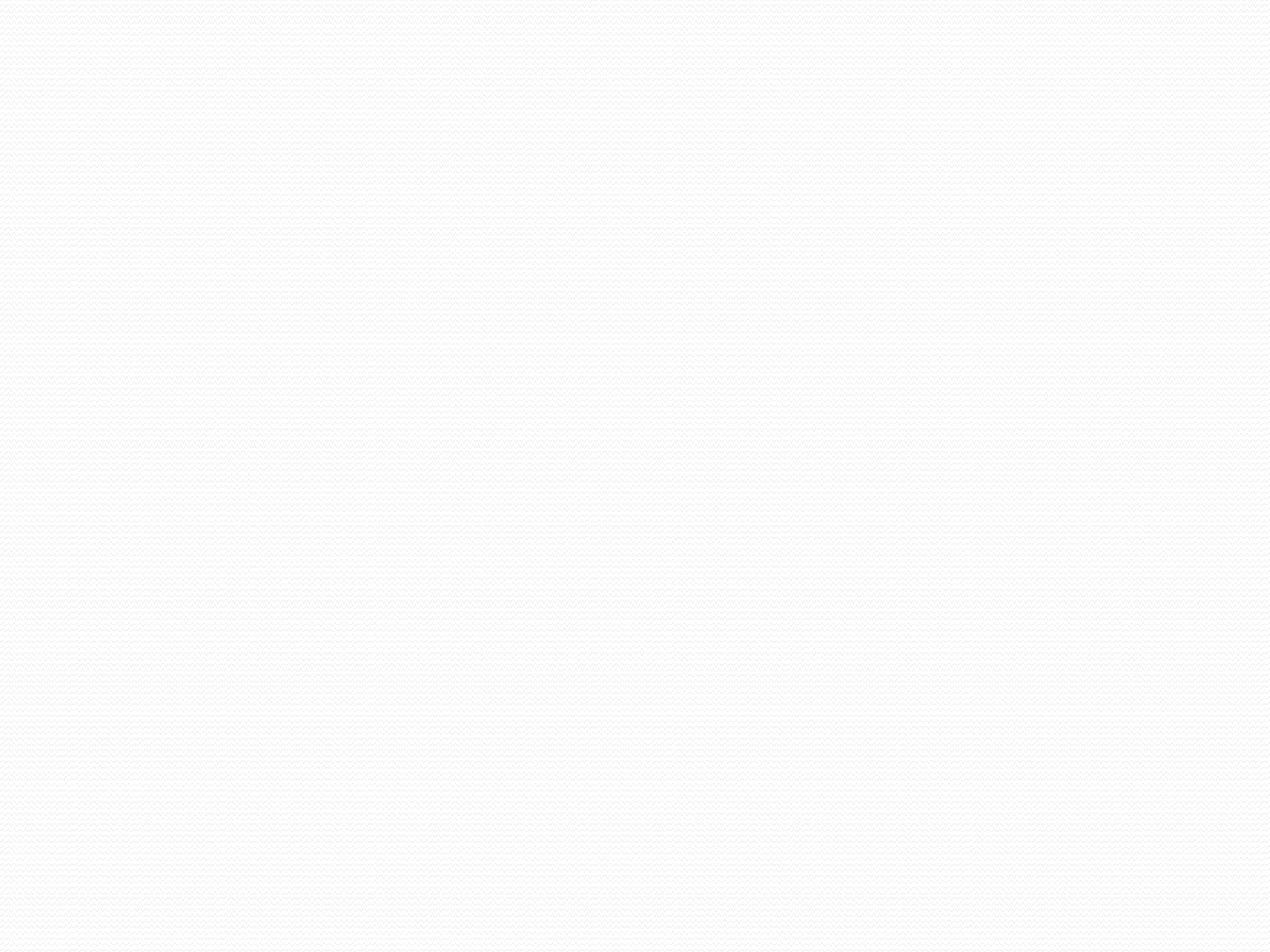 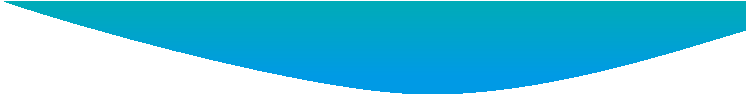 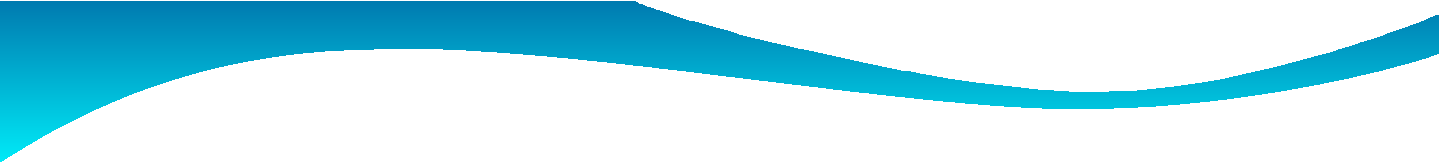 Manganese - Mn
Mn is required by plants in the second greatest  quantity compared to iron
Absorb through the roots in the form of Mn ion
Immobile nutrient

Functions :
Required for chlorophyll synthesis
Required for Oxygen evolution during  photosynthesis
Activate some enzymes systems
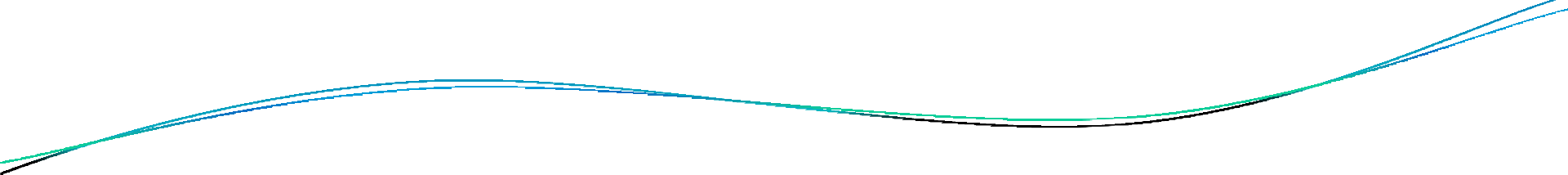 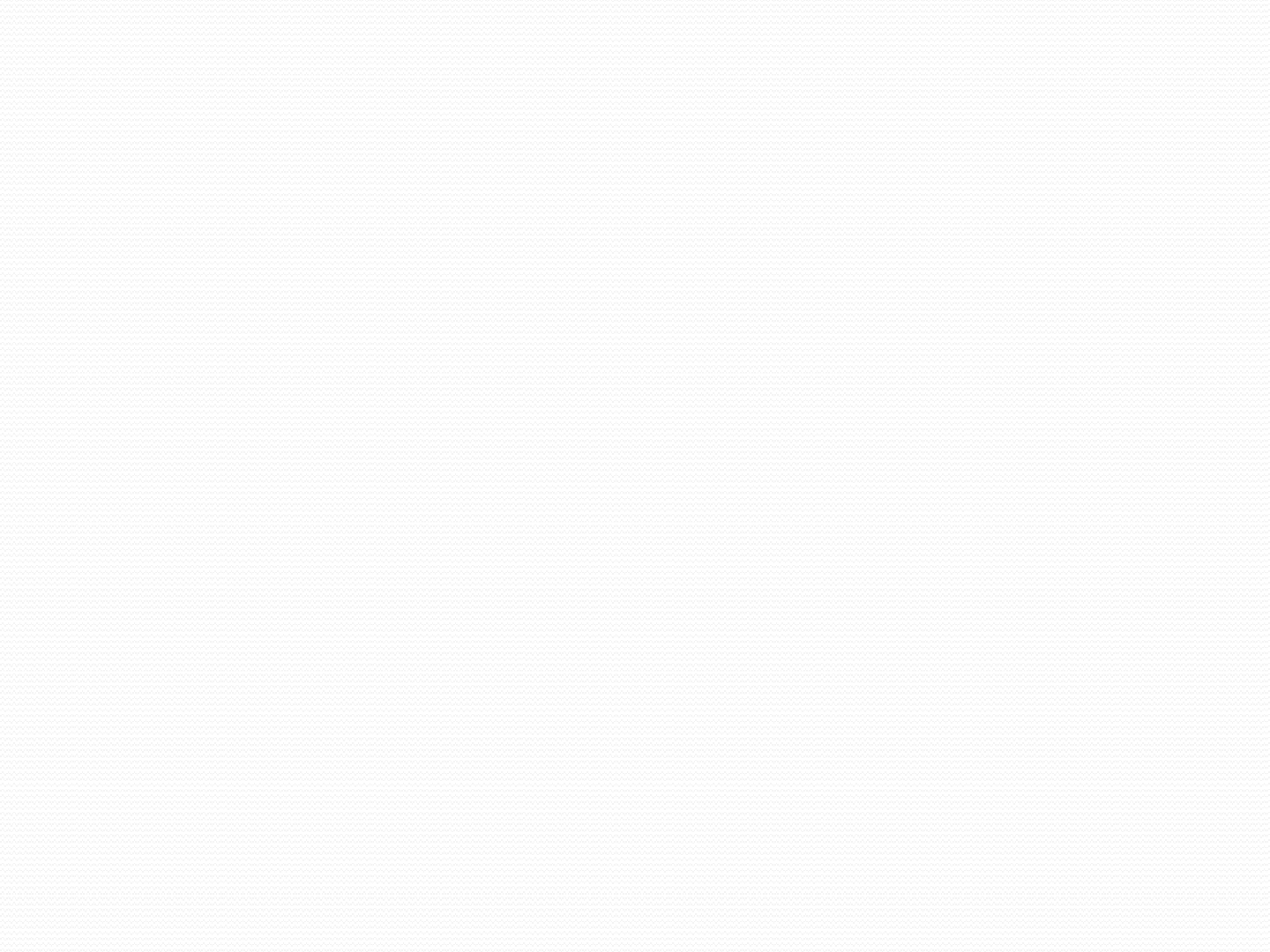 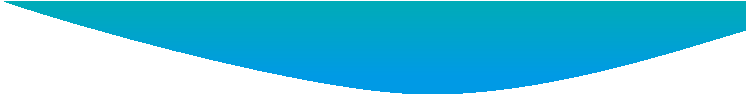 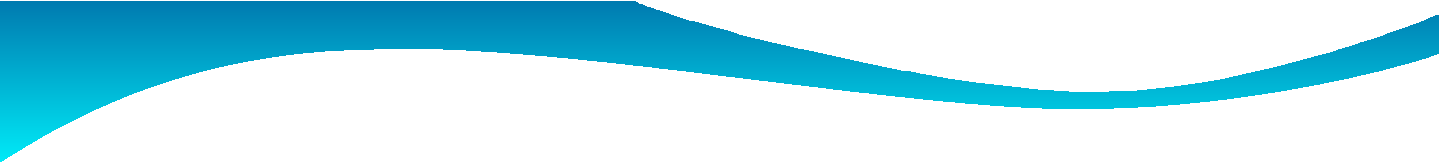 Contributor to various biological  systems including photosynthesis  respiration and Nitrogen assimilation
Involved in pollen germination,  pollen tube growth, roots cell  elongation
Resistance to root pathogeneses
Deficiency :
Similar to Fe chlorosis
Interveinal	chlorosis on younger or  older leaves followed by lesionso leaf  shading
Restricted growth and failure to mature
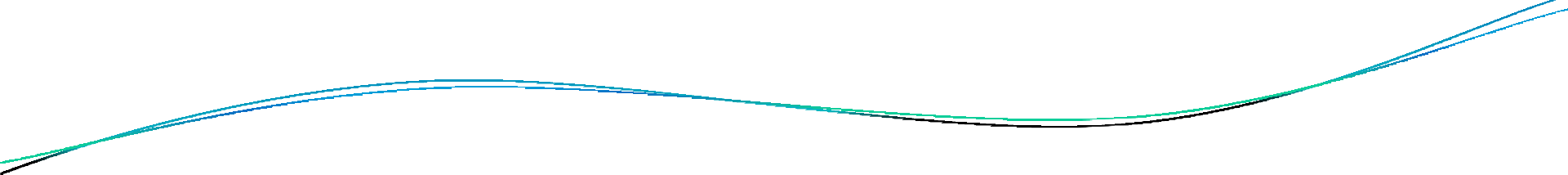 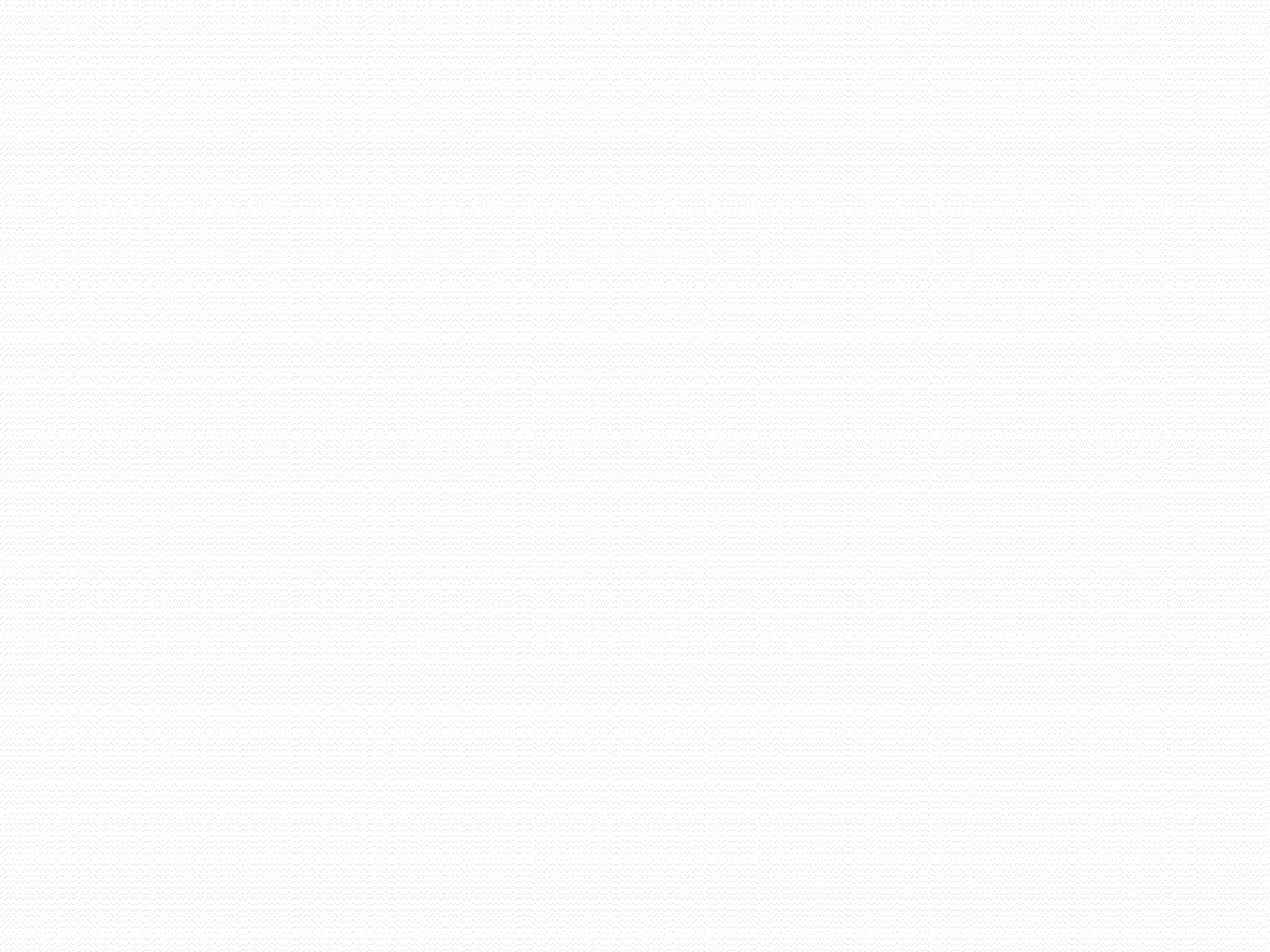 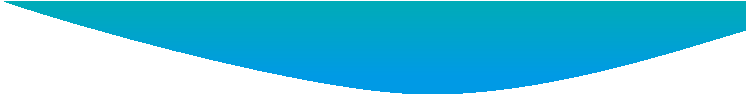 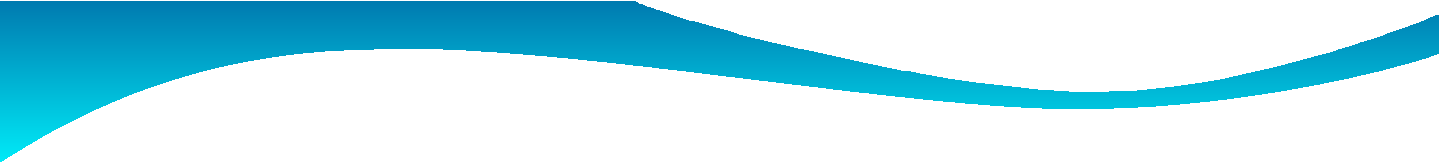 Sunken spots that appear in the  chlrotic areas between the veins
Mn deficiency can occur when the Ph  of the growing medium exceeds 6.5
Toxicity :
Mn toxicity can occur if the fertilizer  application rate is excessive
They can occur when the Ph of the  growing media below 5.5
Burning of the tips and margin of older  leaves as reddish brown sports across  older leaves
Forming patches on the older leaves
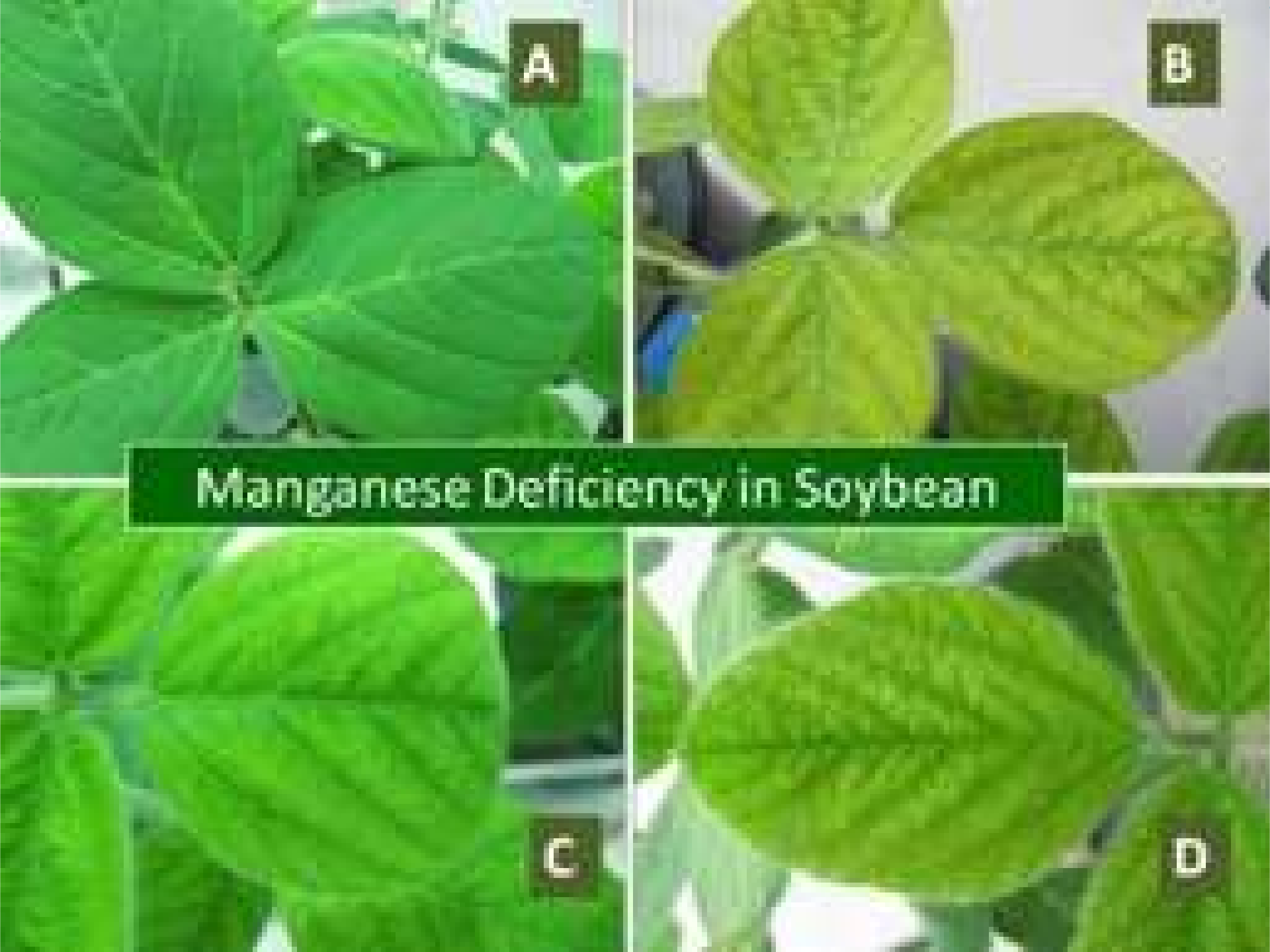 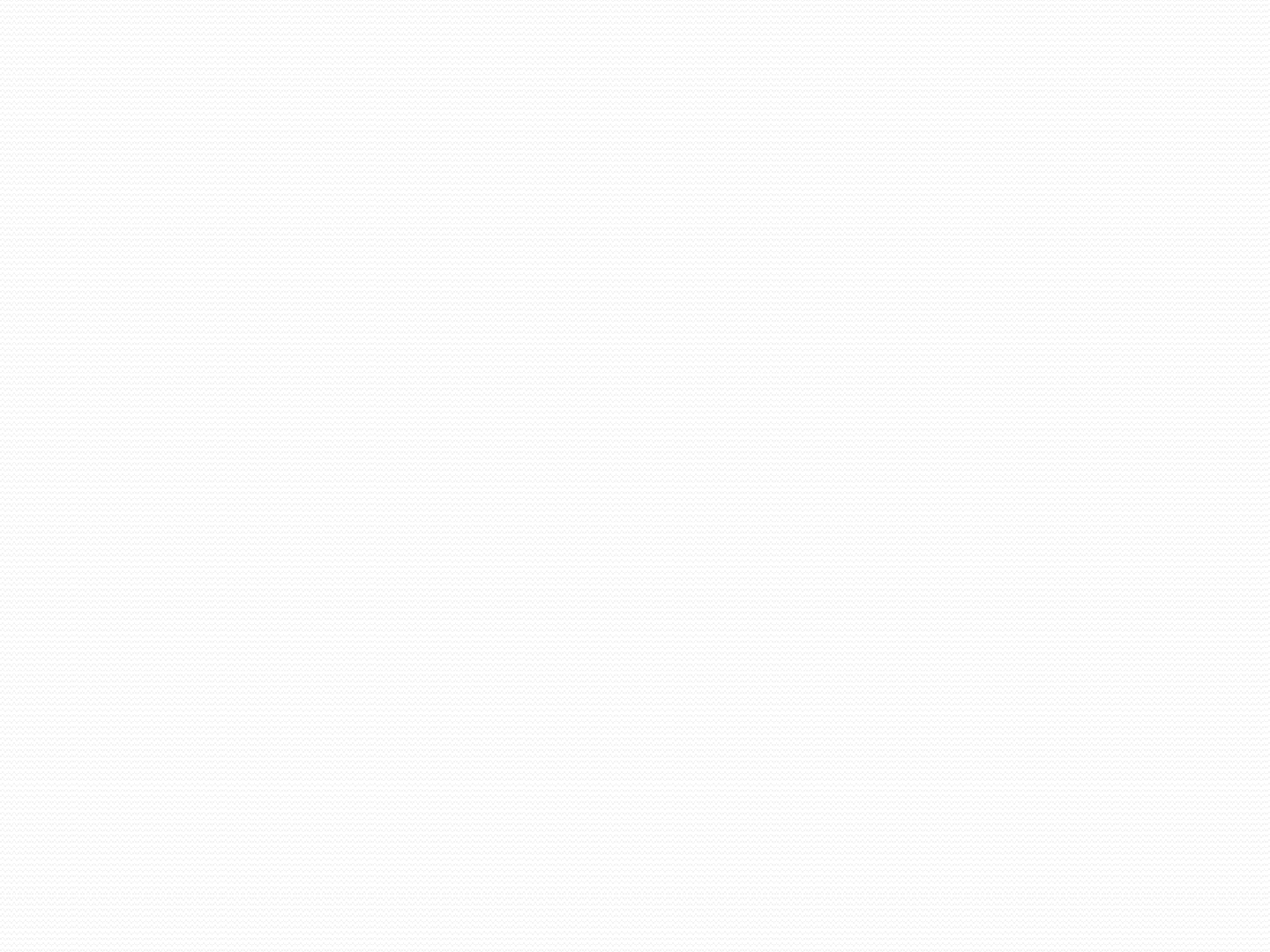 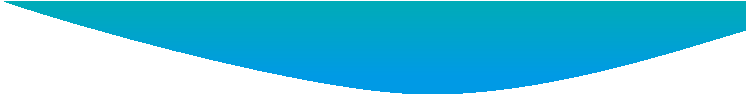 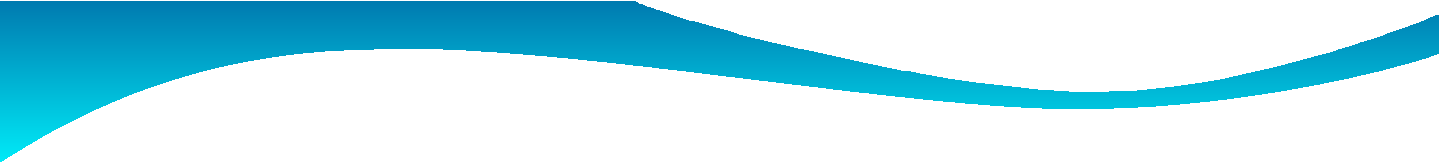 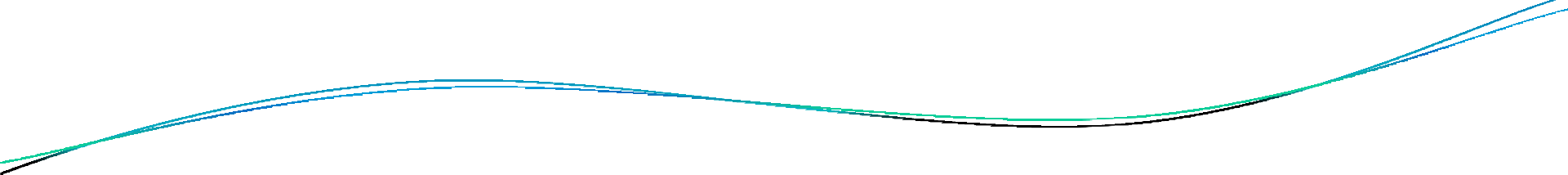 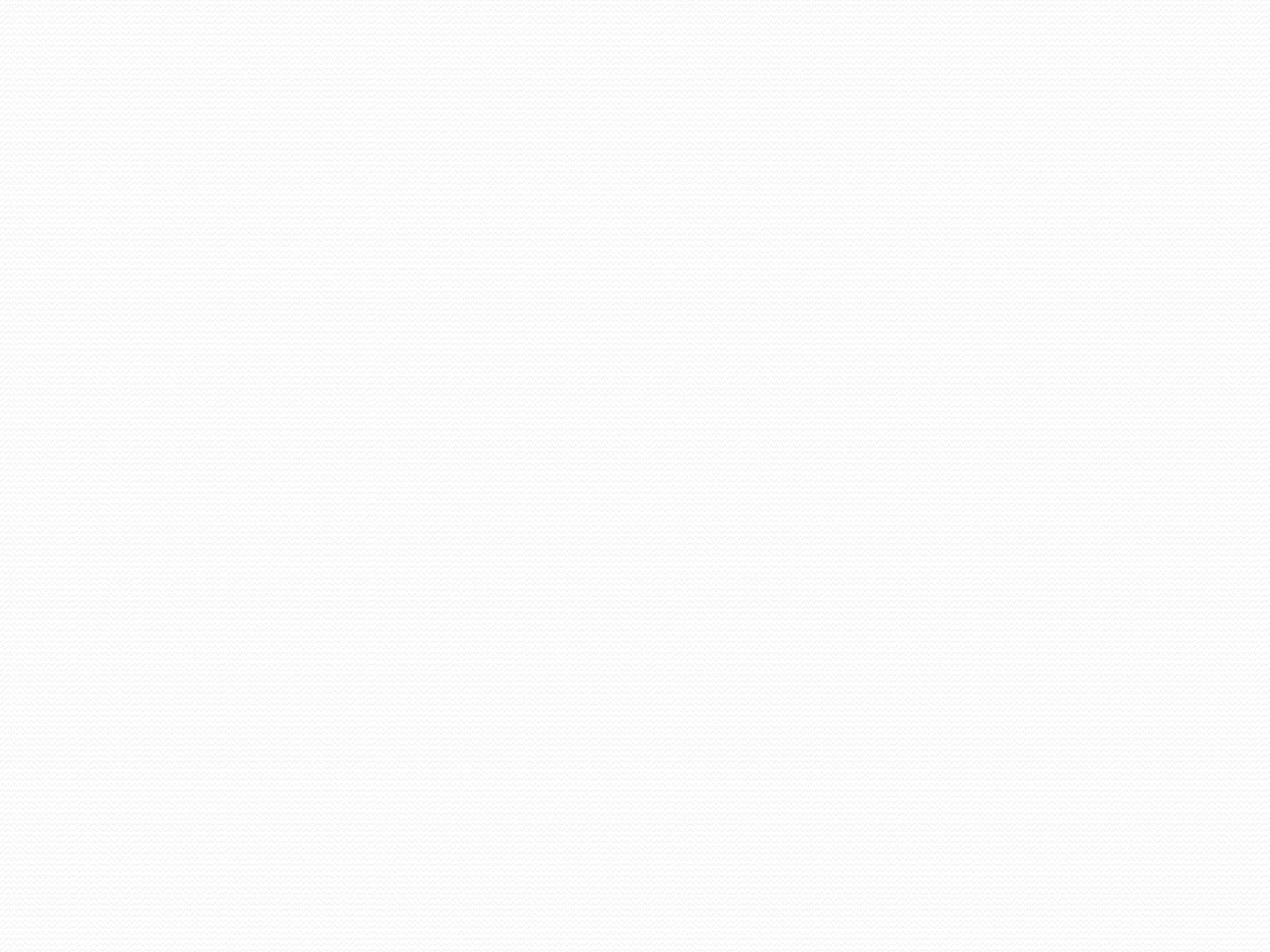 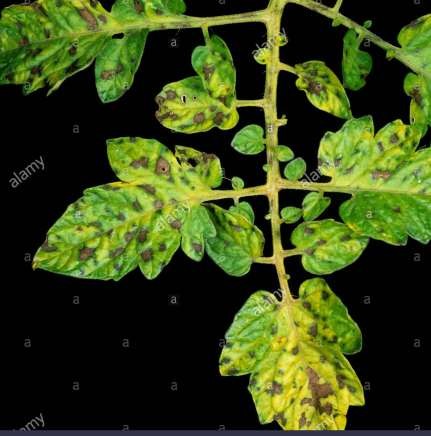 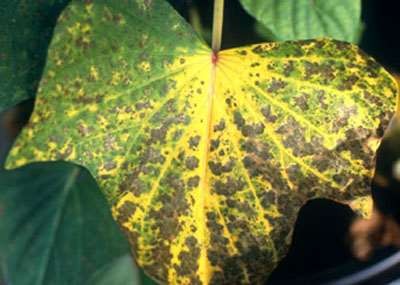 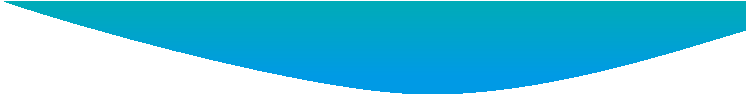 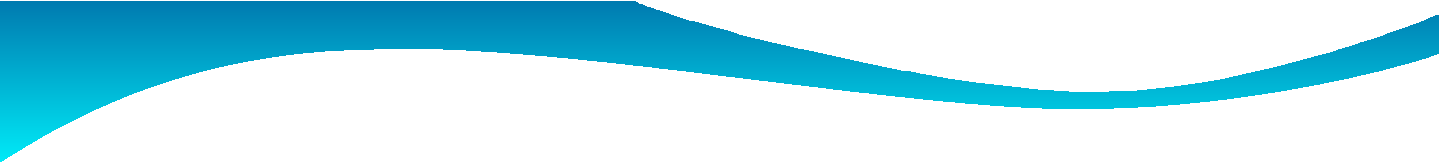 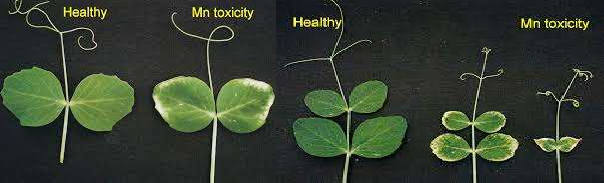 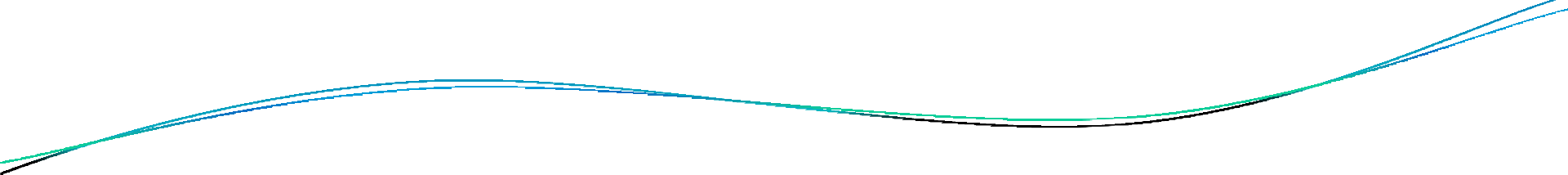 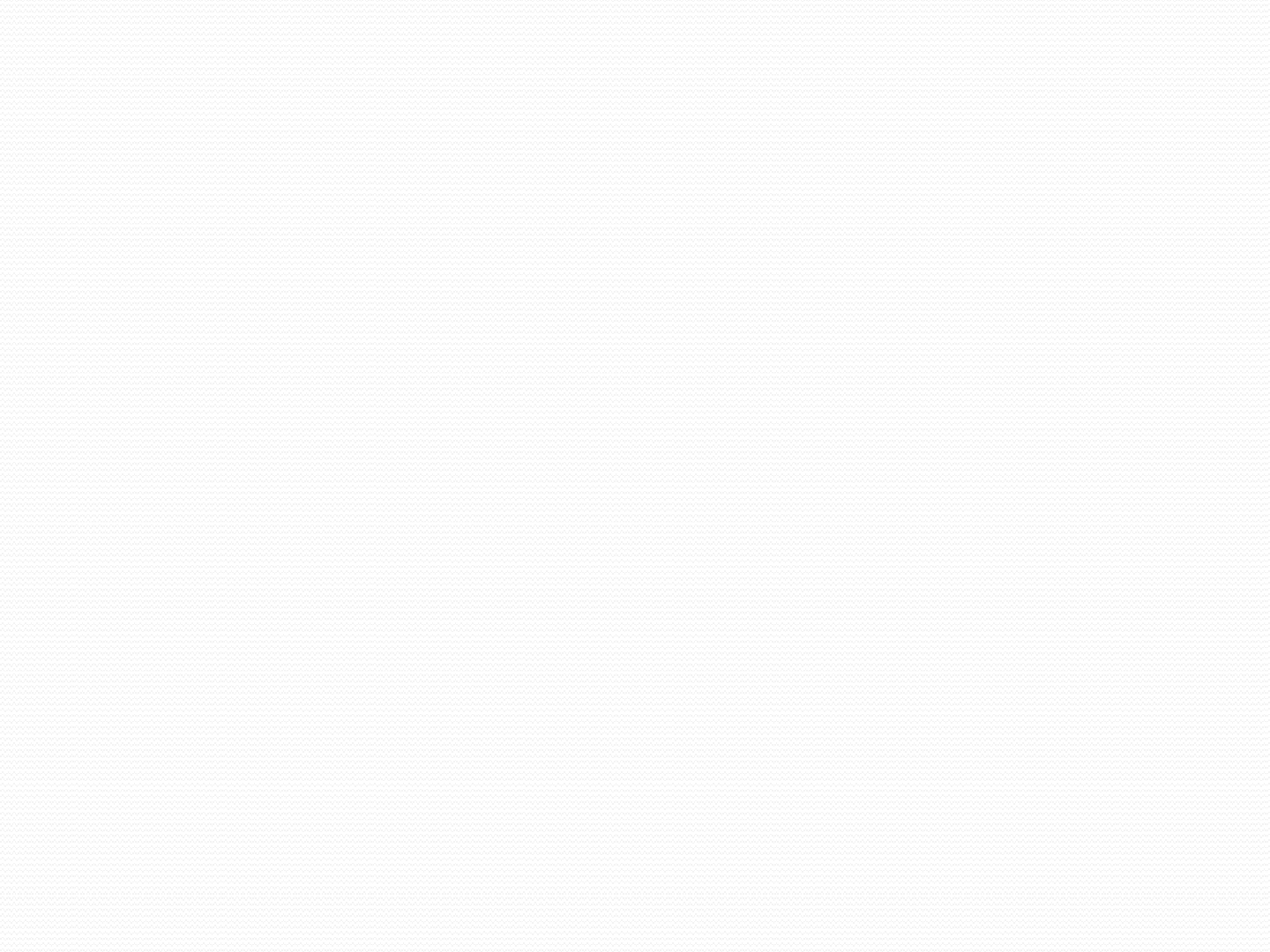 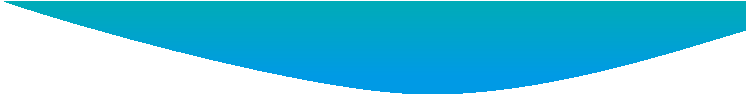 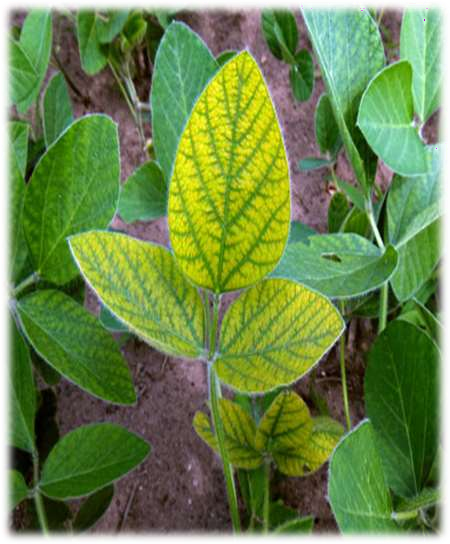 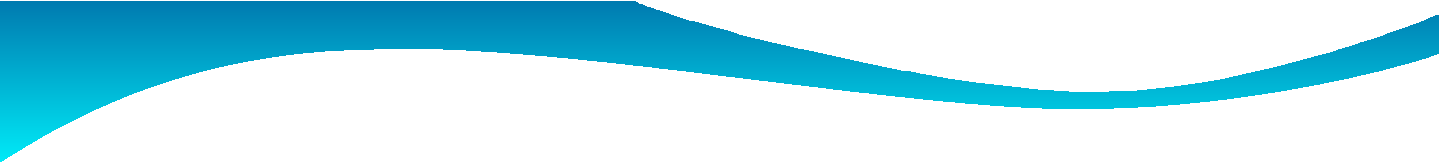 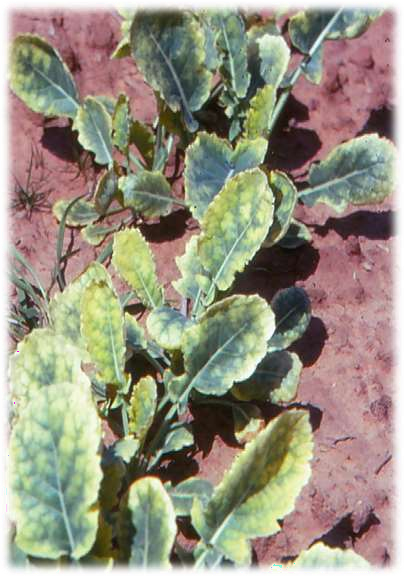 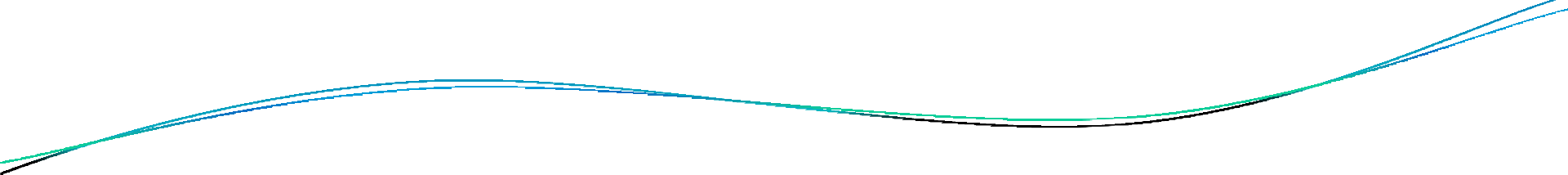 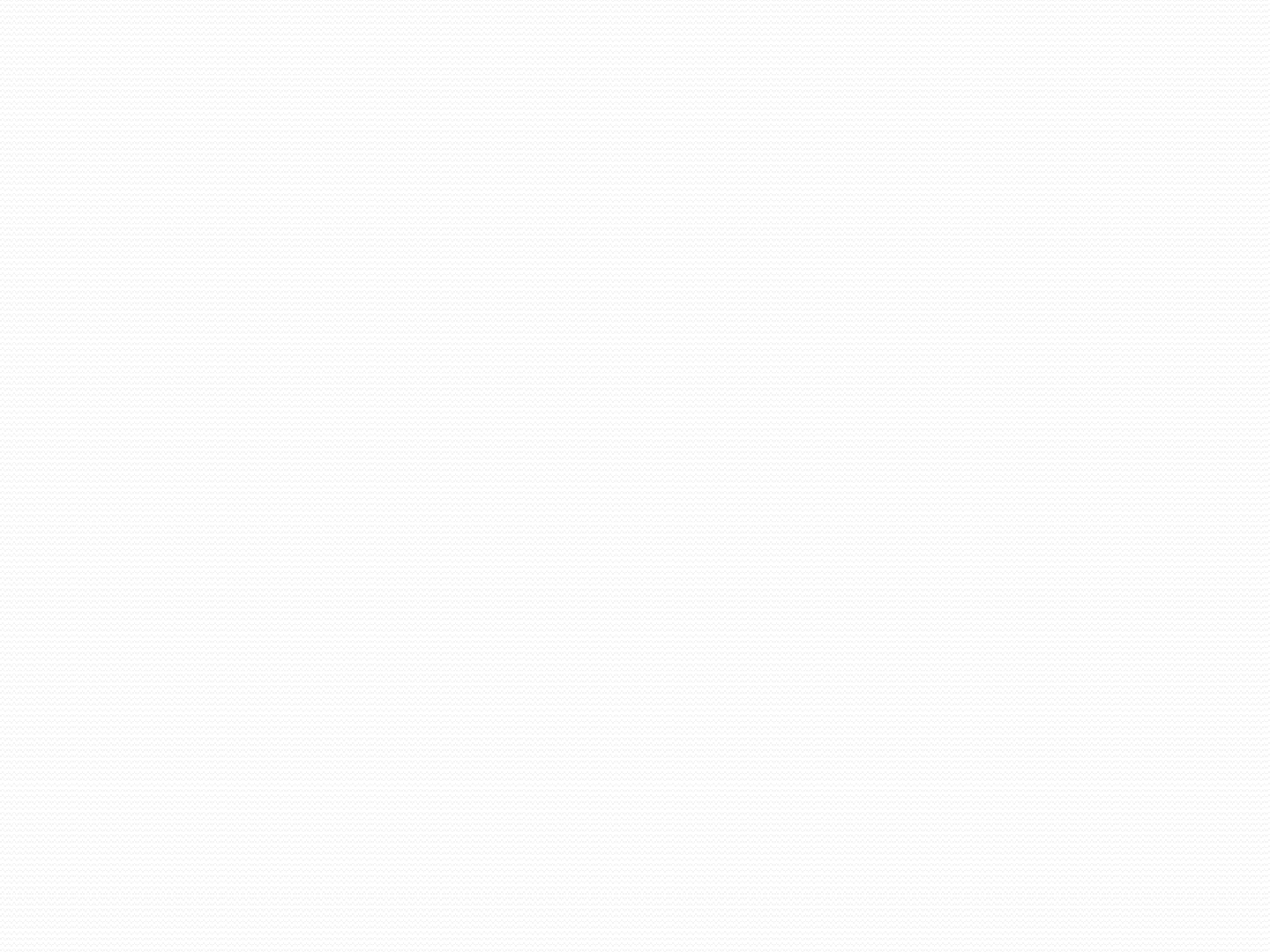 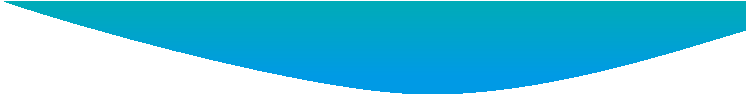 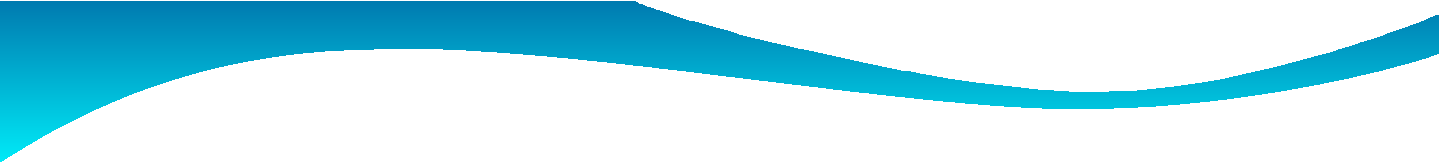 Molibdenum - Mo
Needed in the smallest quantities by plants.
Normal range 0.3 - 1.5 ppm
Toxicity or deficiency is not common.
Function :
Component in 2 enzymes that convert  nitrate in to nitrite and then in to  ammonia before it is used to synthesize  amino acids with in the plant.
Needed to symbiotic	N fixing bacteria in  legumes to fix atmospheric nitrogen.
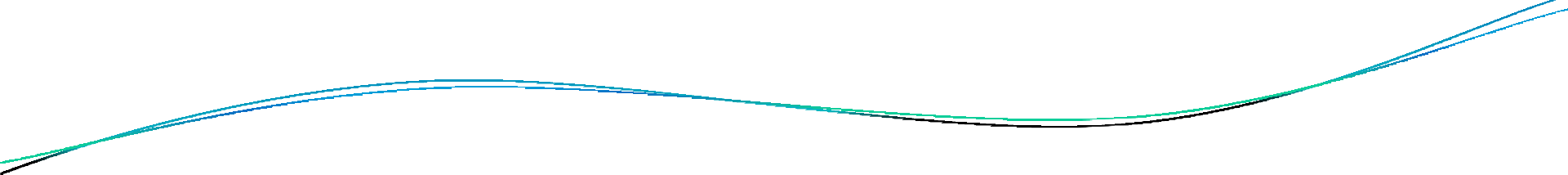 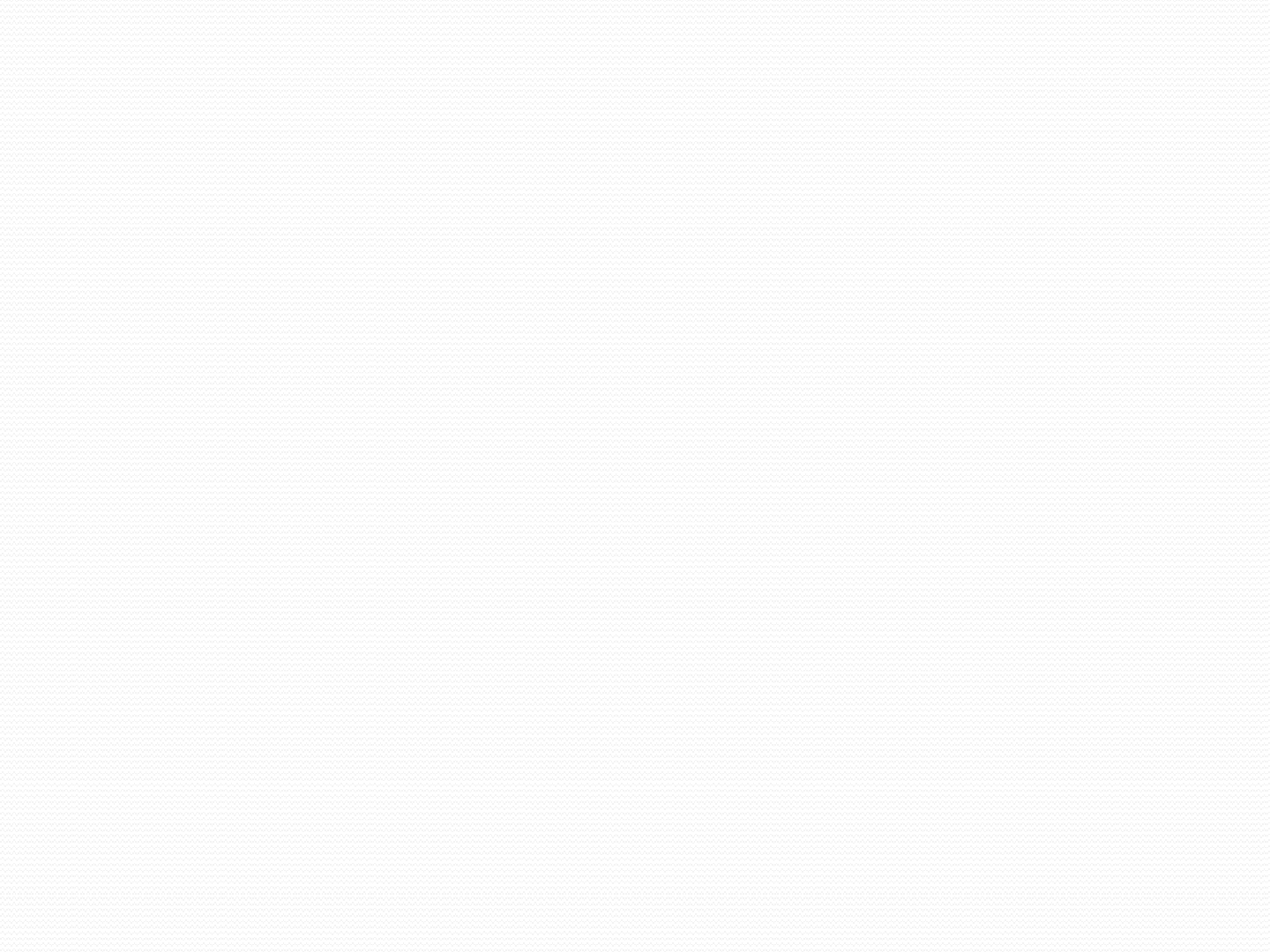 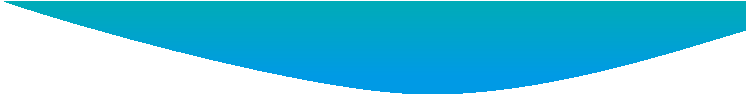 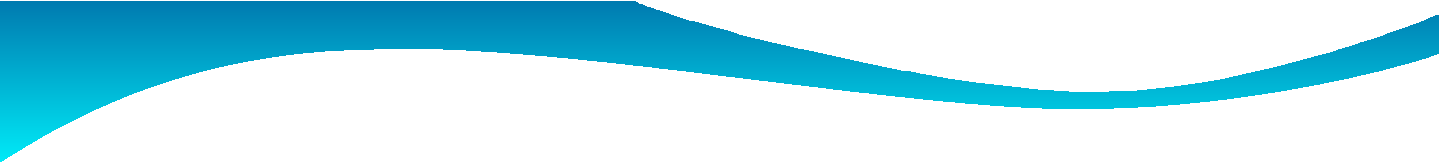 Deficiency :
Deficiency can easily resembles N  deficiency.
Mobile within the plant so deficiency  symptoms show up on older & middle  leaves
Show up as thin chlorotic leaf margins  around the leaf perimeter & then the  margin become necrotic.
Whole leaf turns pale.
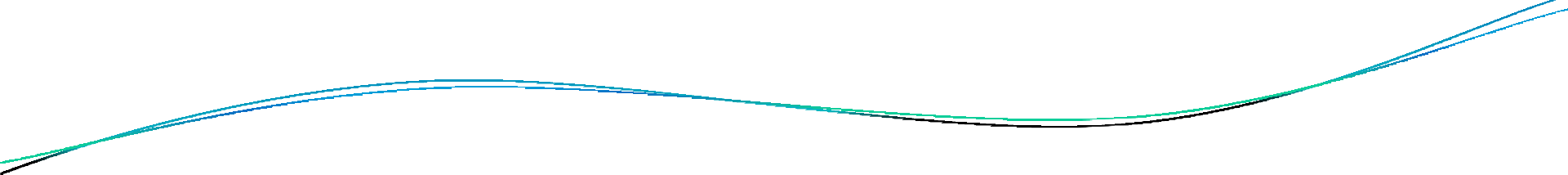 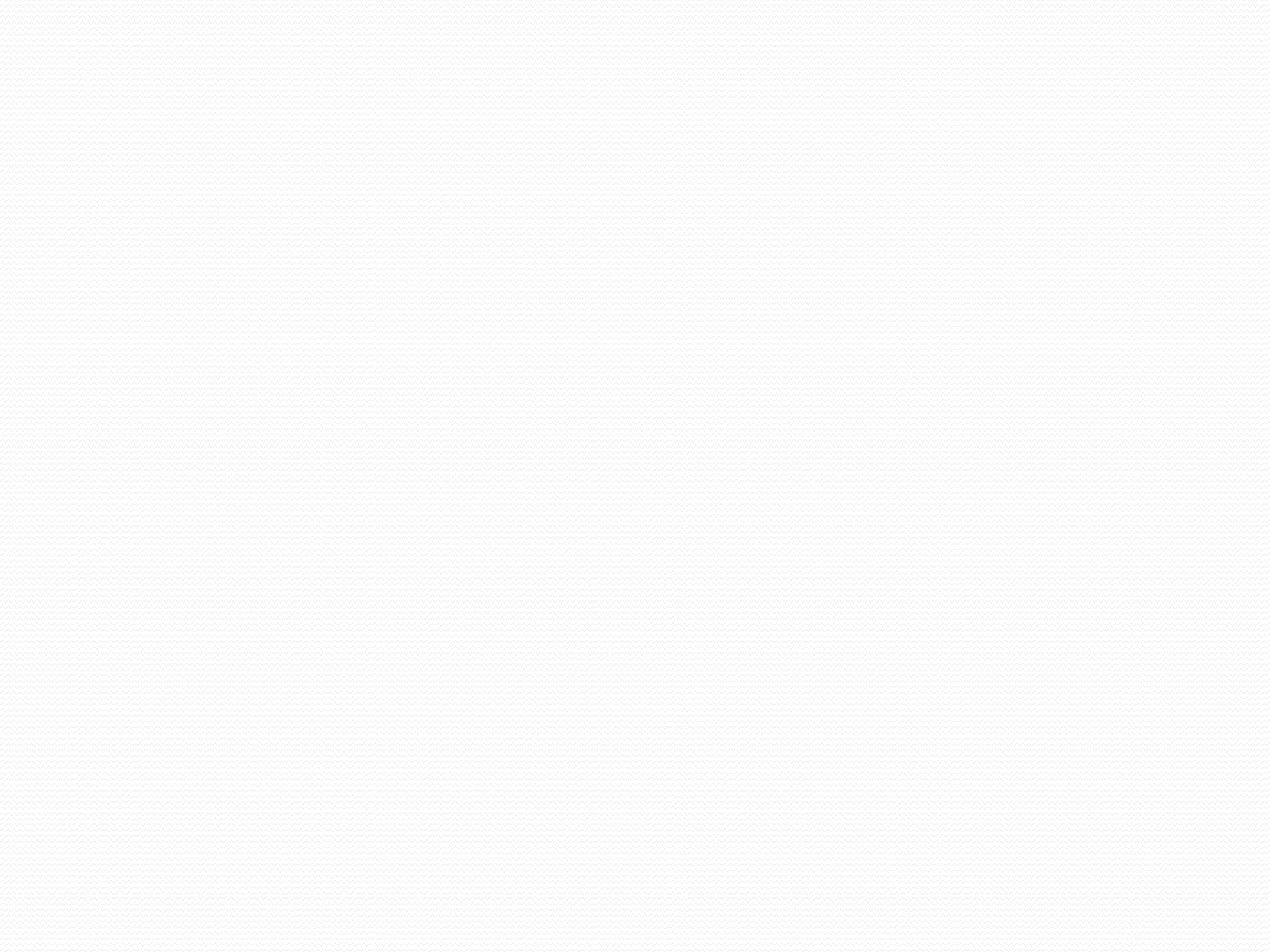 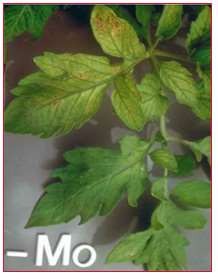 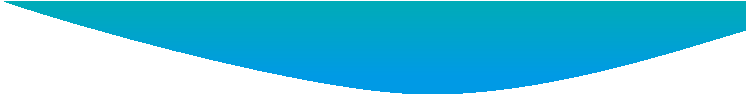 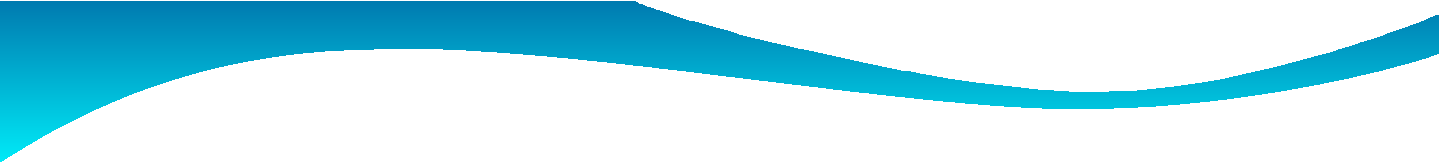 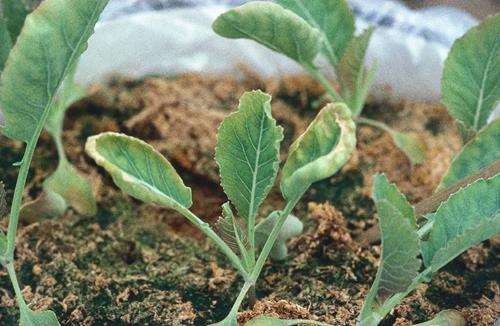 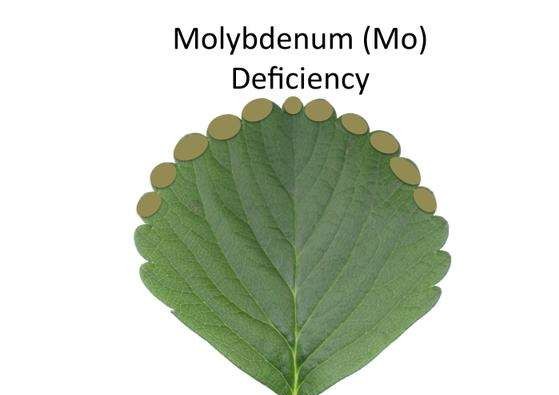 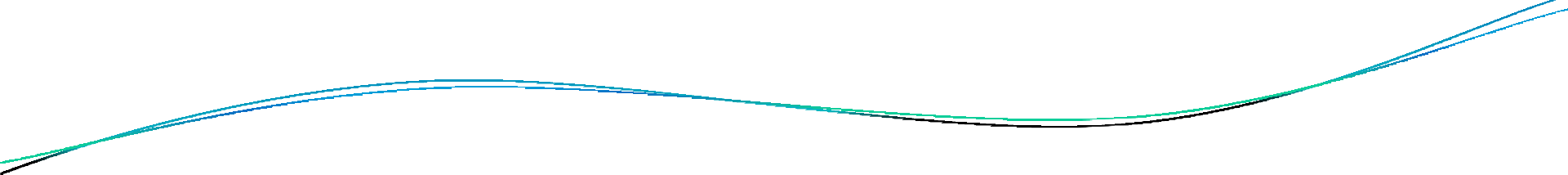 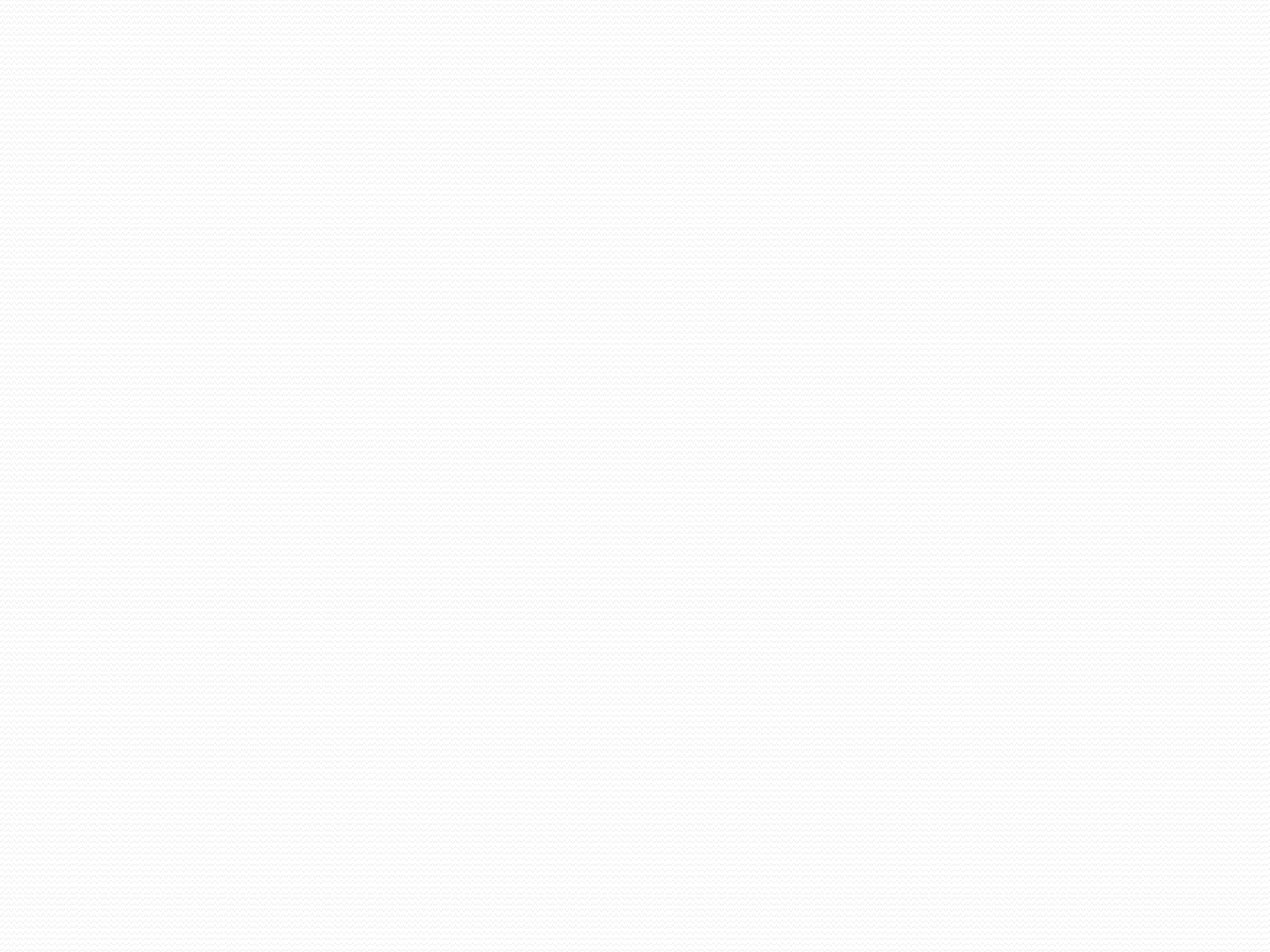 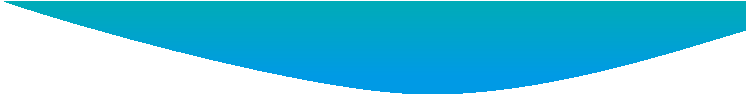 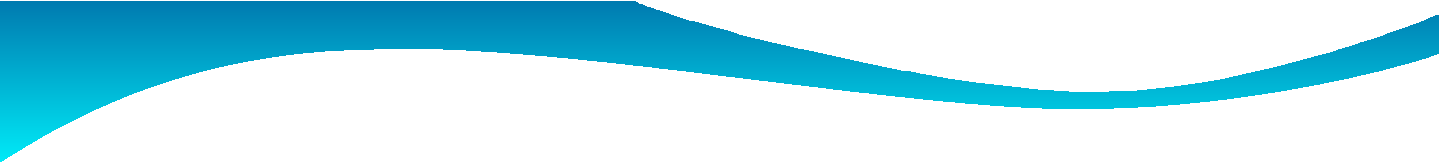 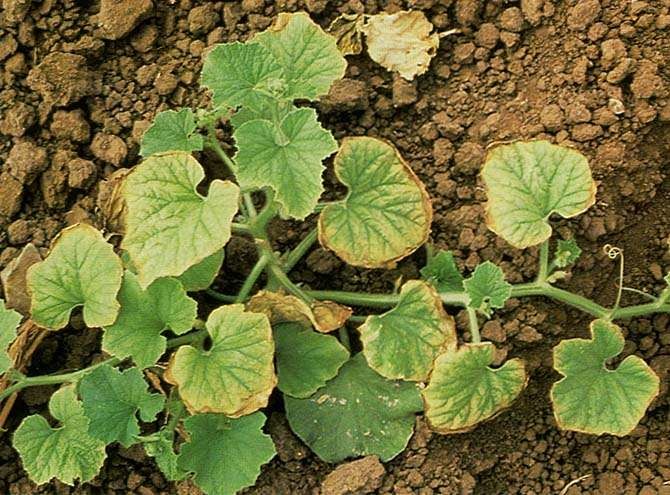 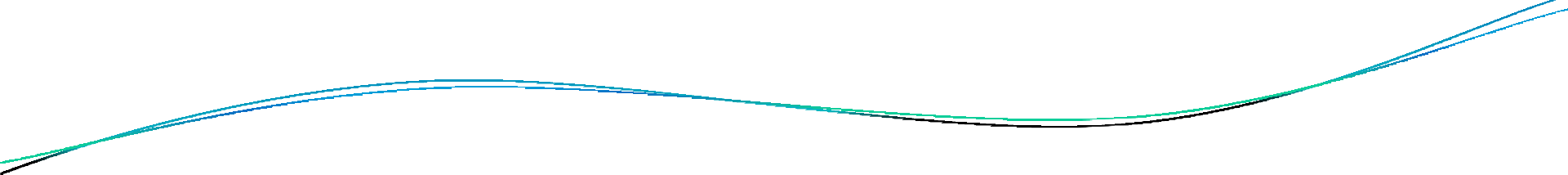 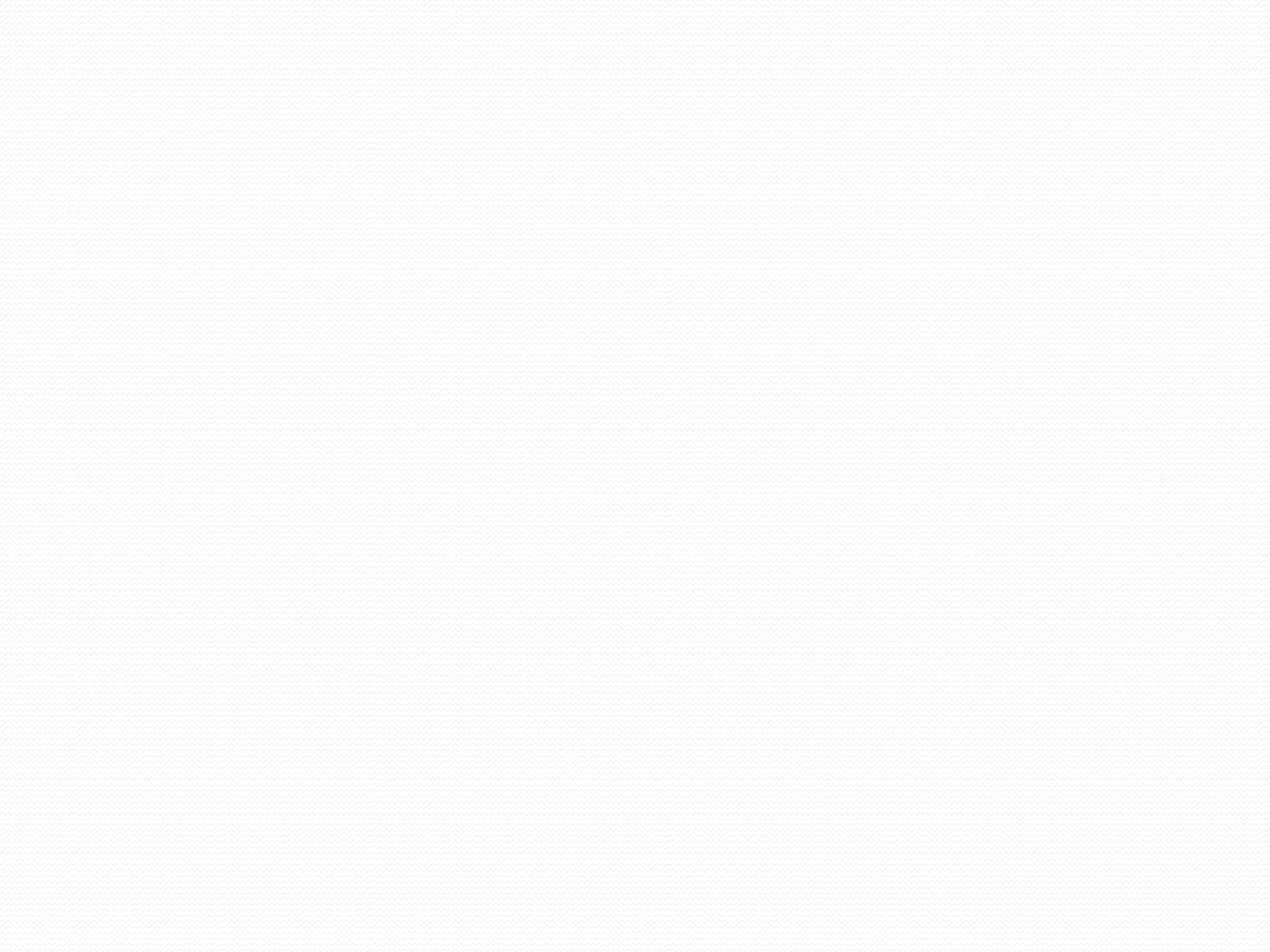 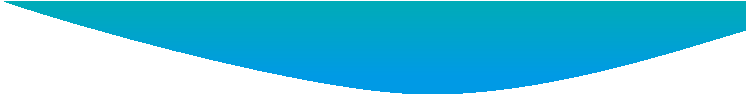 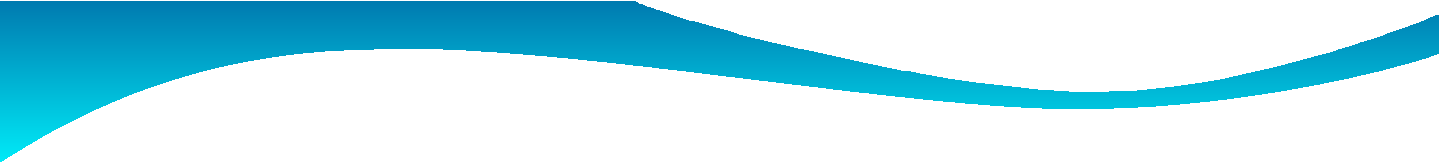 Zinc - Zn
Forms of absorption – Zn2+
Functions :
Help to plant produce chlorophyll  important to photosynthesis.
A constituent of certain enzymes.
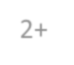 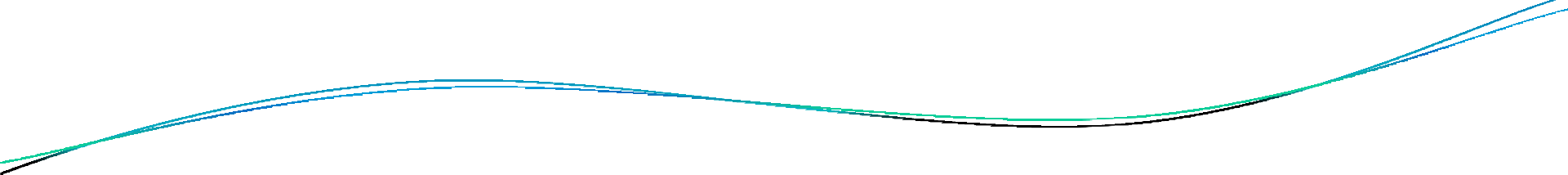 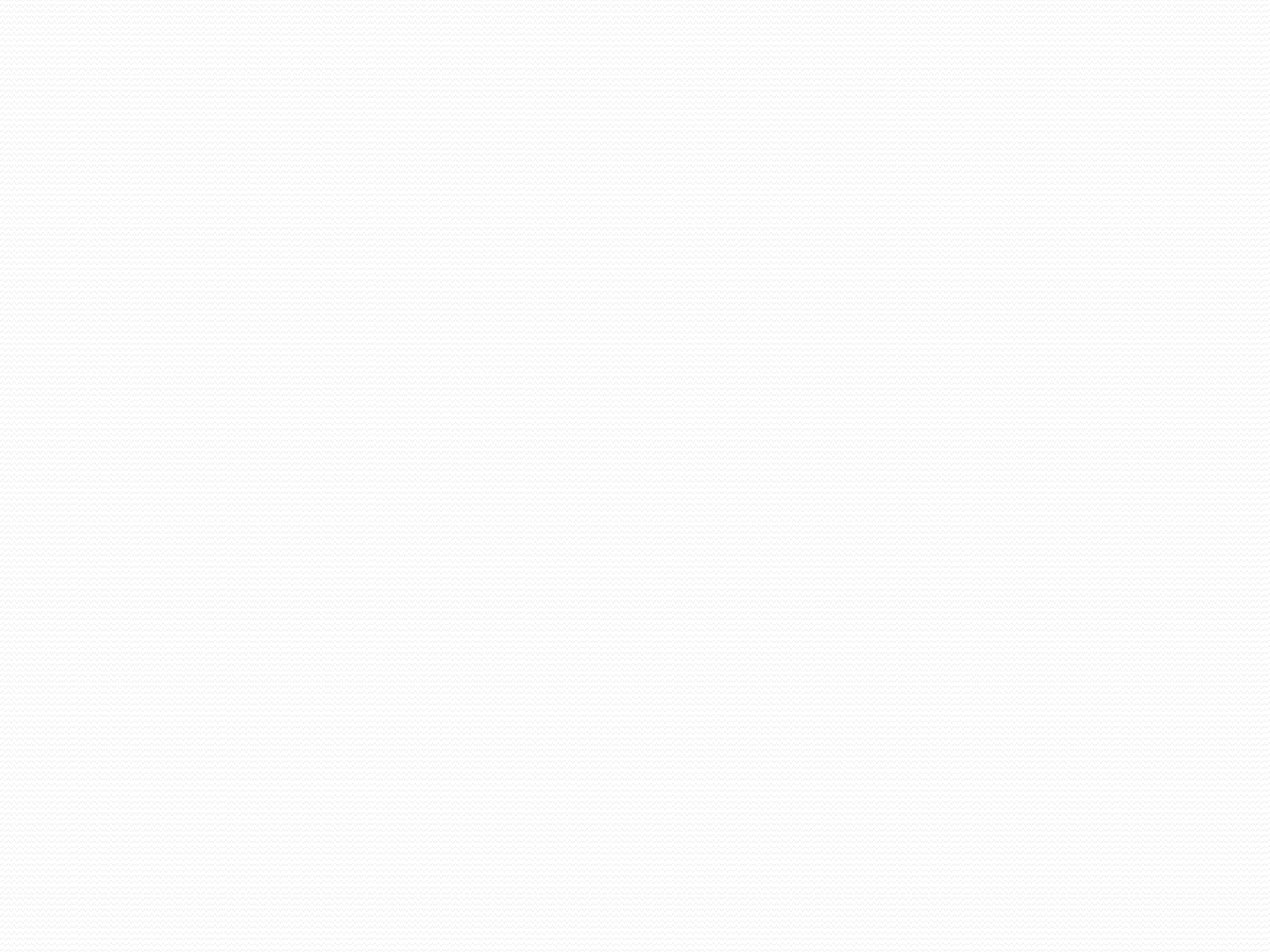 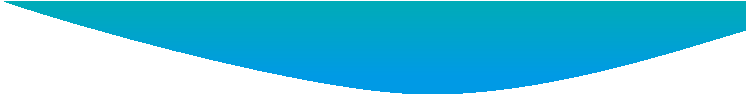 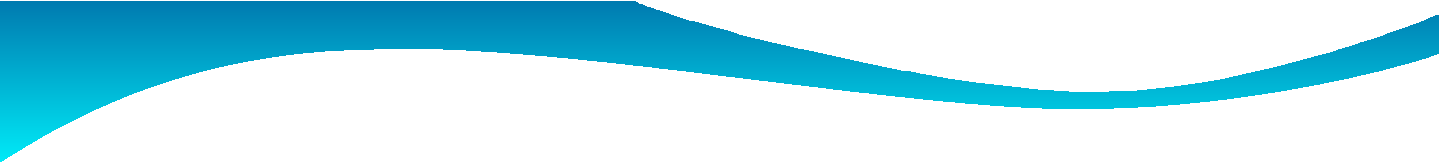 Deficiency :
Growth suppression, reduced internode  length, rosetting
Interveinal chlorosis on young leaves.
Toxicity :
Occurs at low PH
Growth reduction, Leaf chlorosis
Mobility :
Zn is immobile in tissues.
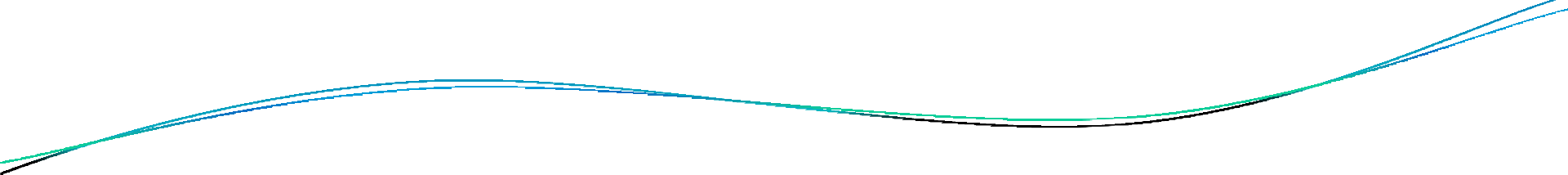 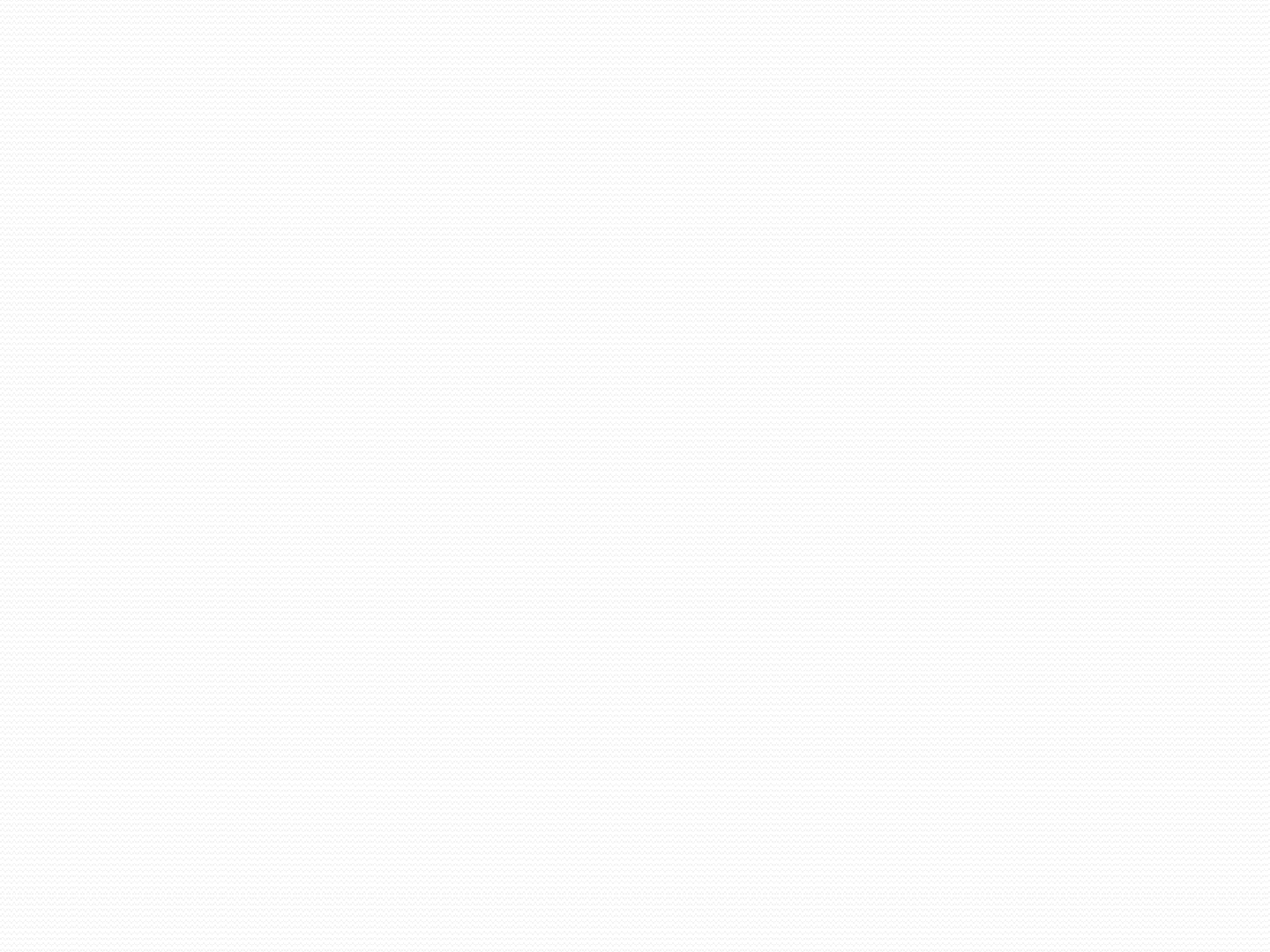 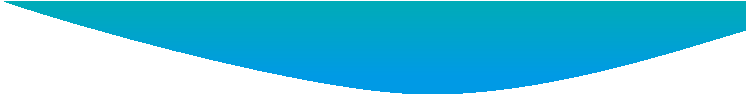 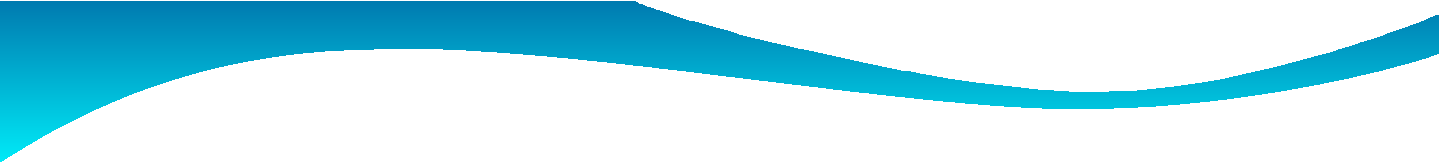 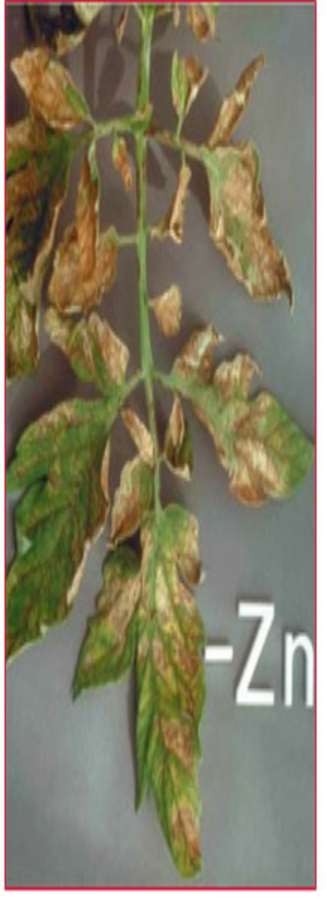 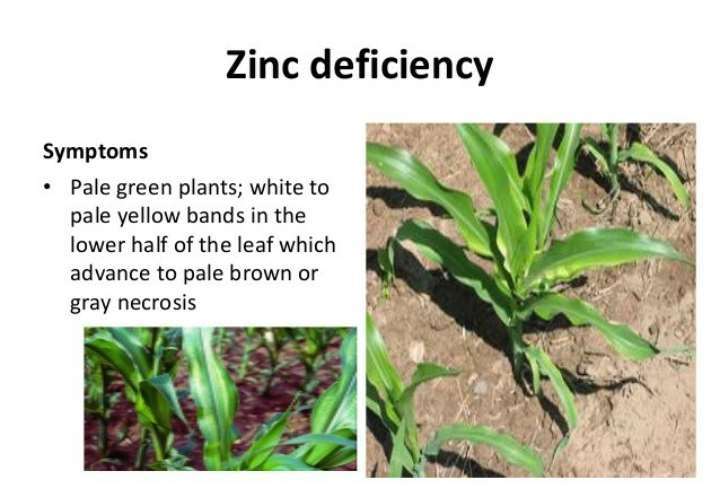 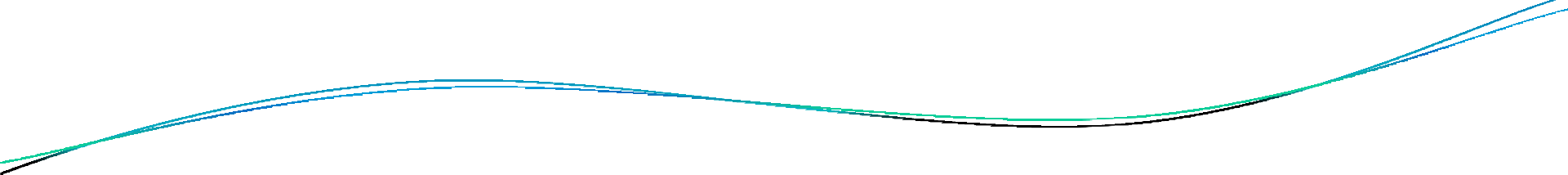 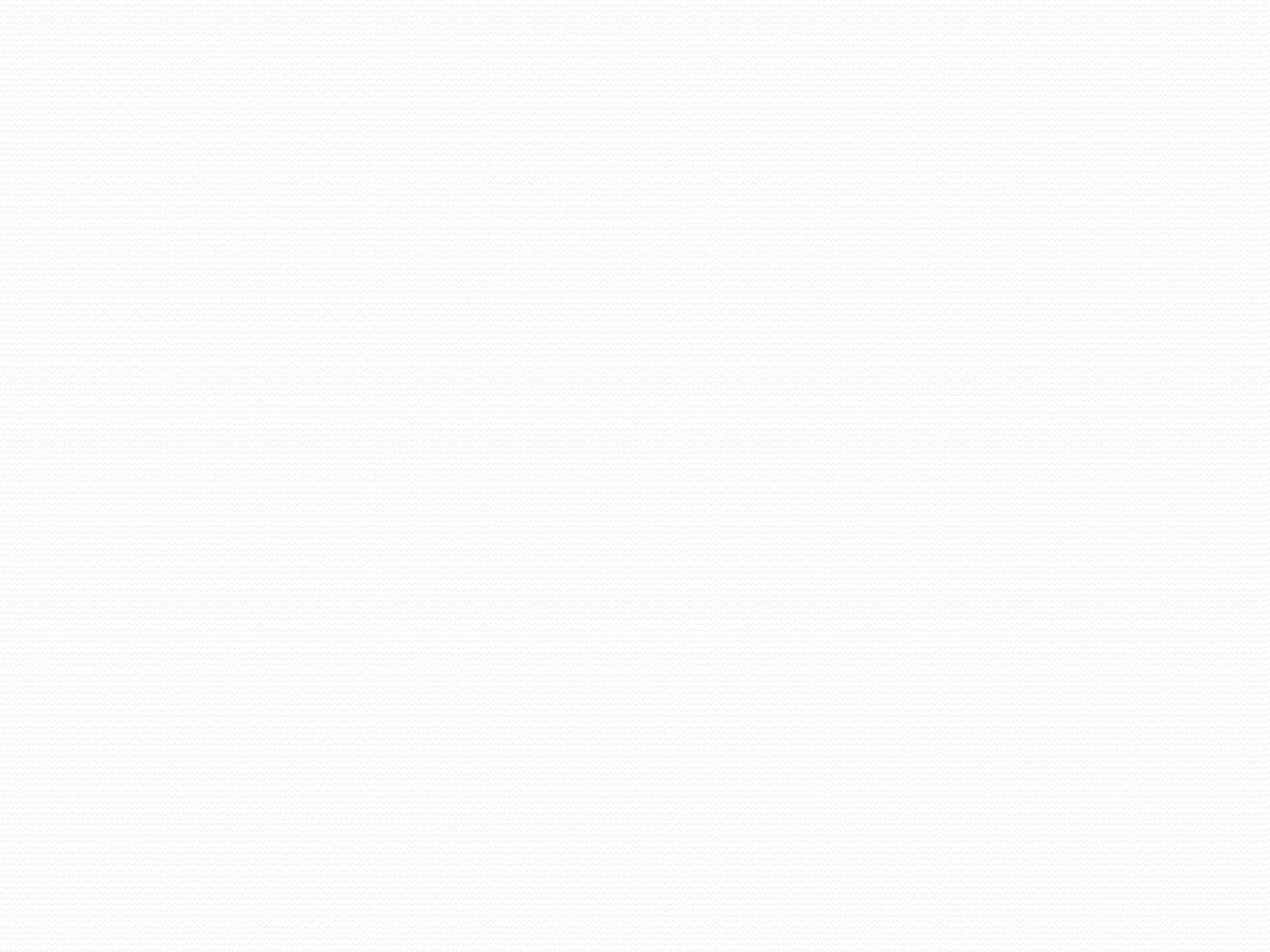 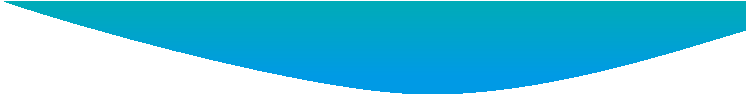 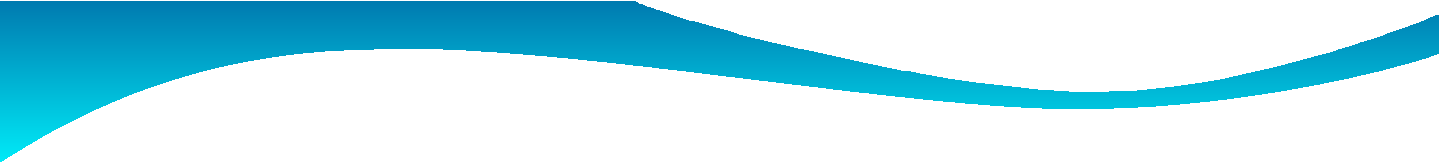 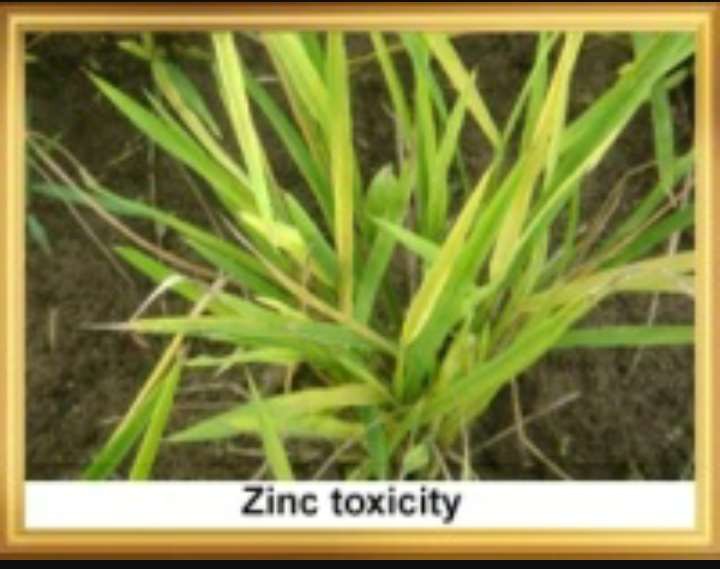 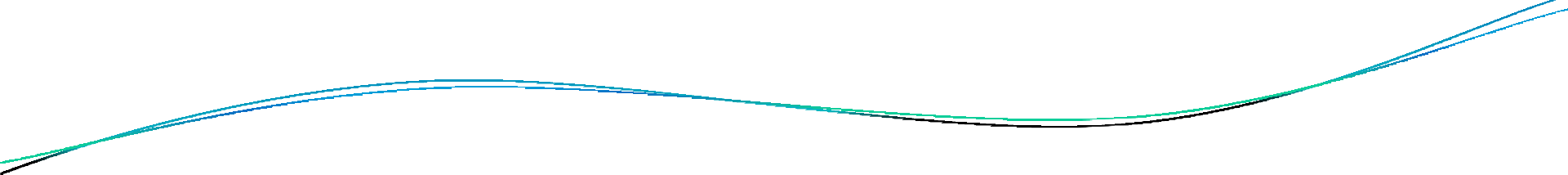 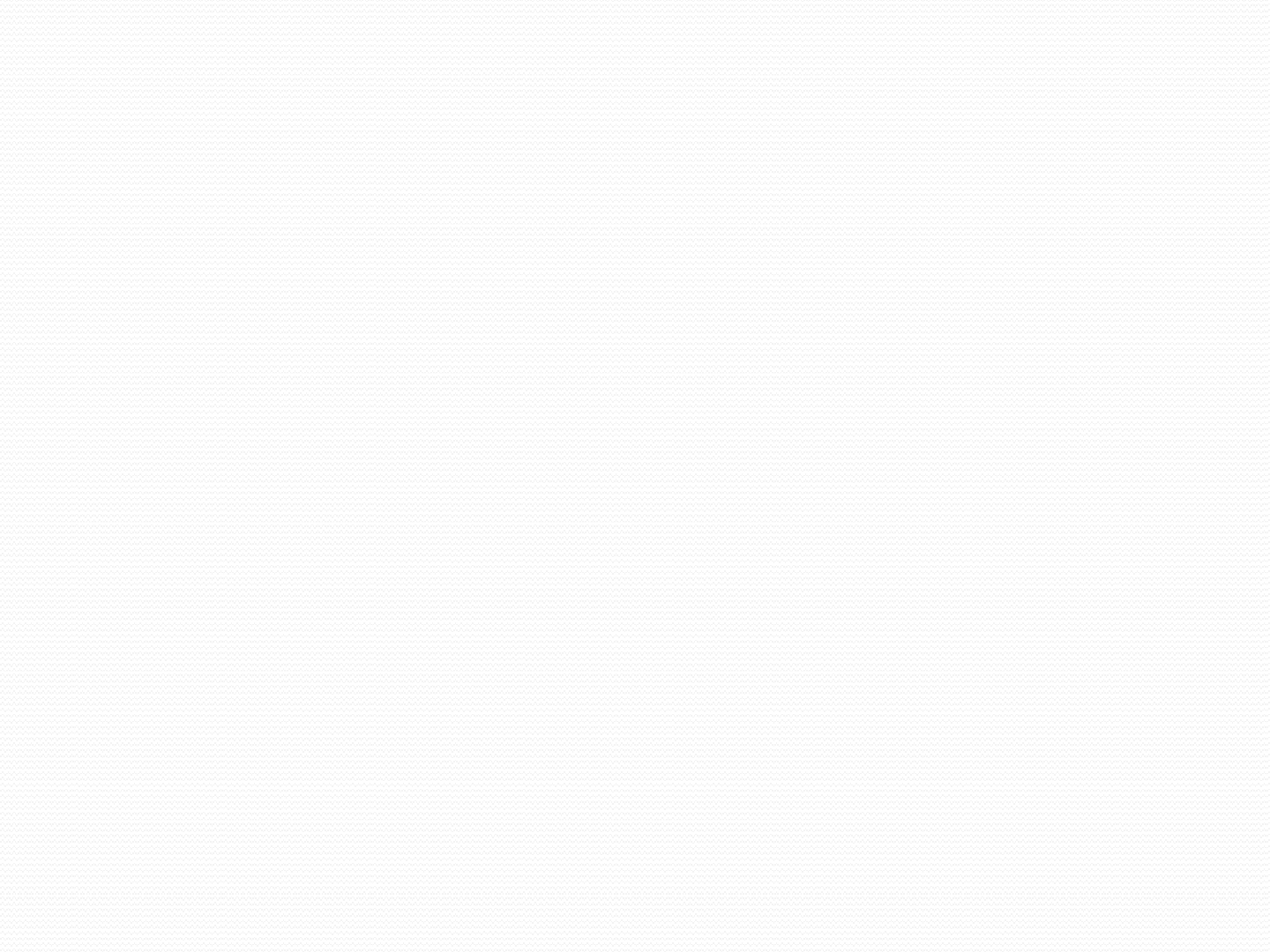 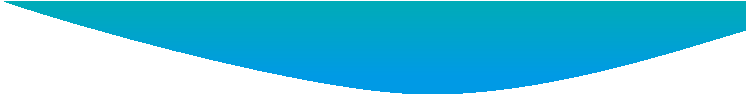 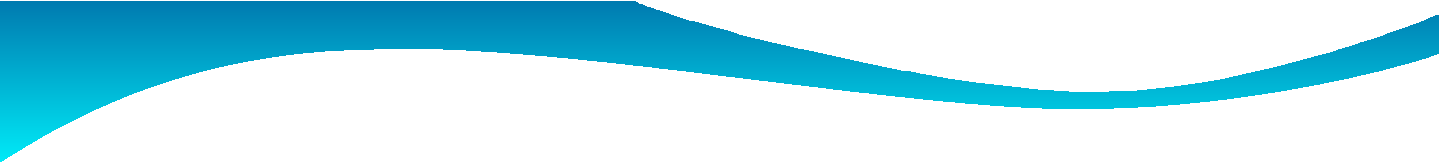 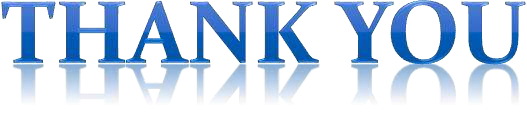